Літо 2013
Дитячий заклад відпочинку з денним перебуванням
“ДИВОСВІТ”
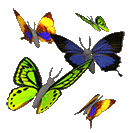 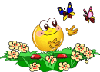 II ЗМІНА
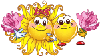 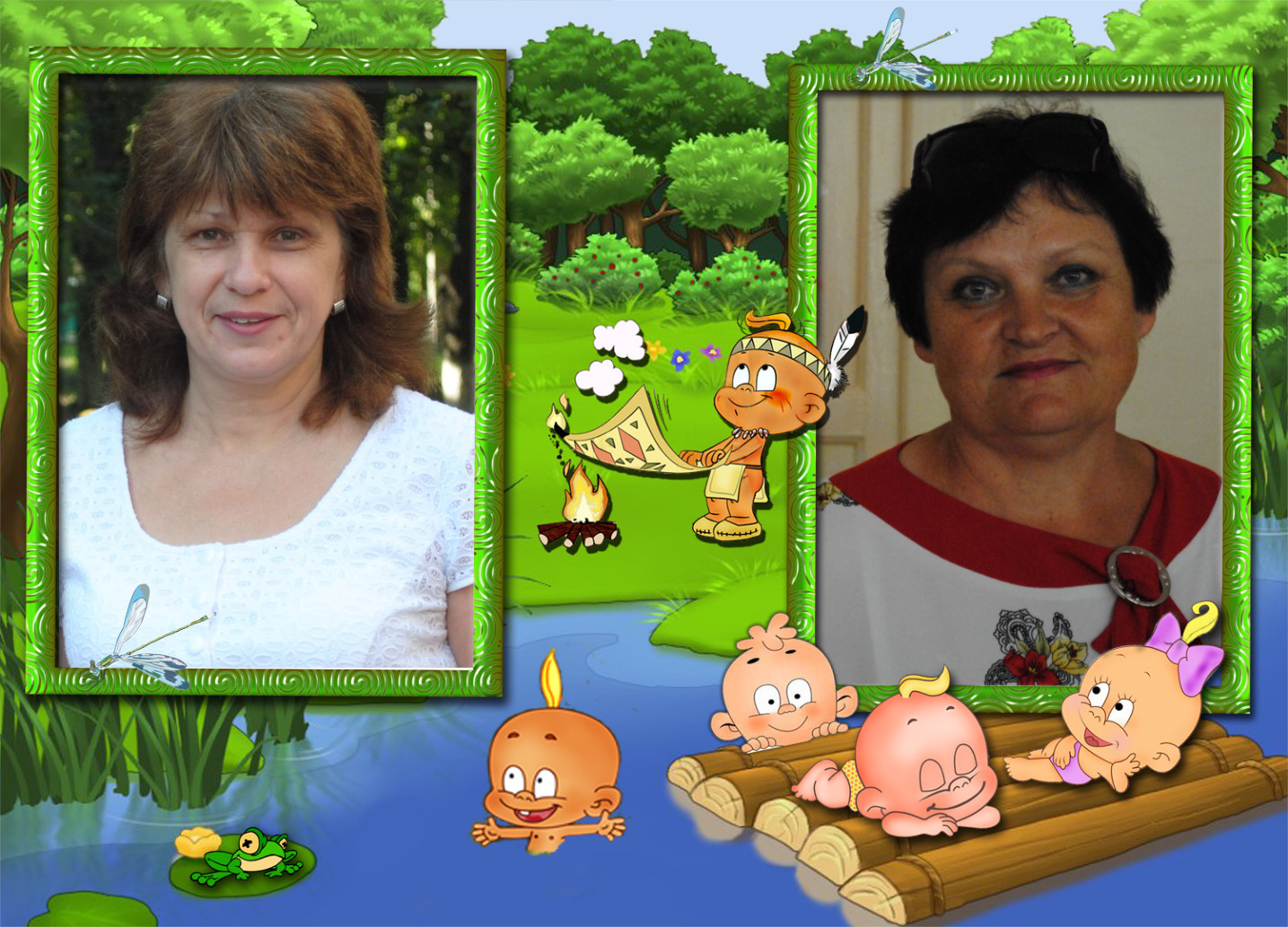 Начальник табору
Сабадаш Ірина 
Володимирівна
Старший вихователь
Шевченко Раїса Панасівна
Старші вожаті
Лазня 
Ольга Сергіївна
Потапчук 
 Тетяна Олександрівна
Вихователі II загону
Петренко Ірина Владиславівна
Піцик Оксана Владиславівна
Вожаті II загону
Решотка Анна Вікторівна
Бобрикевич Каріна Валентинівна
Товмач Діана Юріївна
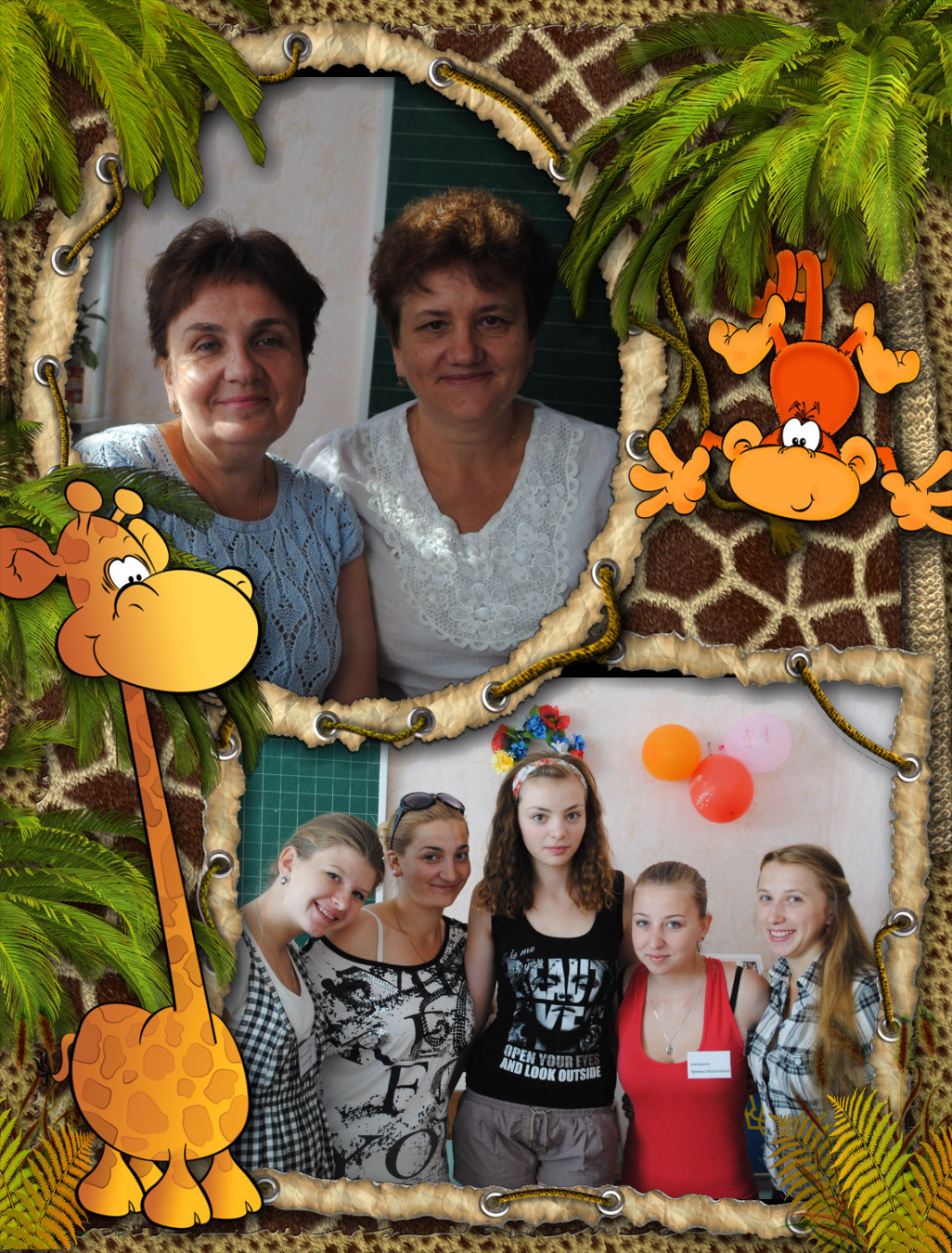 Вихователі I загону
Полякова Анна Іллівна
Детюк Людмила Василівна
Тютюнник Юлія Сегіївна
Кучеренко Тетяна Миколаївна
Мотовилиць Тетяна Борисівна
Слюсаренко Тетяна Миколаївна
Івасенко Богдана Іванівна
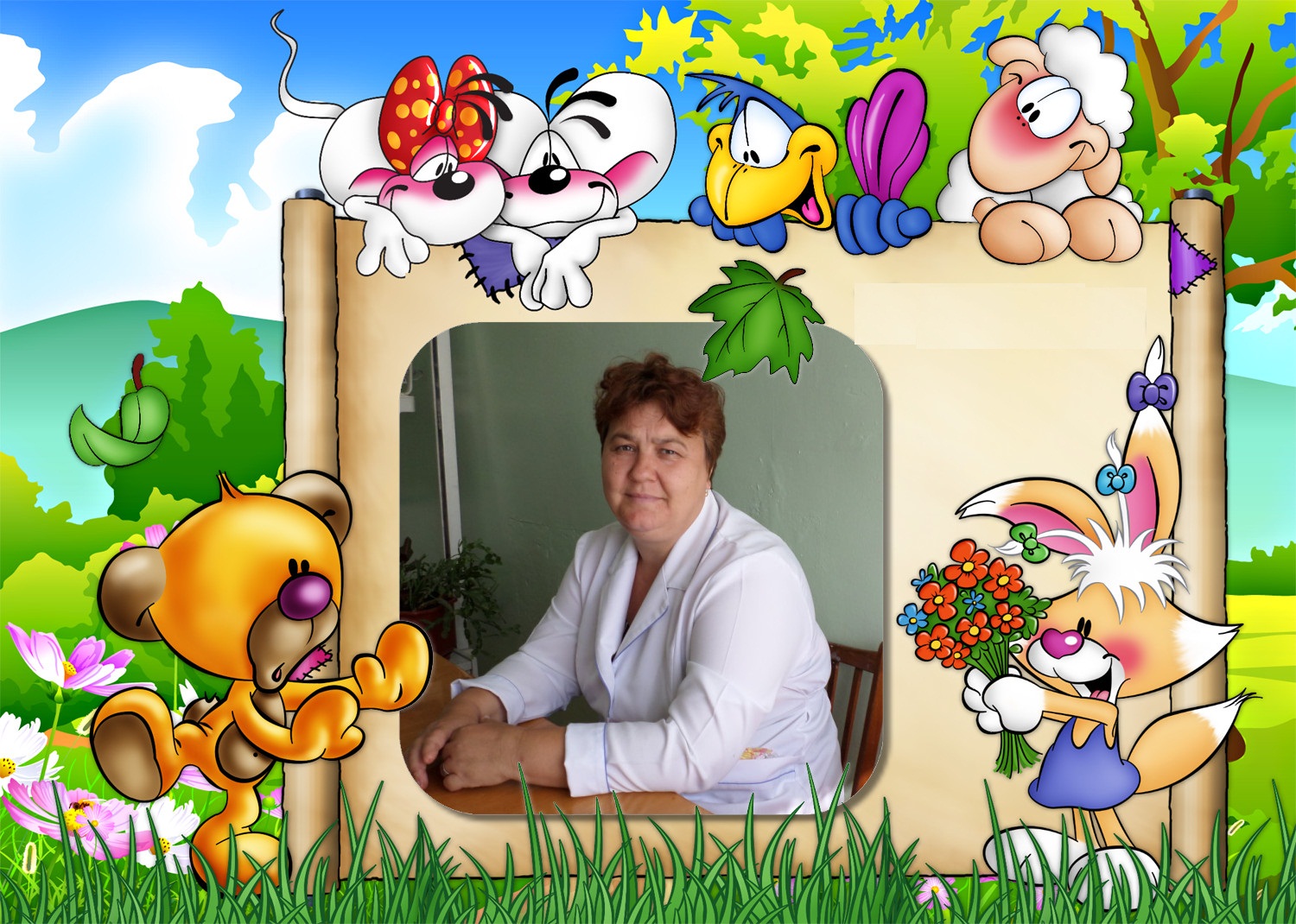 Медсестра
Лусь Олена Петрівна
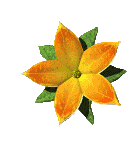 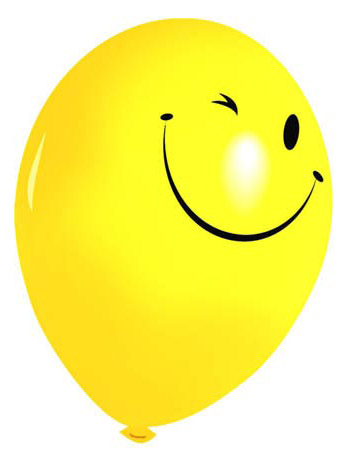 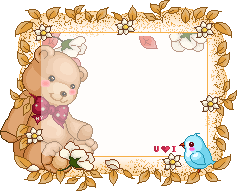 Вихователі III загону
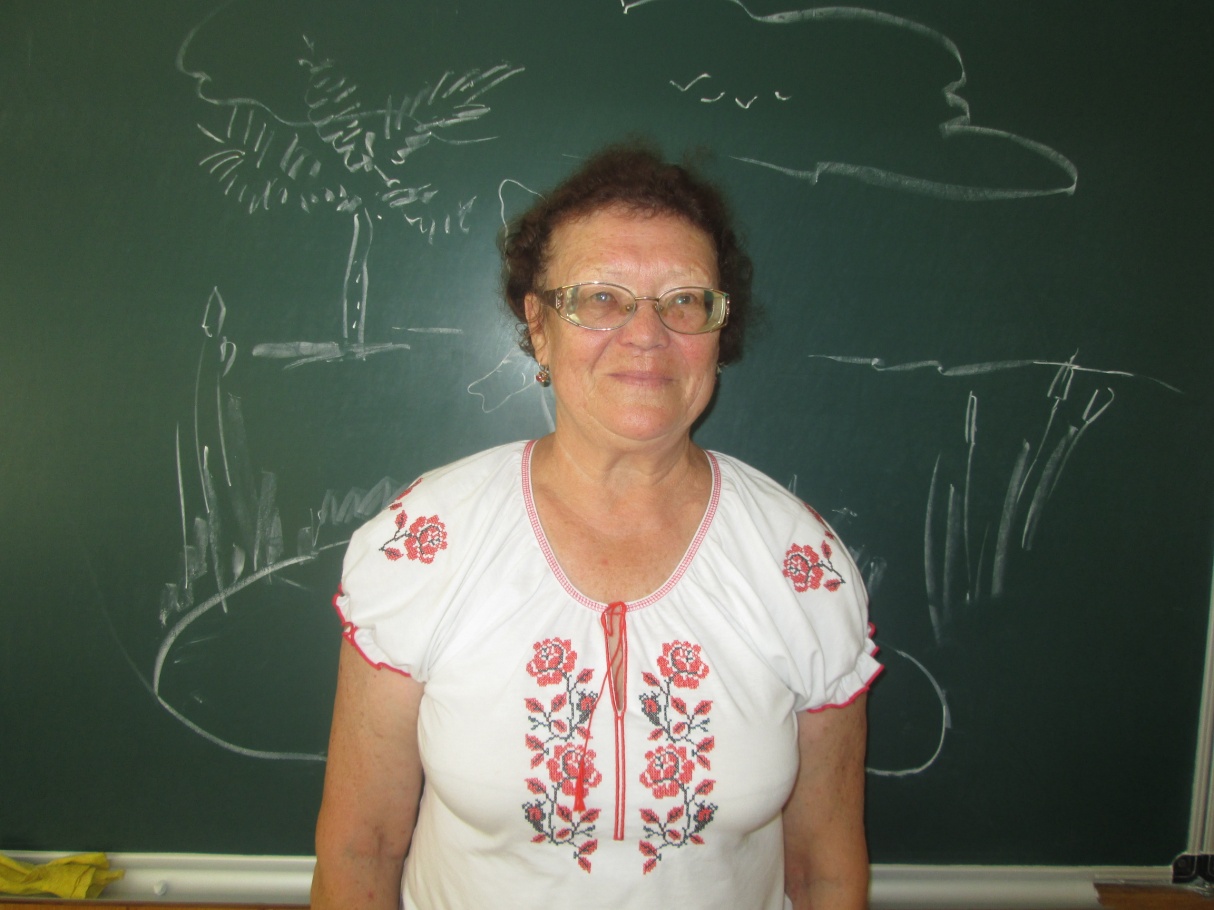 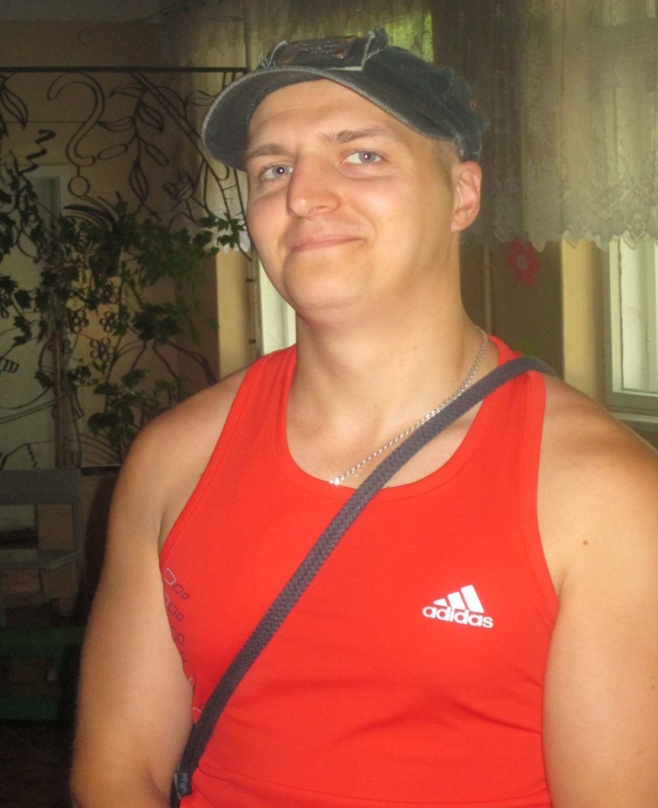 Сігарьов Олександр 
Олександрович
Ніколенко Валентина
 Федорівна
Музичний керівник
Єфременко Валерій 
Вікторович
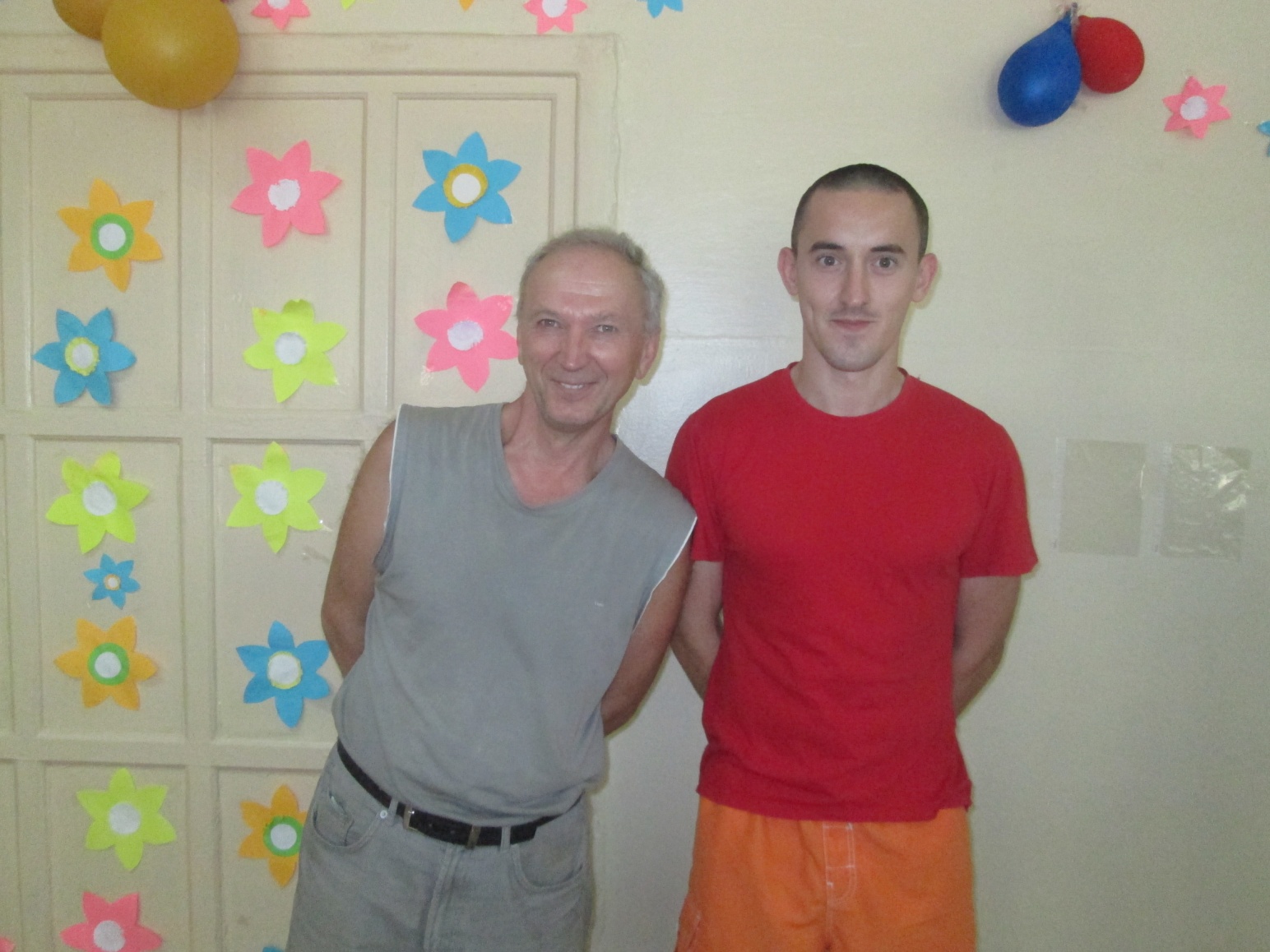 Інструктор
з фізичної культури
Уваров Андрій
 Олександрович
Косенкова Юлія
 Миколаївна
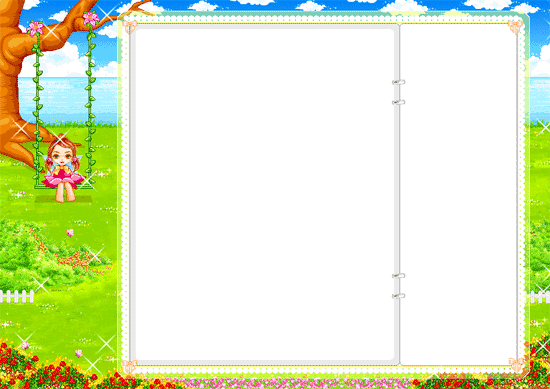 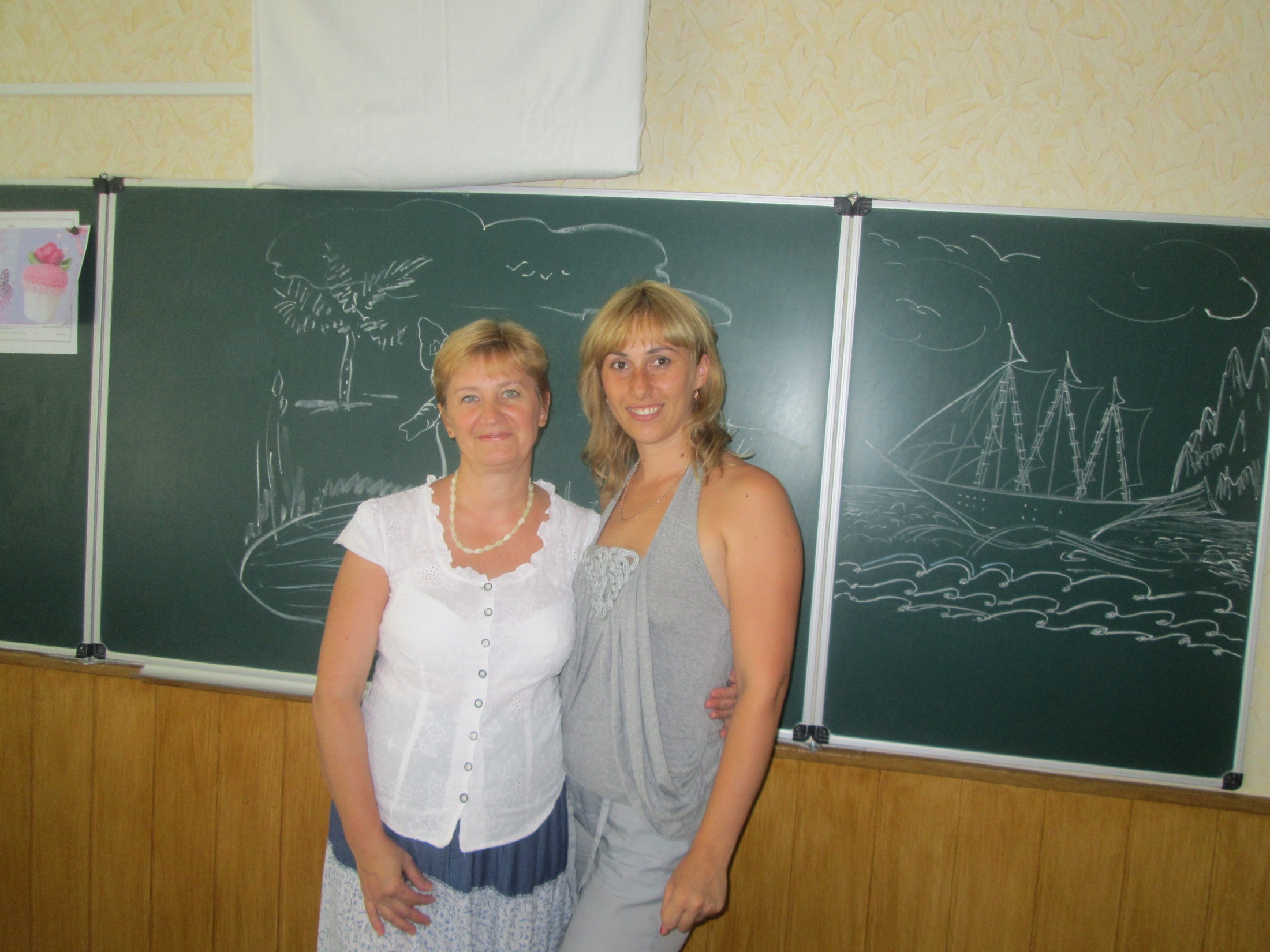 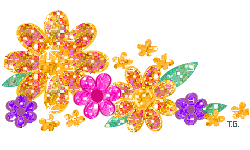 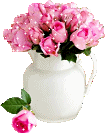 Бойко Анджела
 Артурівна
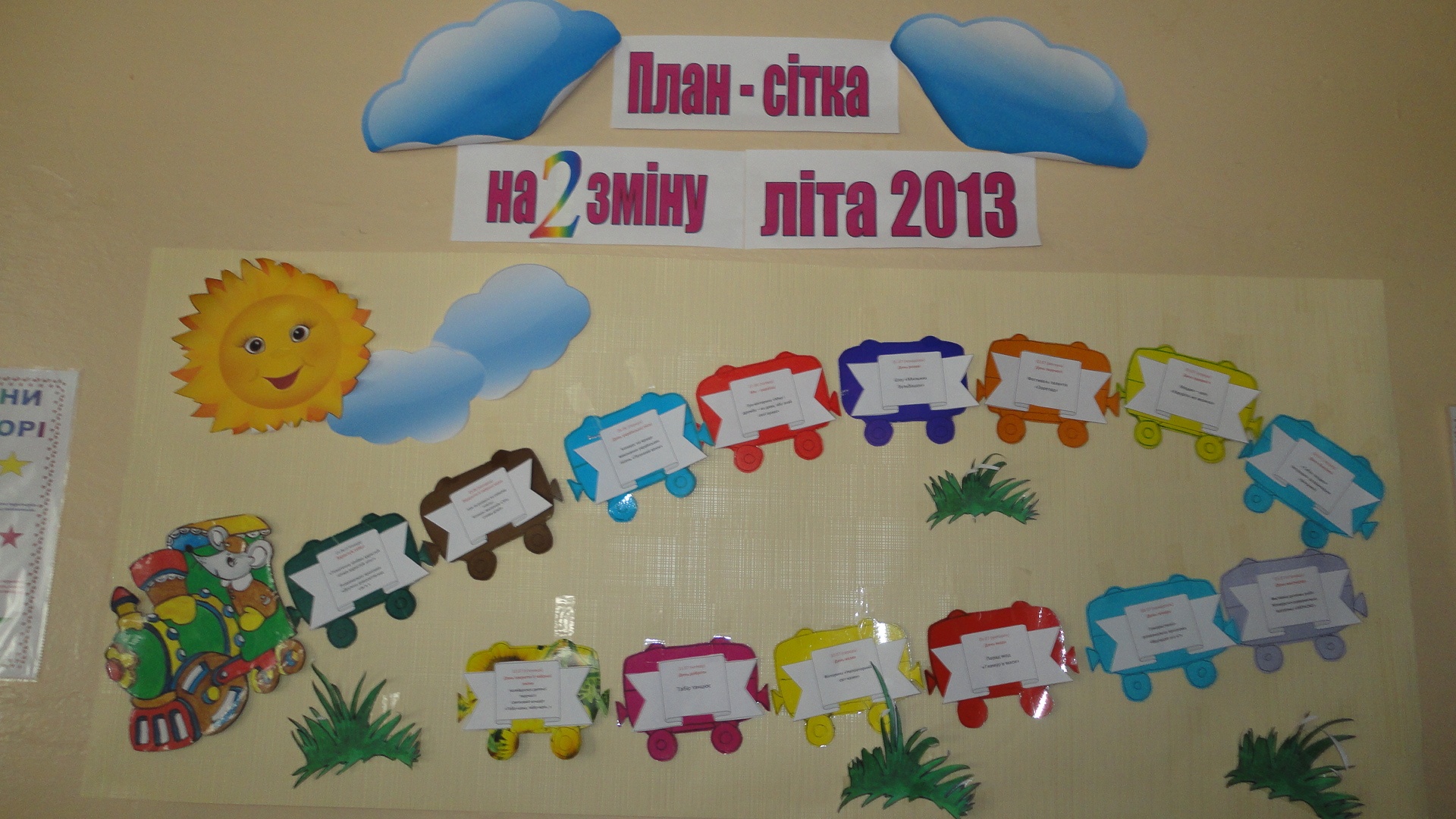 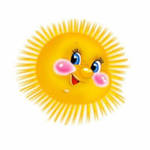 I загін
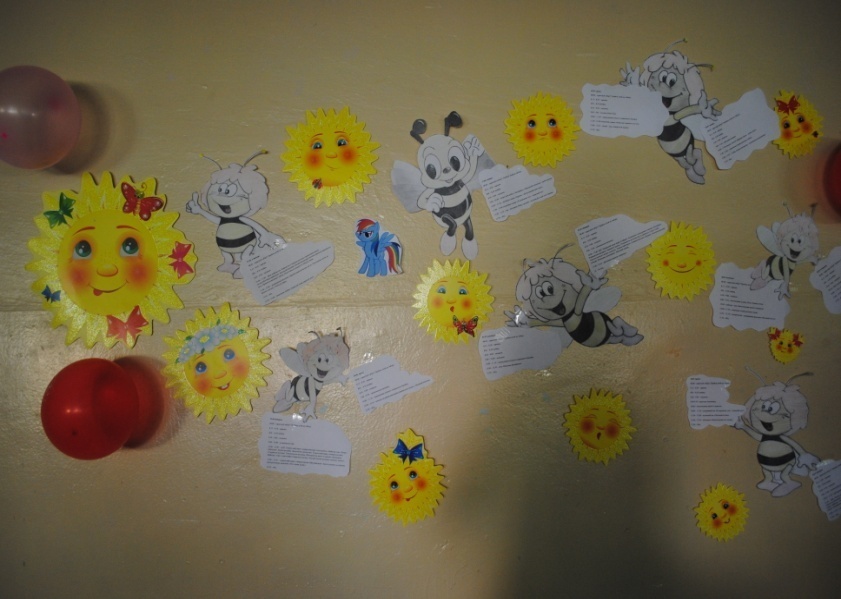 Веселка
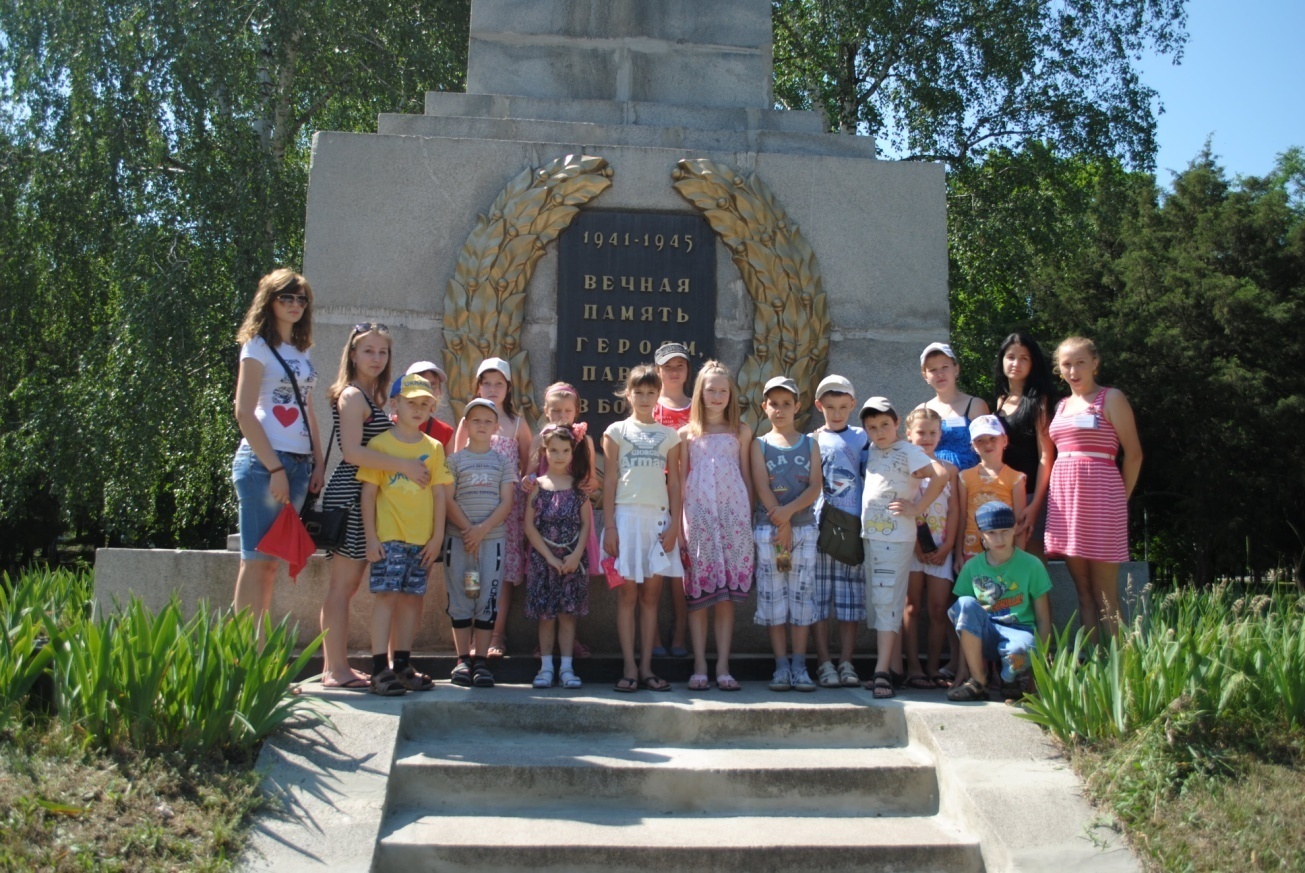 Веселі, розумні як веселки кольори,
Не- розлучні ми завжди!
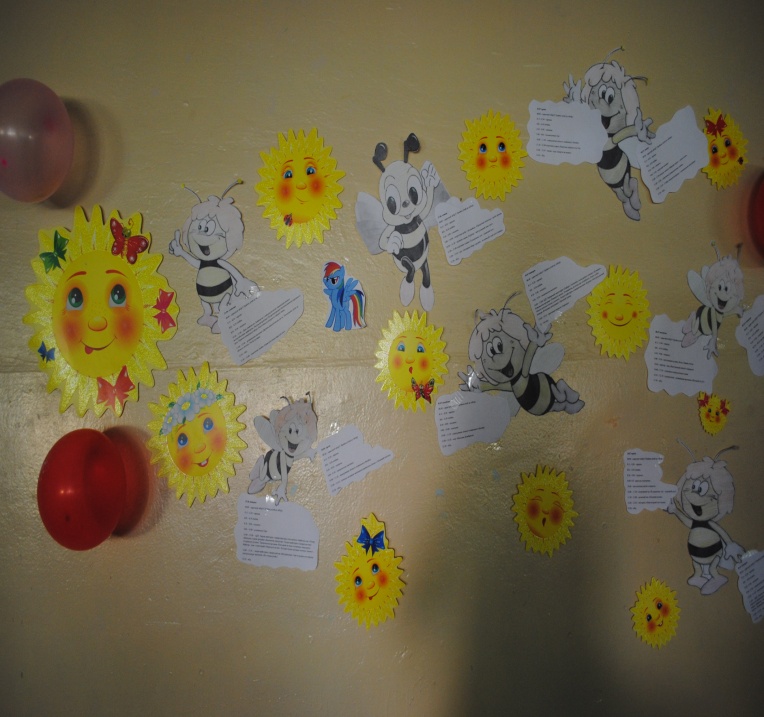 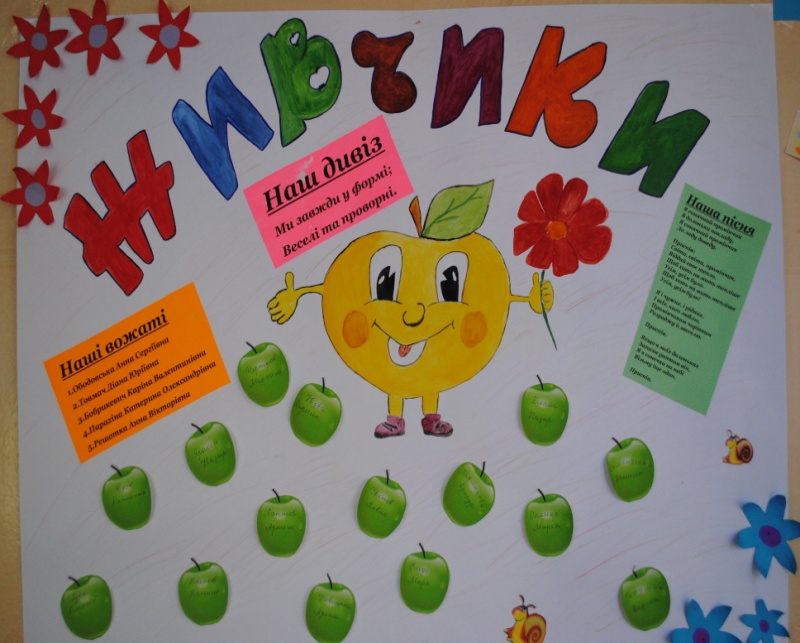 II загін
Живчики
Ми завжди у 
формі:
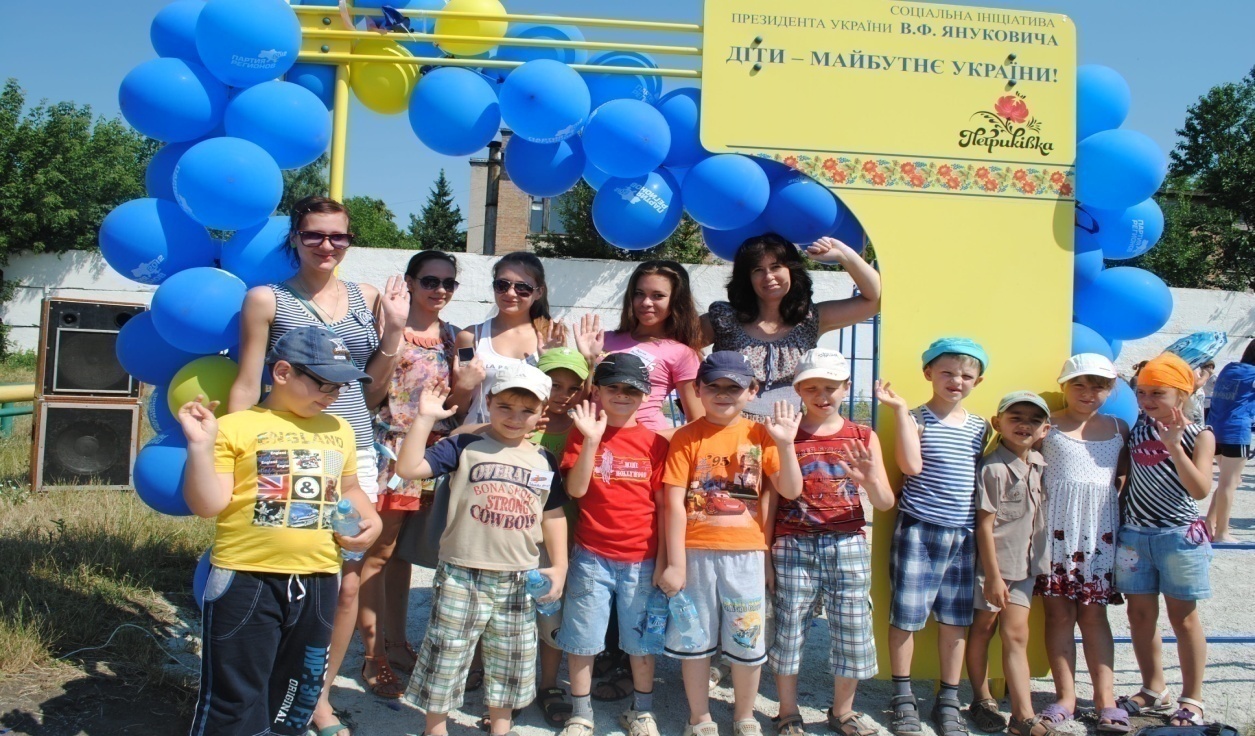 веселі
 та проворні
III загін
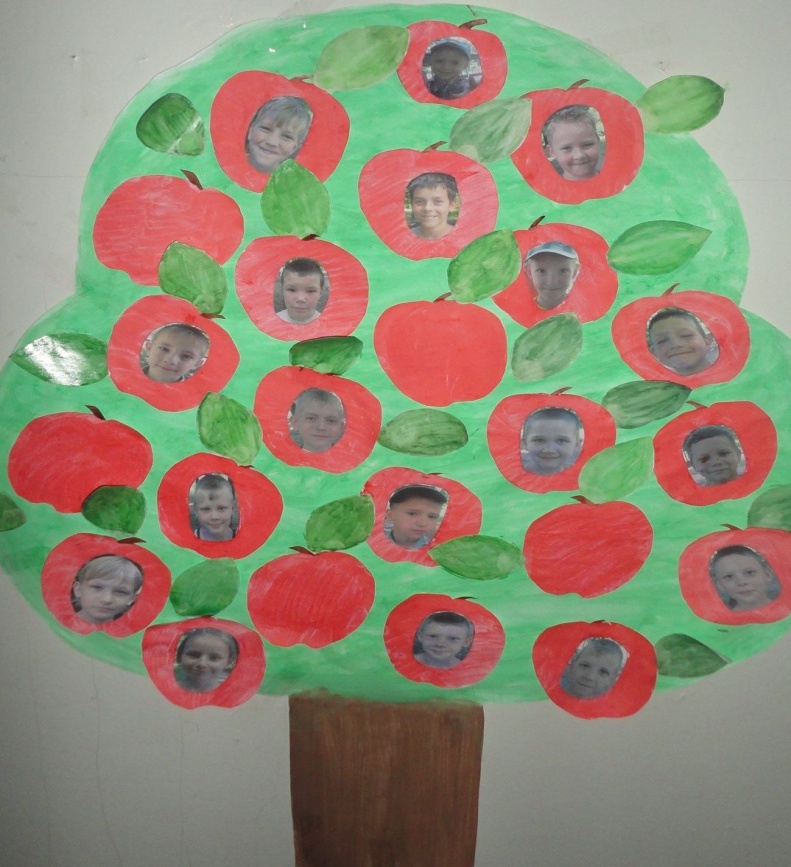 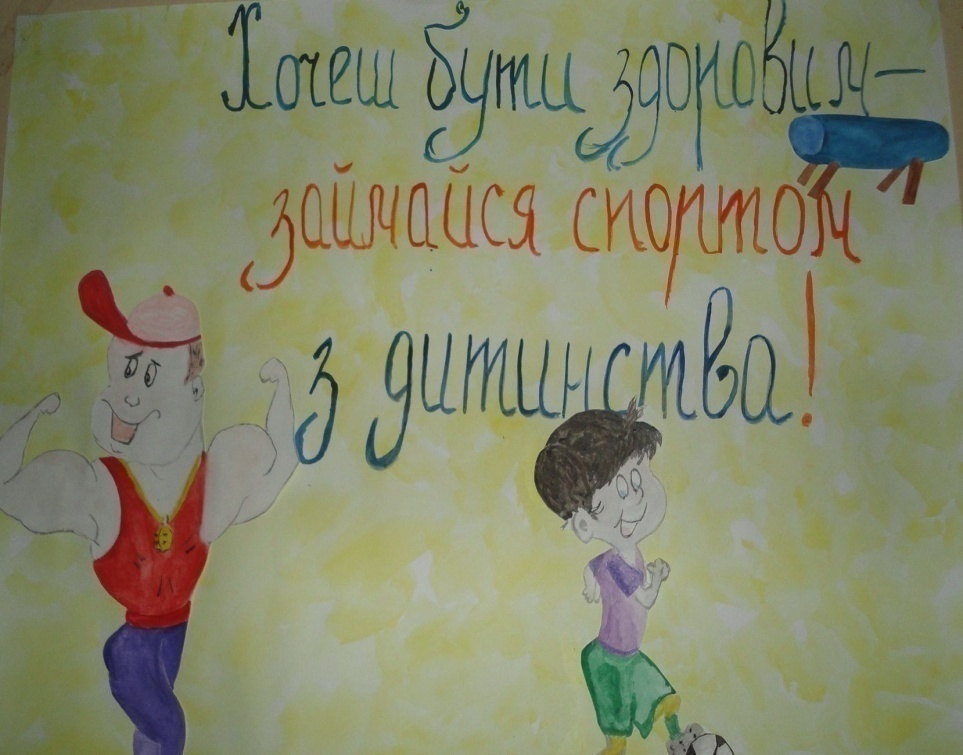 220 вольт
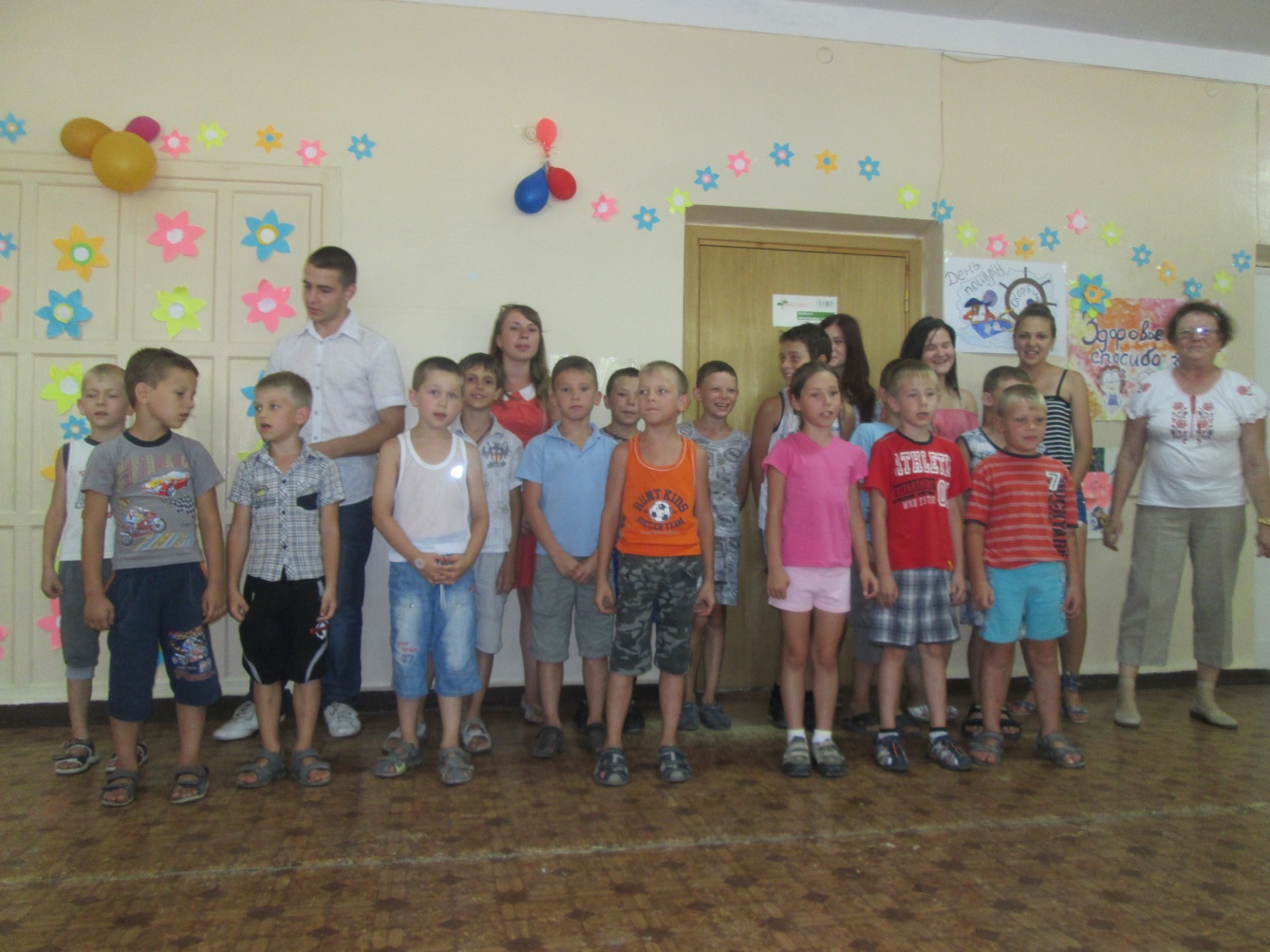 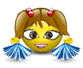 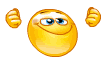 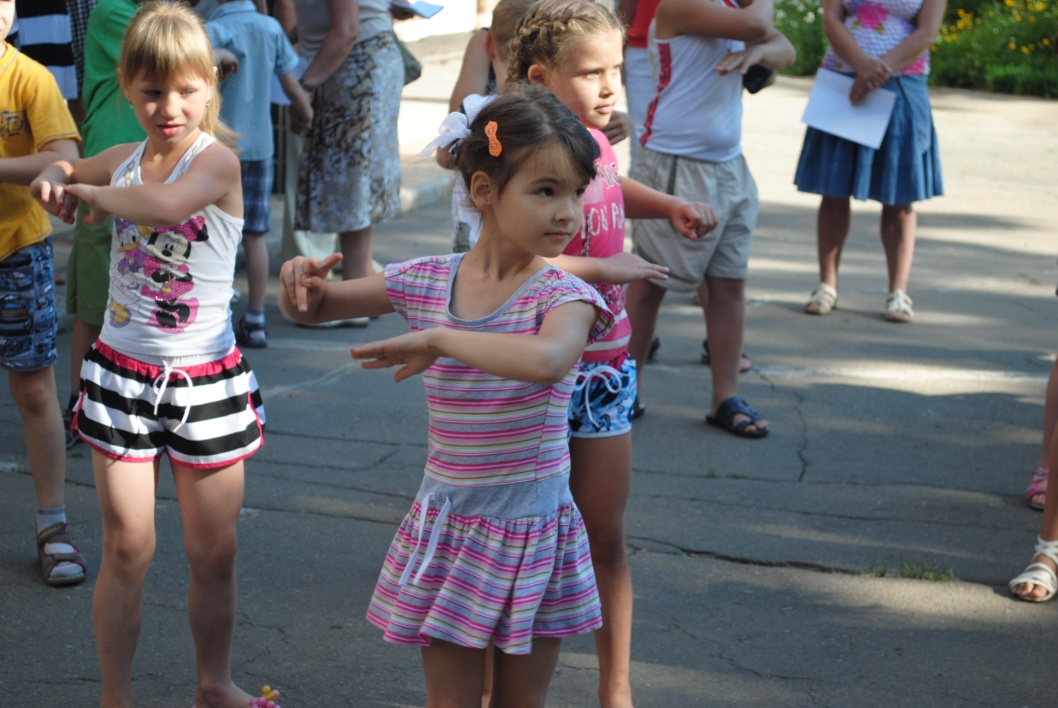 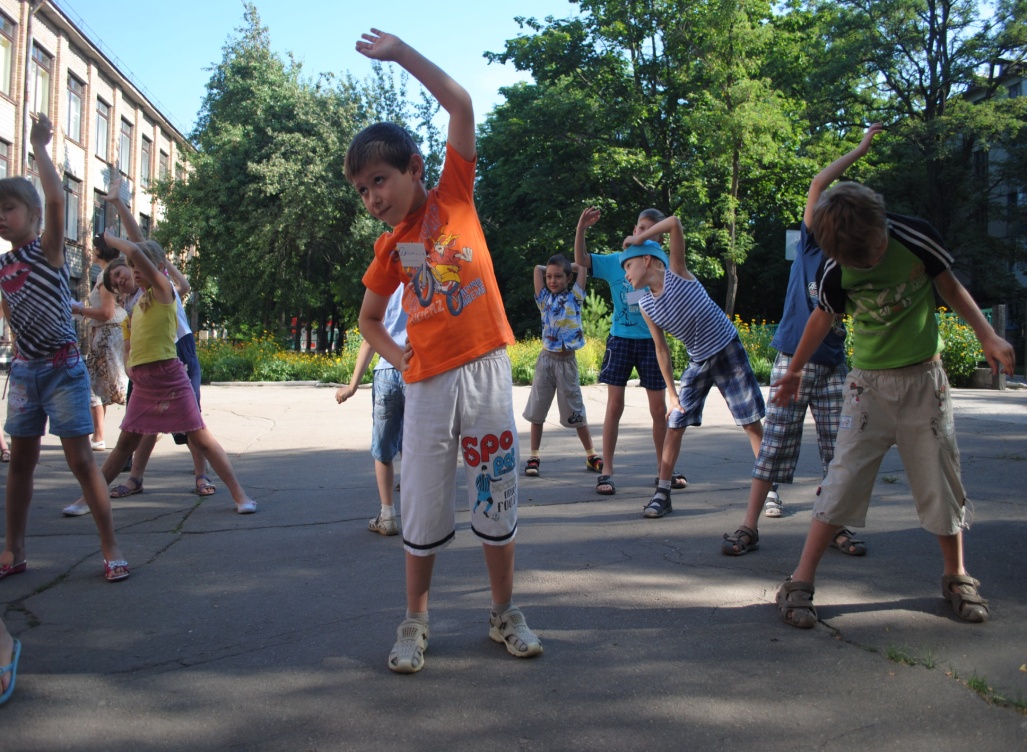 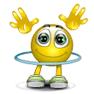 Здоров`я в порядку -
дякуємо за зарядку!
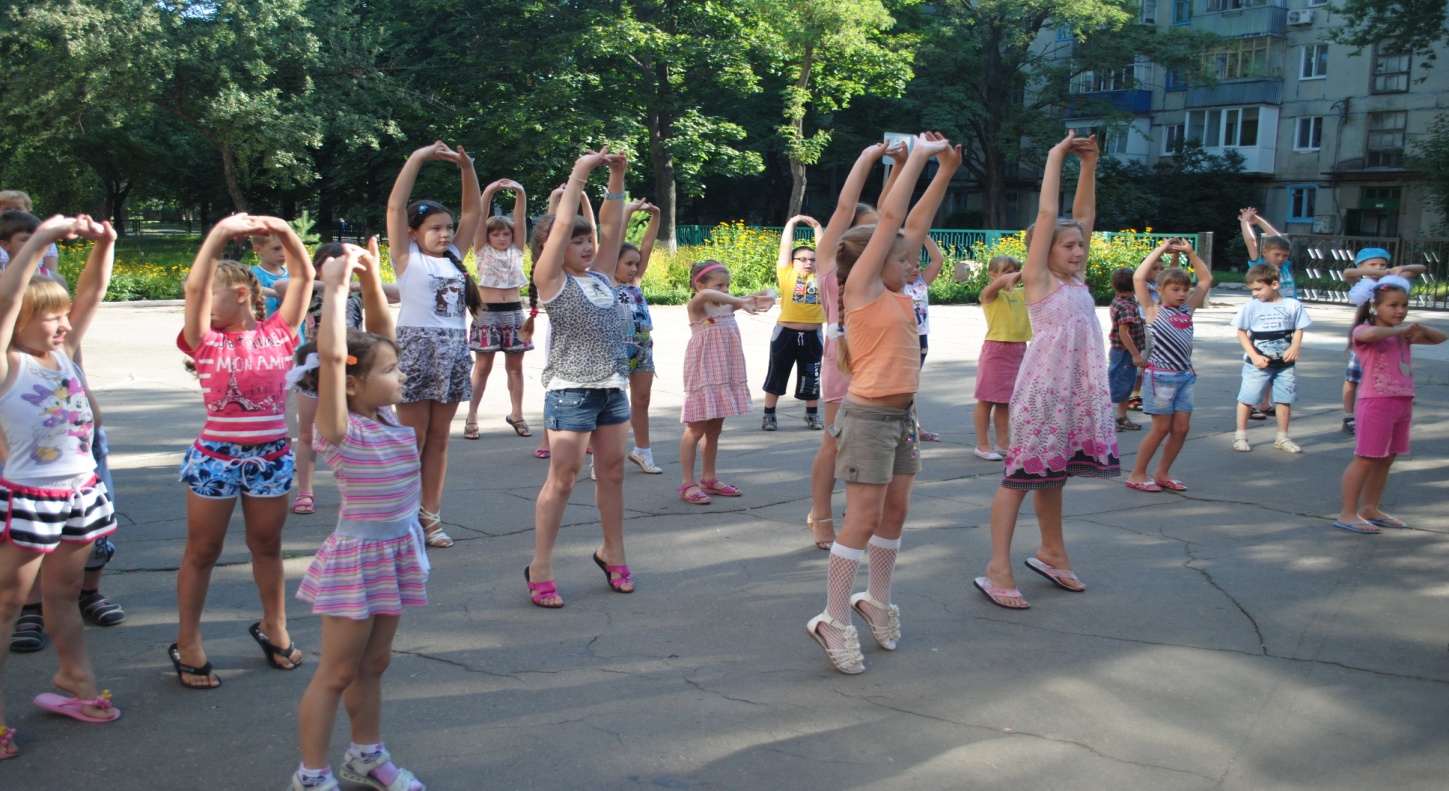 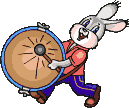 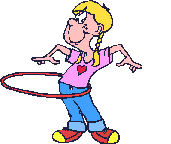 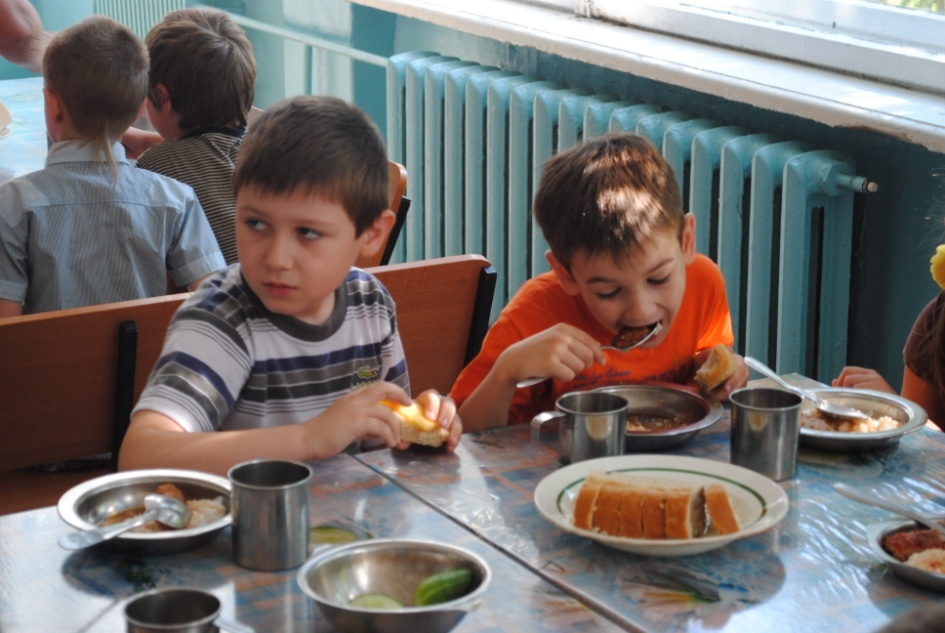 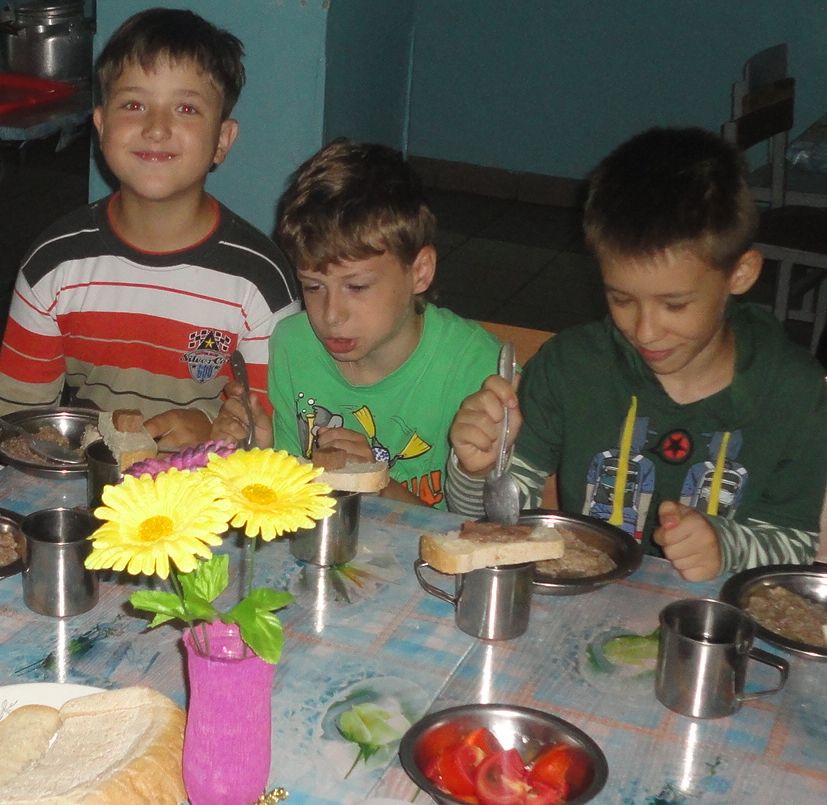 Спасибі нашим
 кухарям,
 за те, що смачно варять нам!
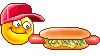 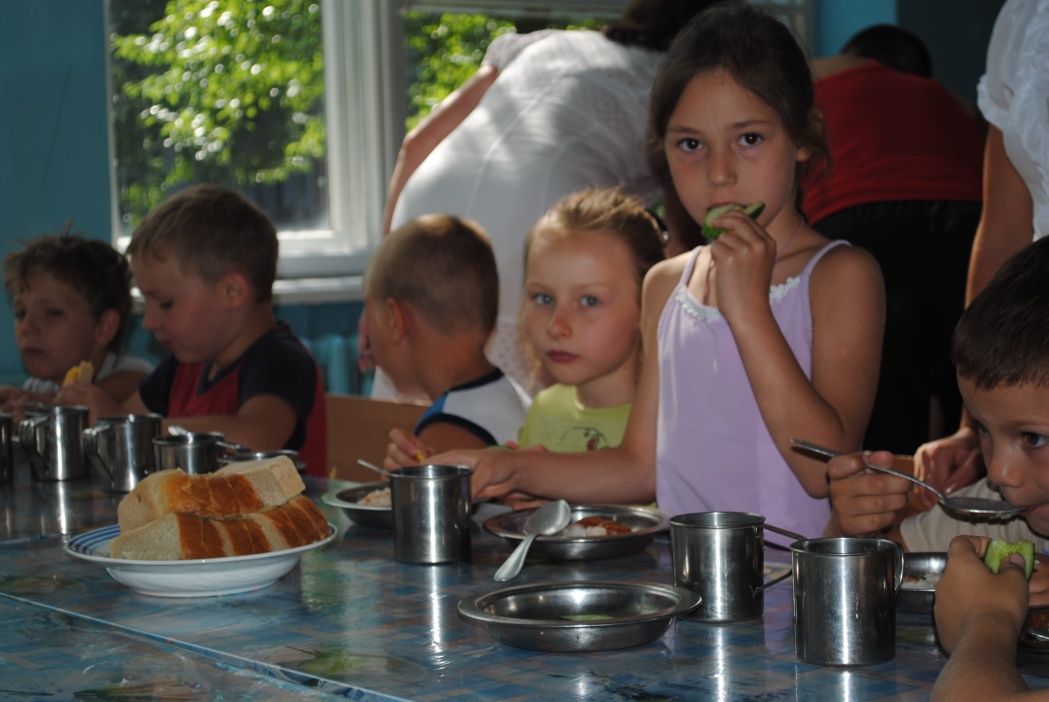 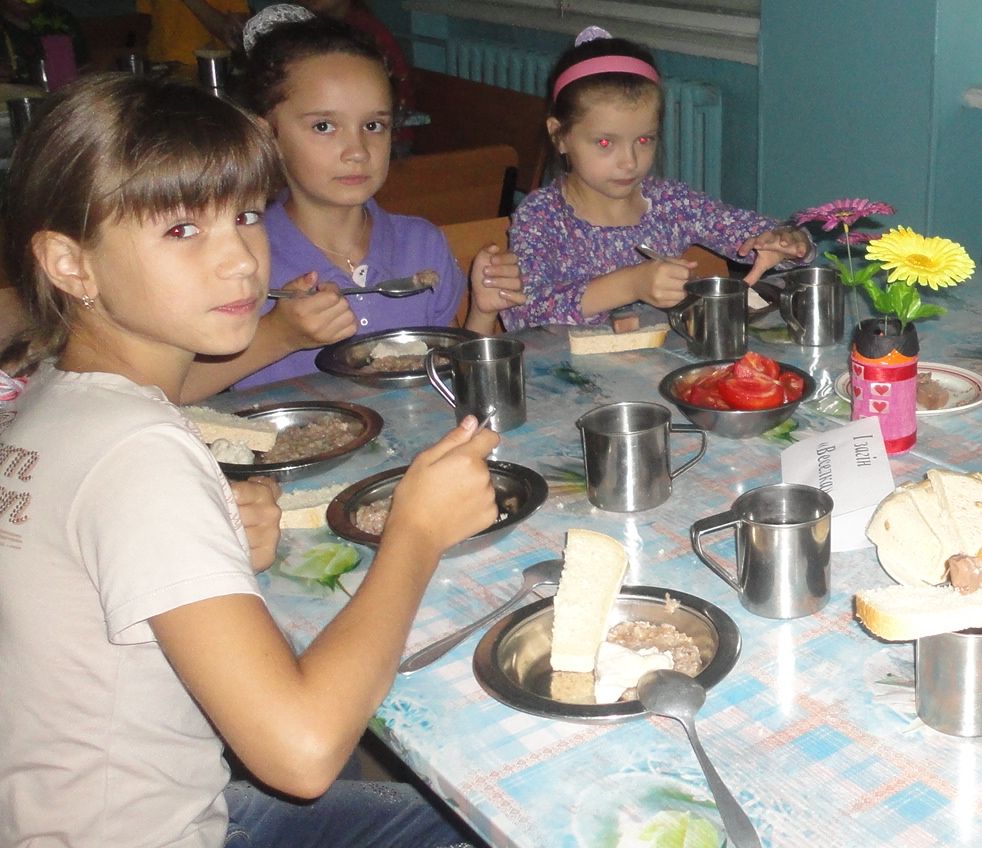 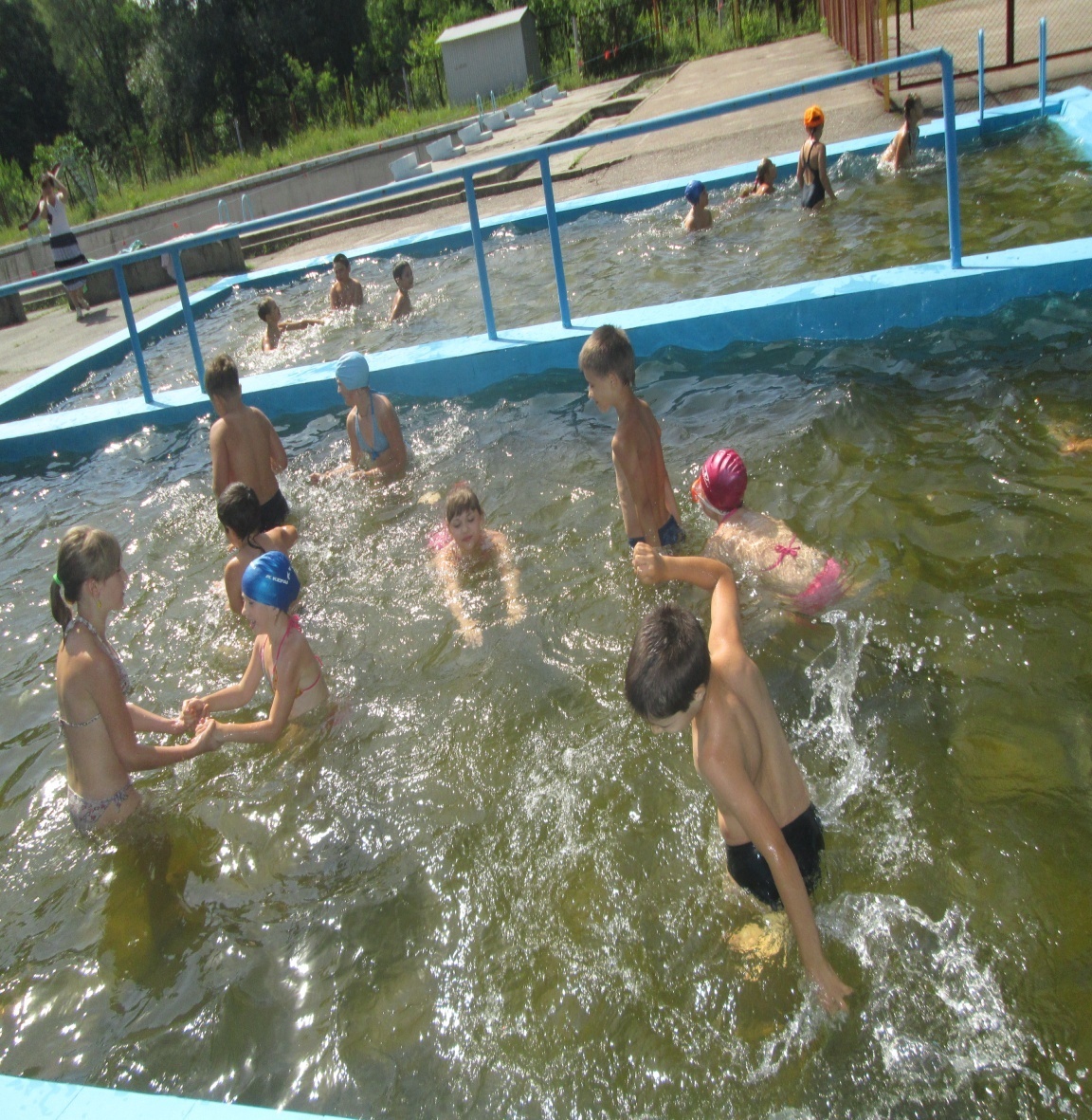 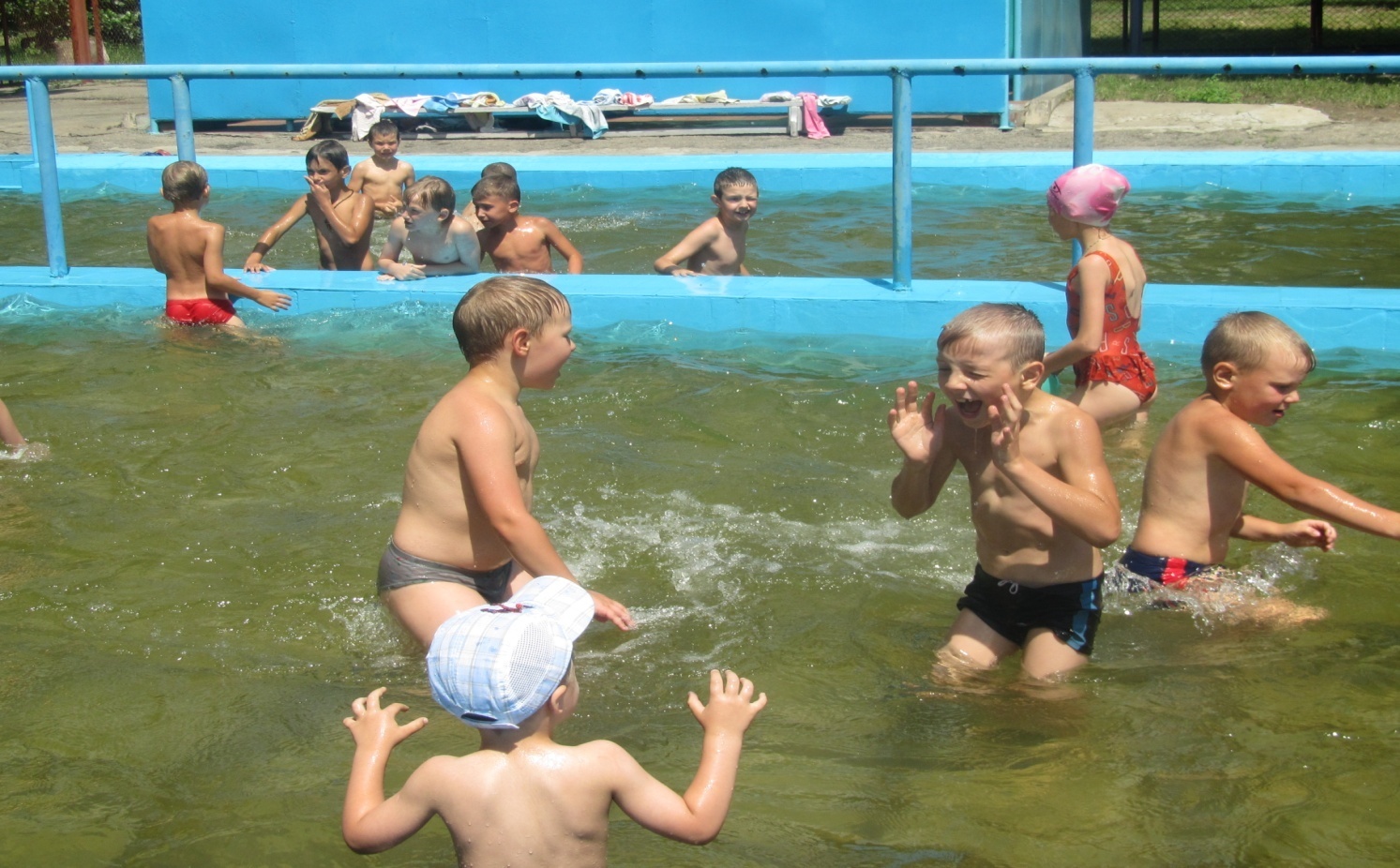 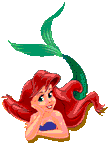 В літньому басейні
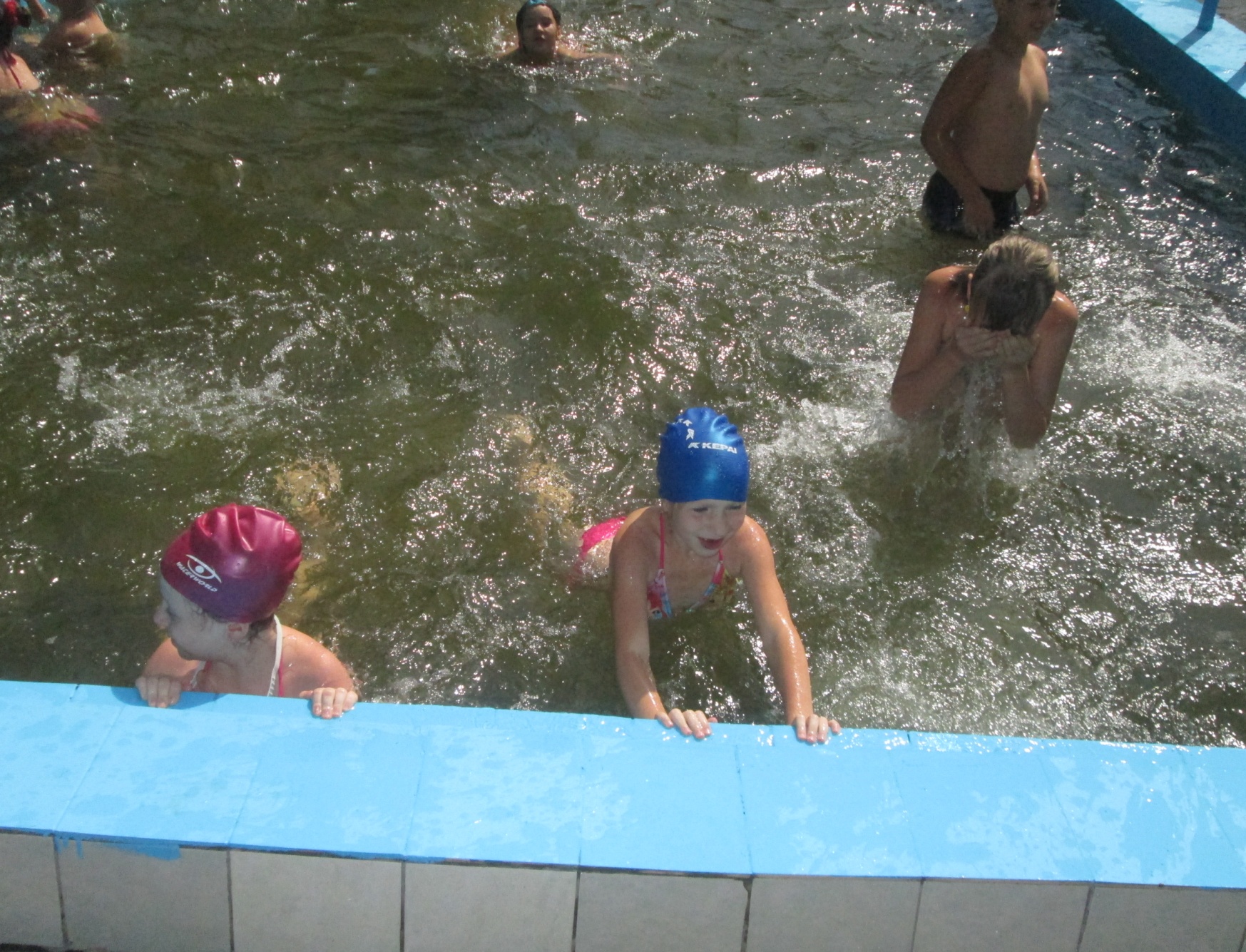 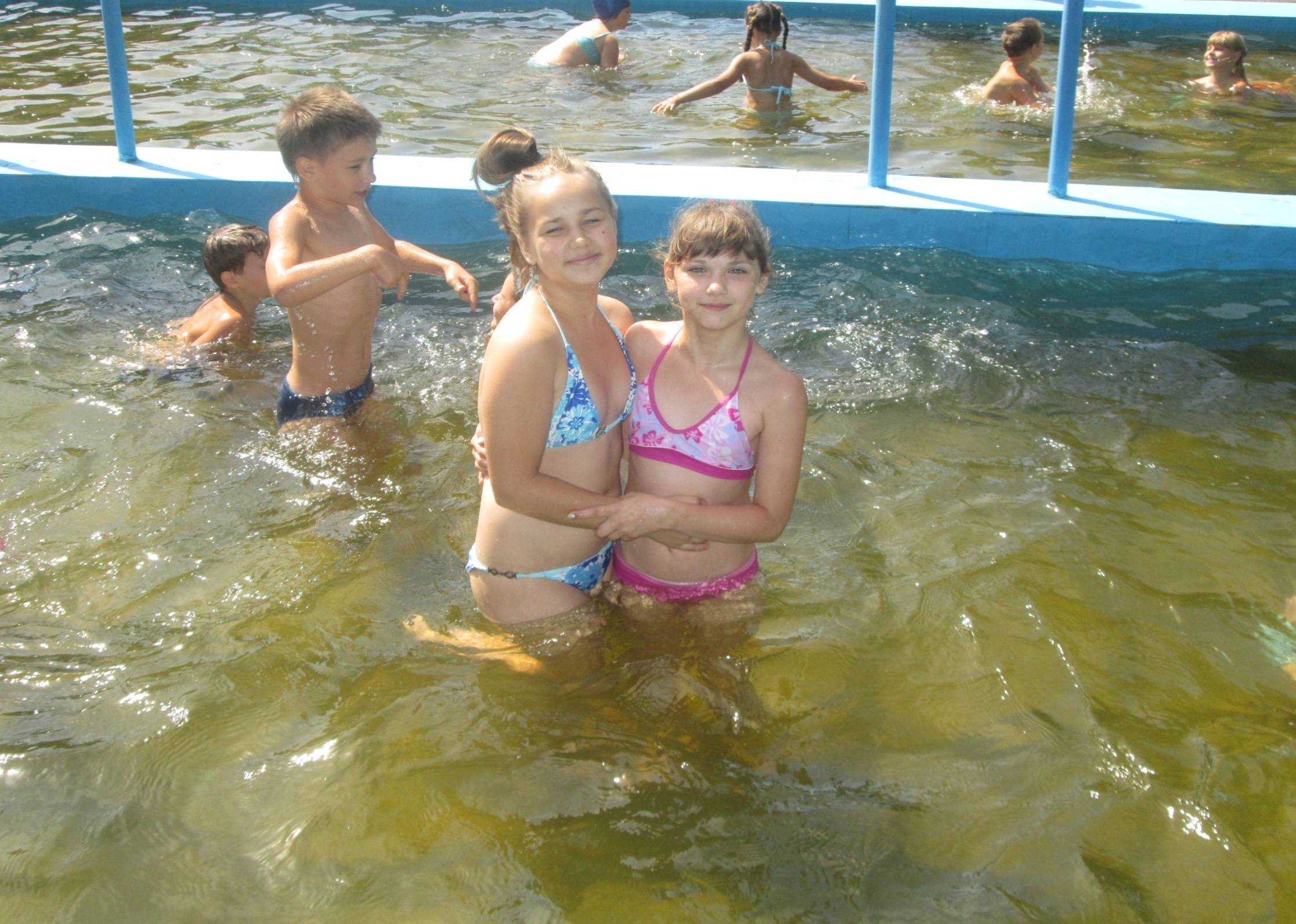 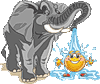 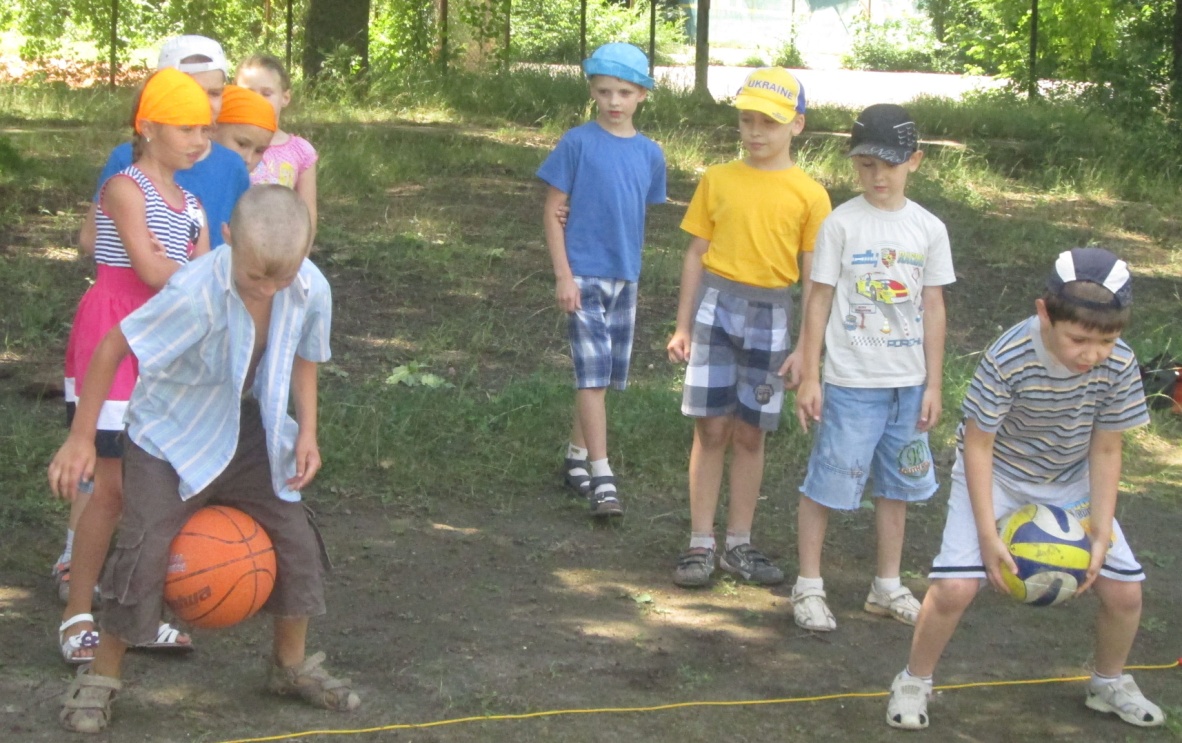 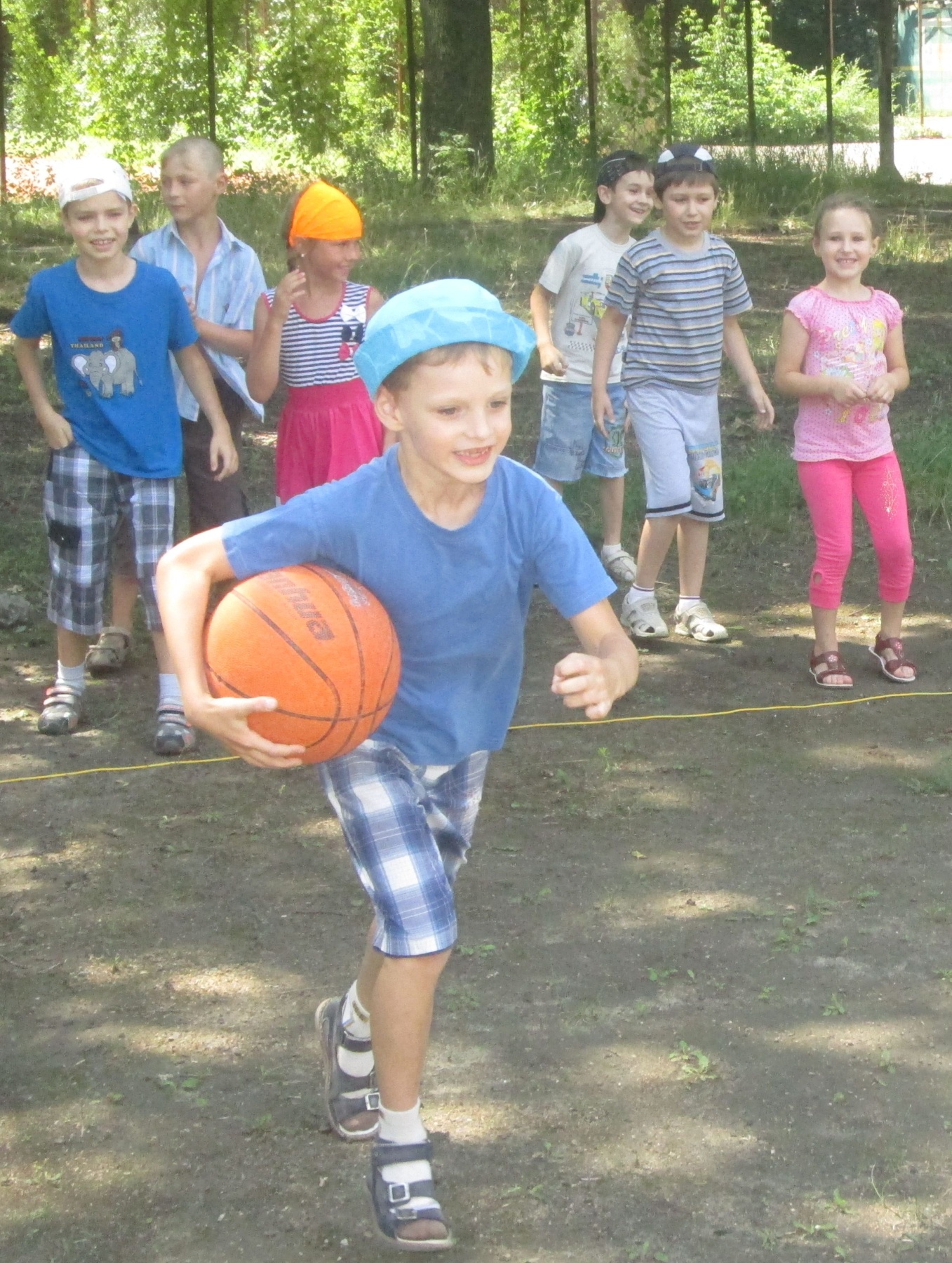 Спортивна година
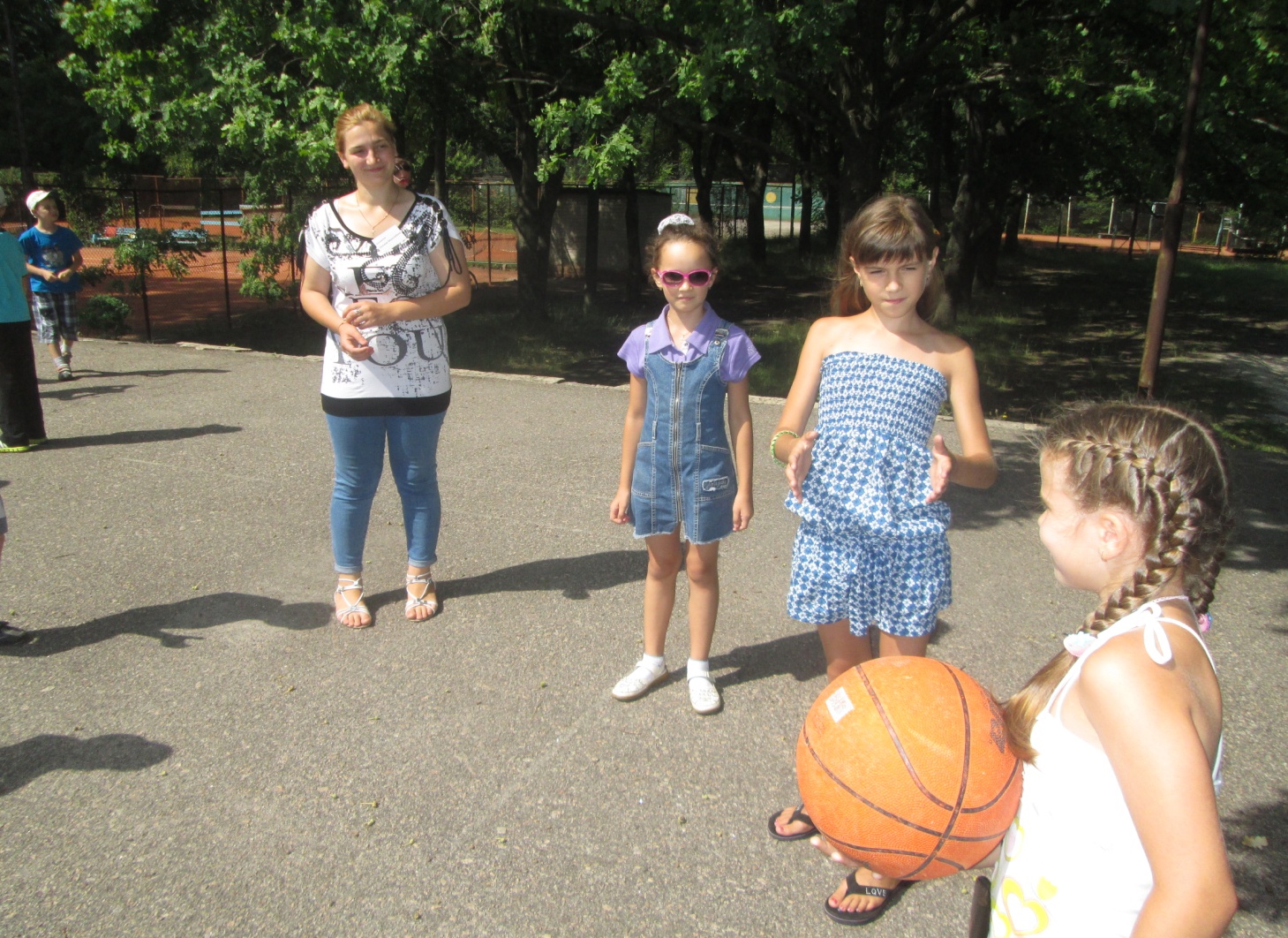 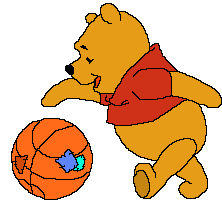 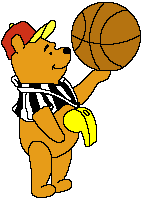 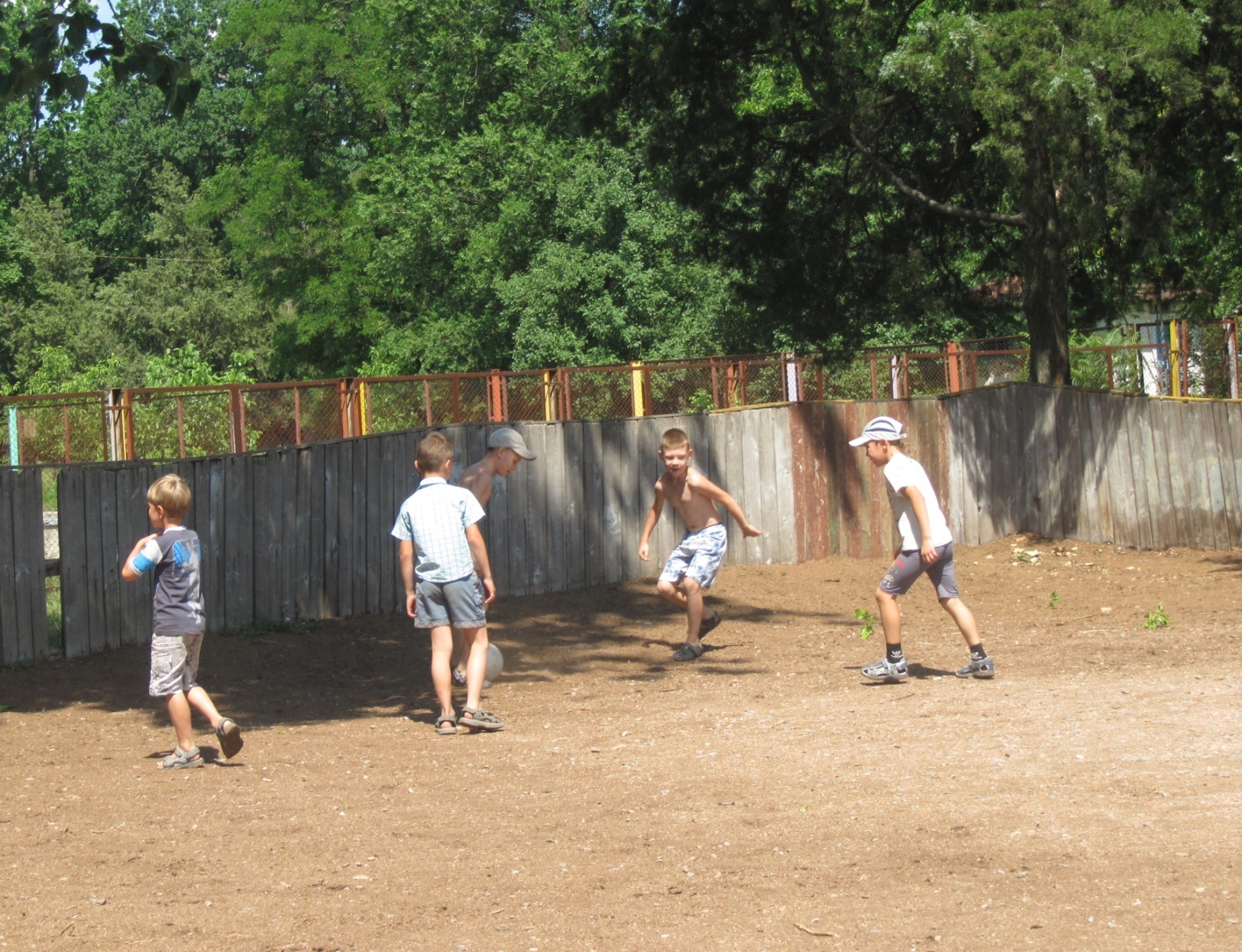 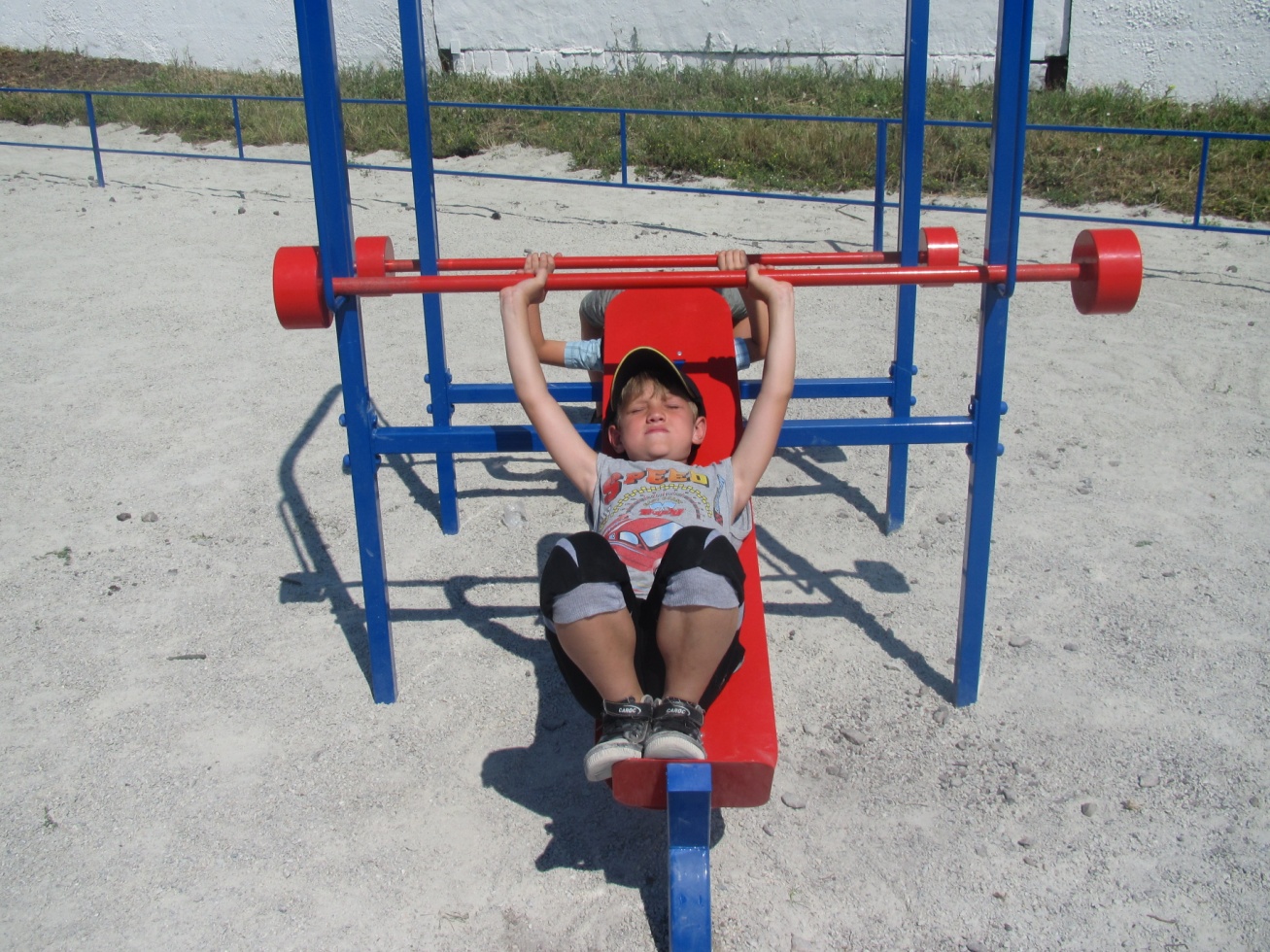 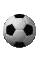 Спортивні розваги
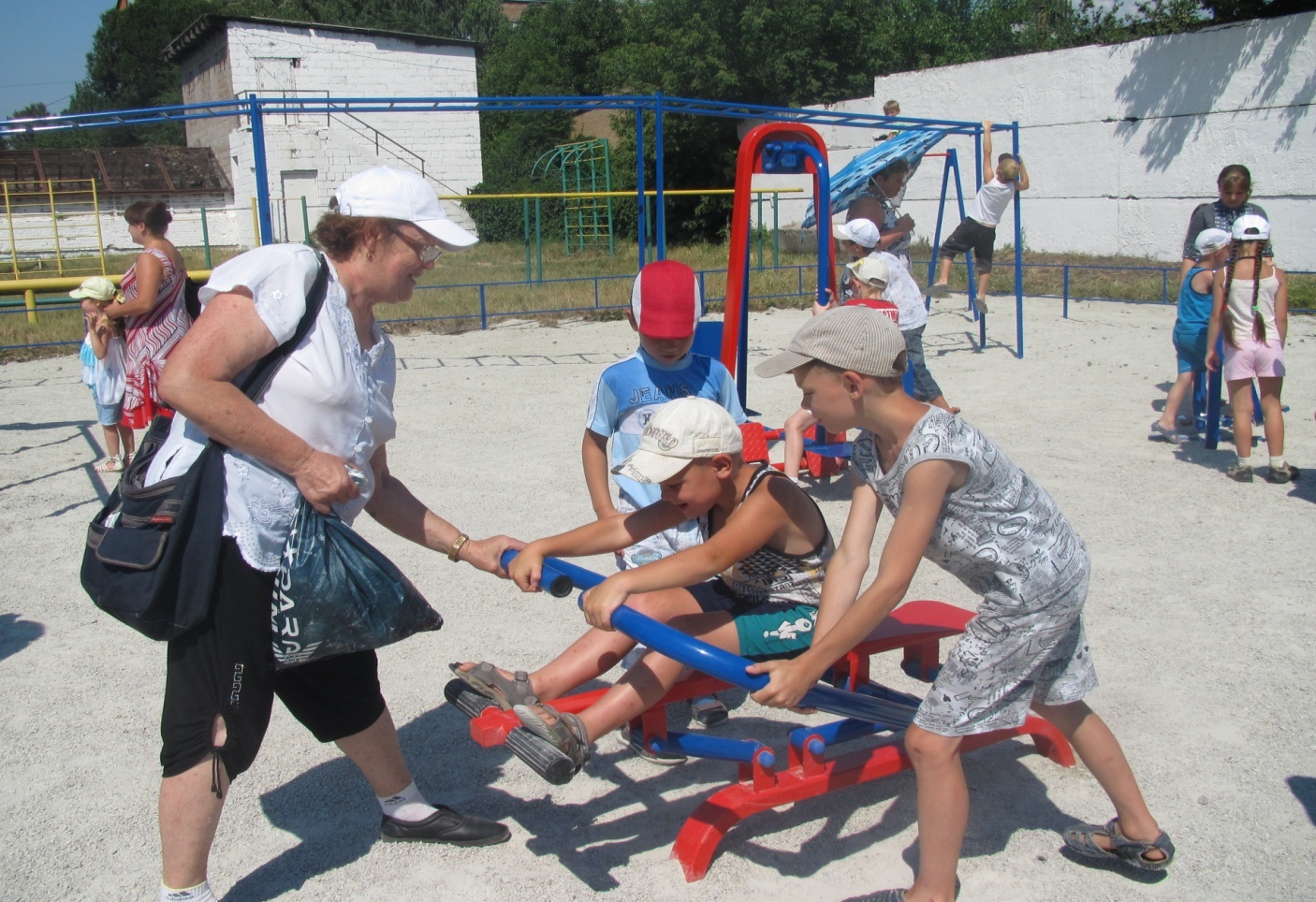 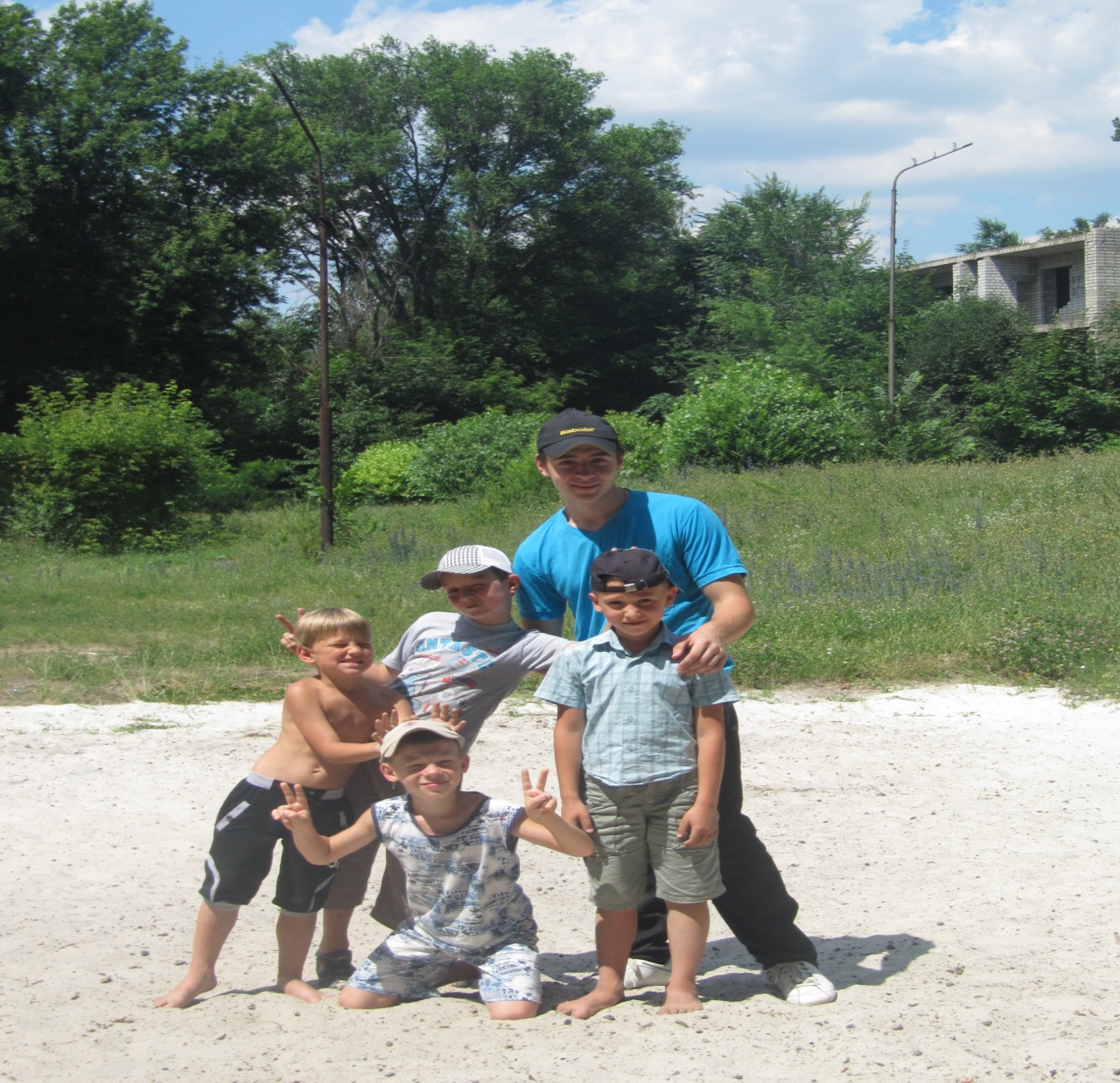 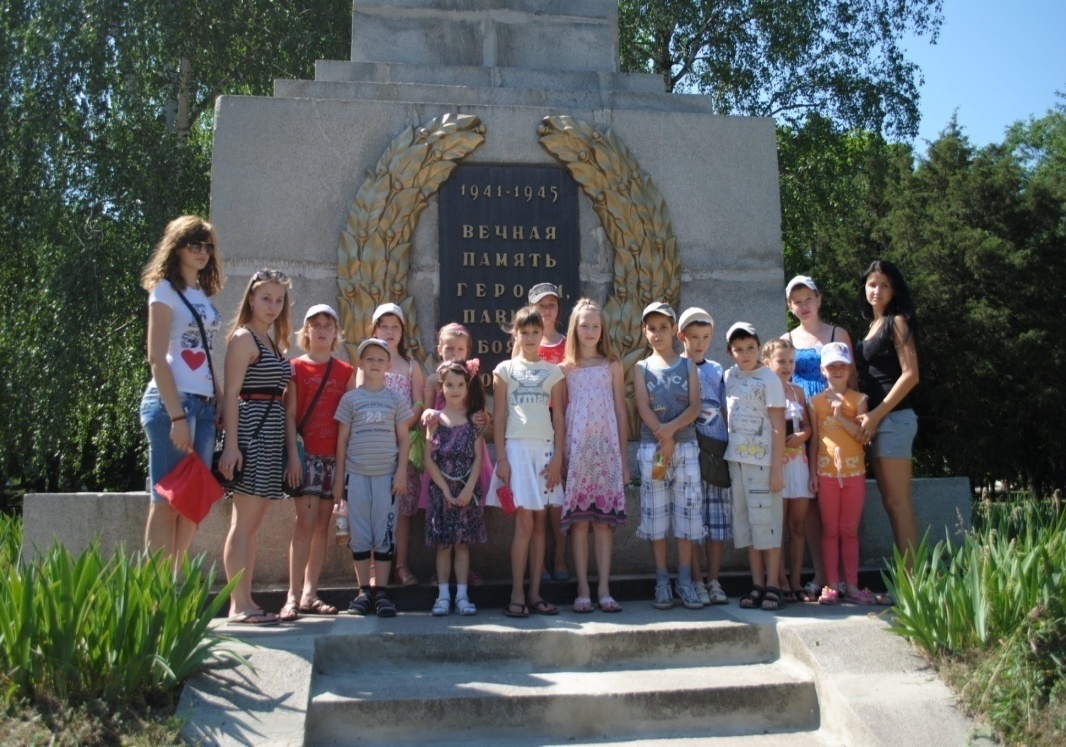 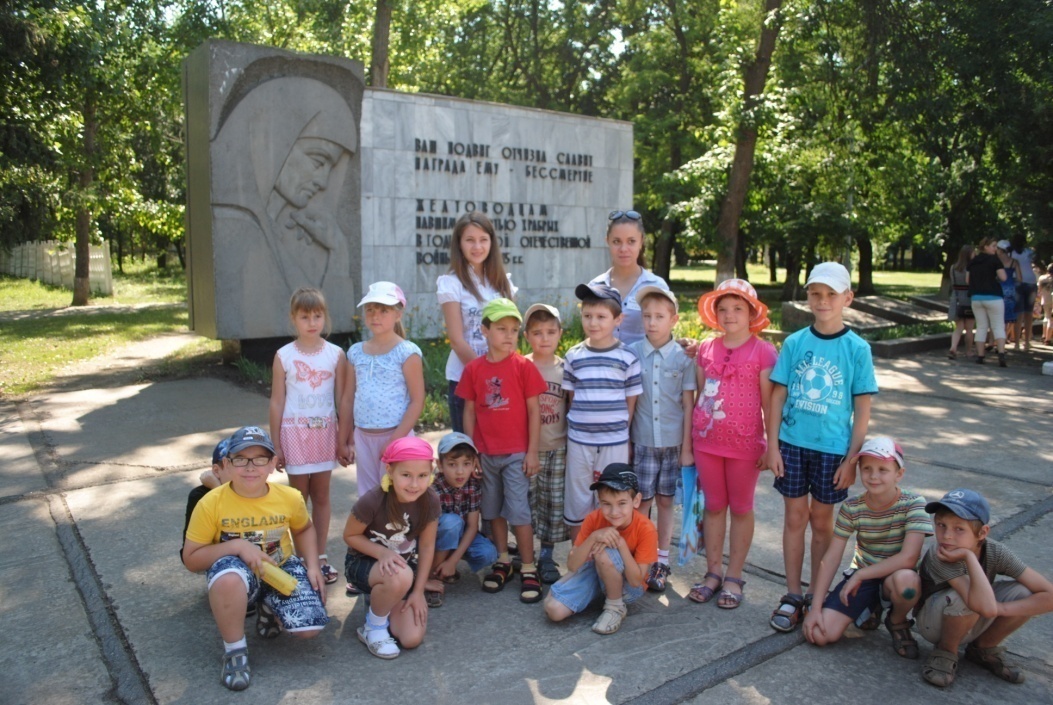 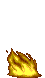 День
 вшанування
72 річниці початку війни
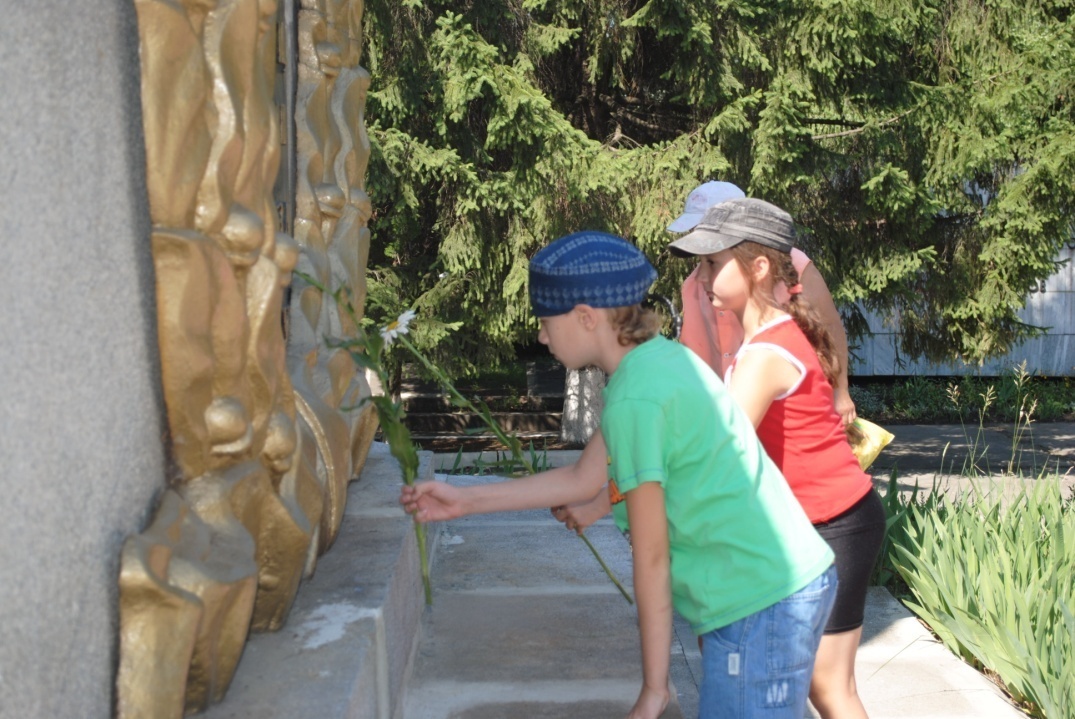 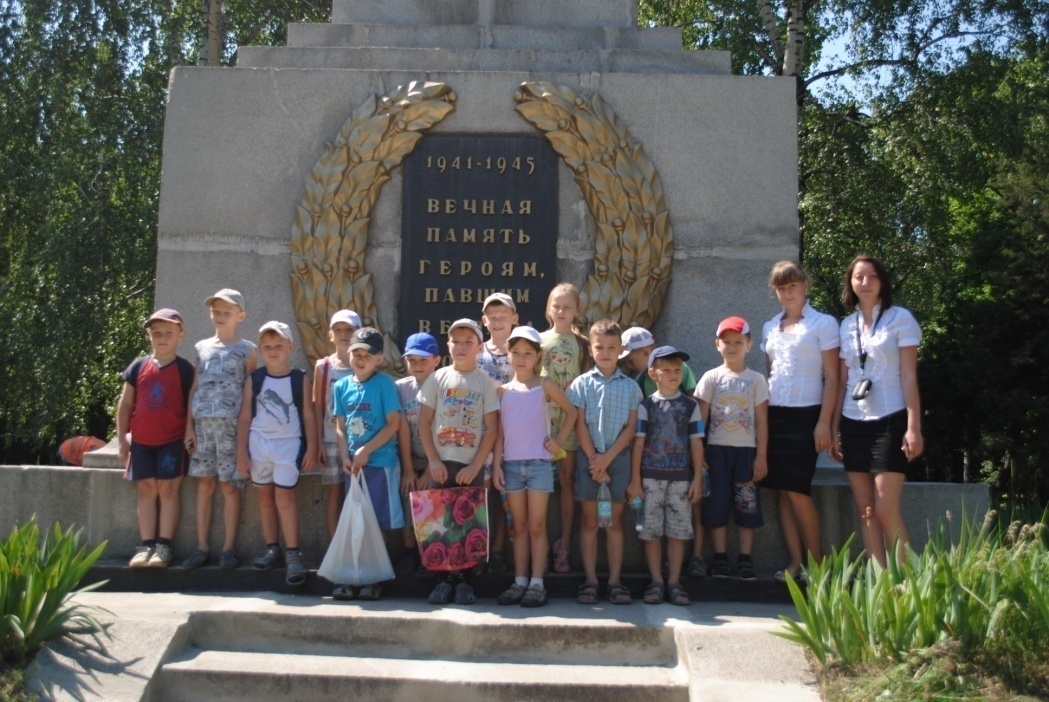 Відкриття II табірної зміни
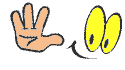 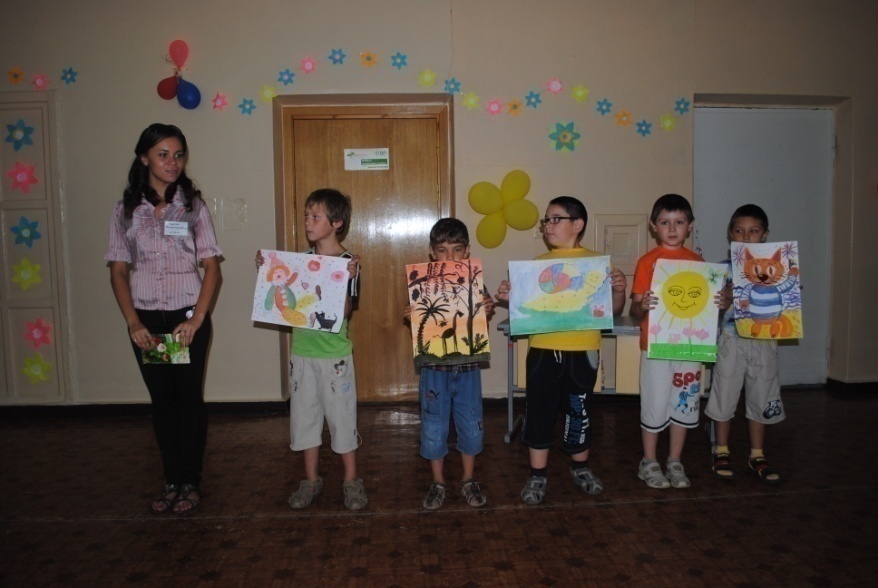 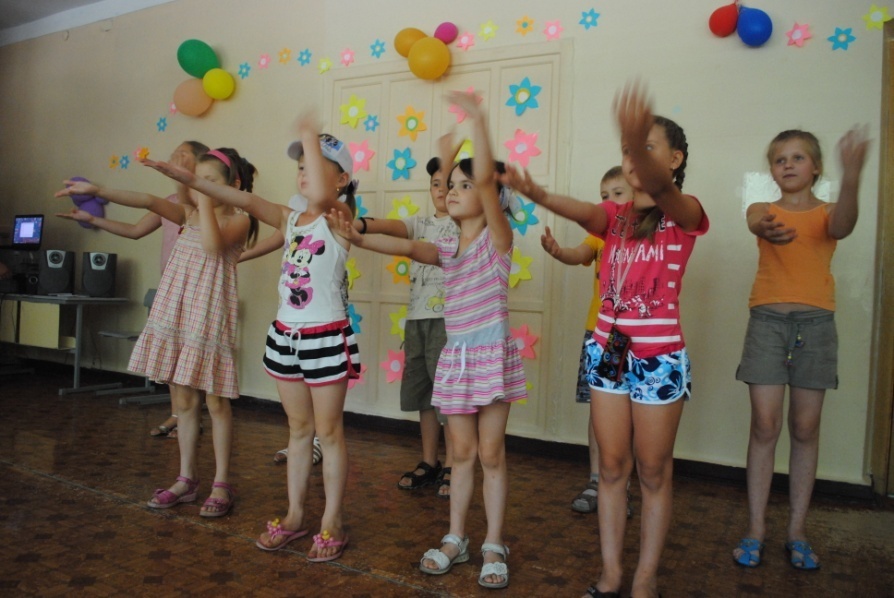 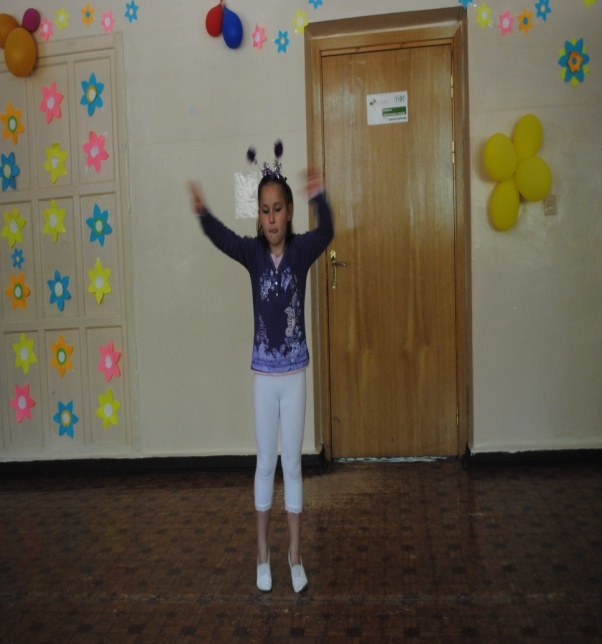 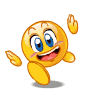 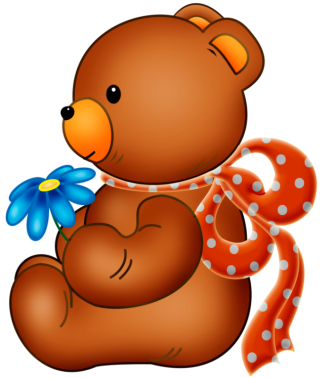 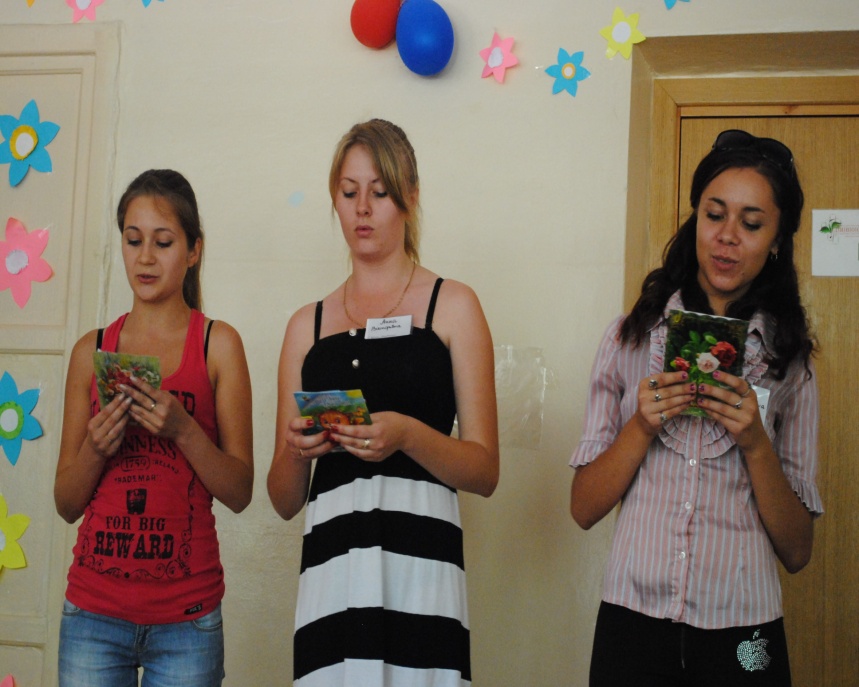 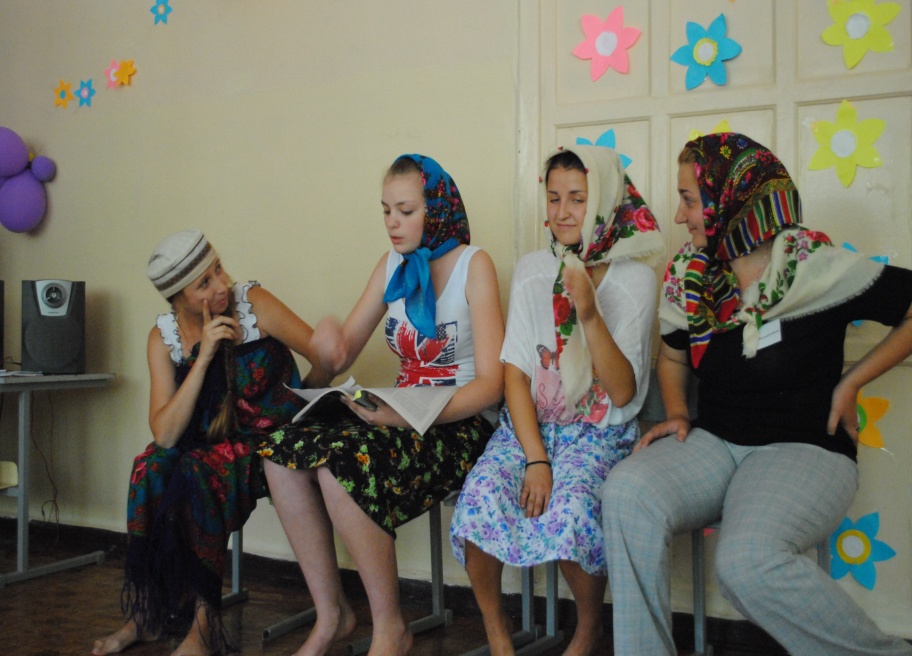 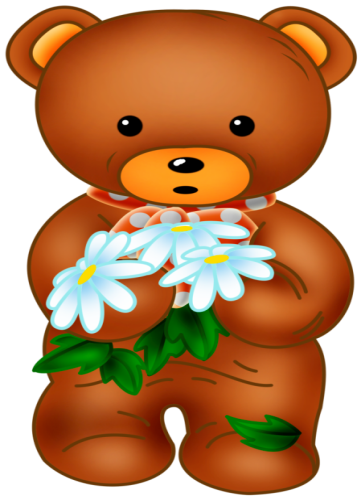 День української пісні
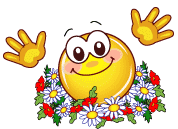 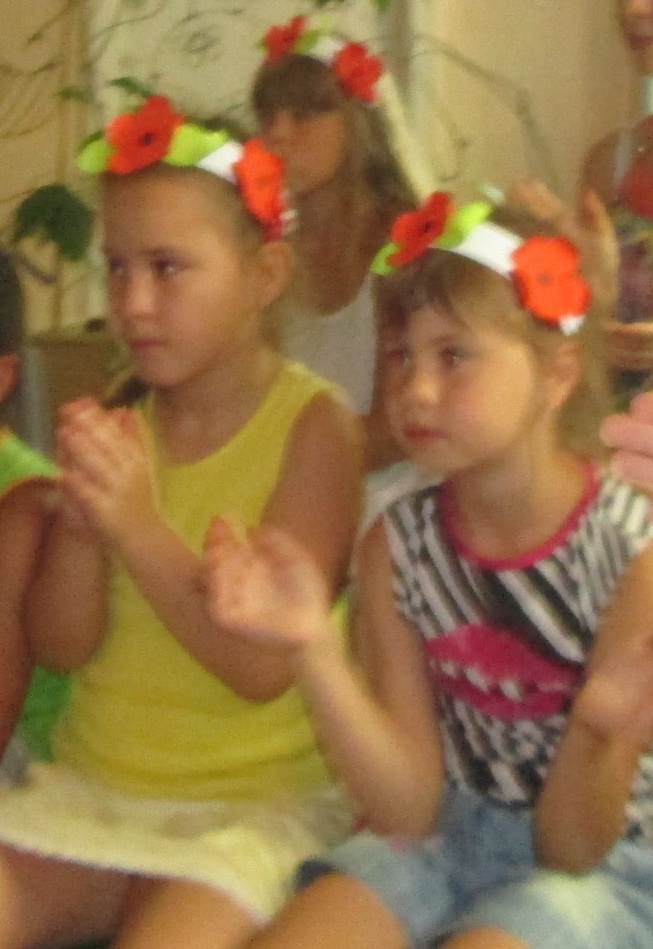 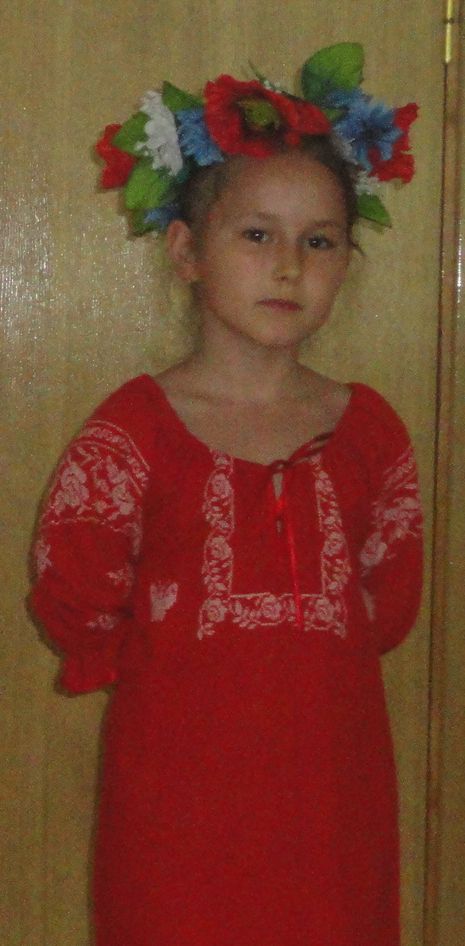 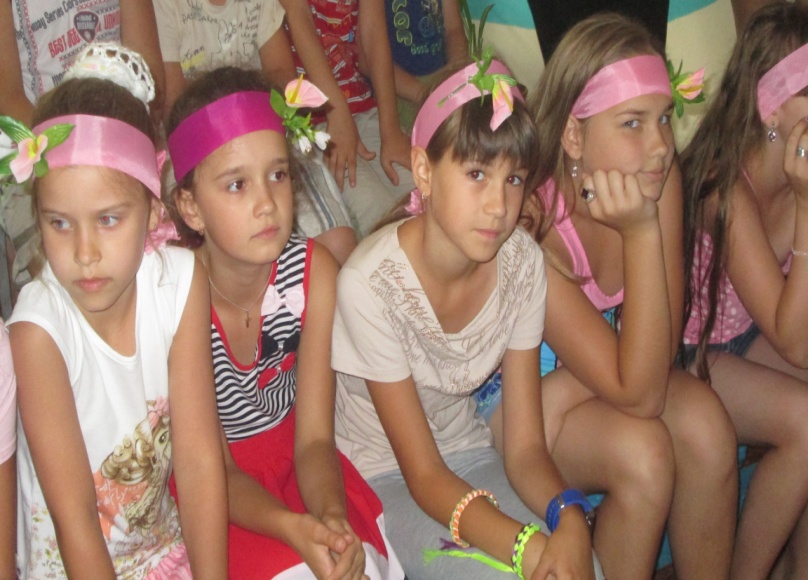 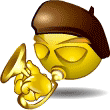 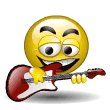 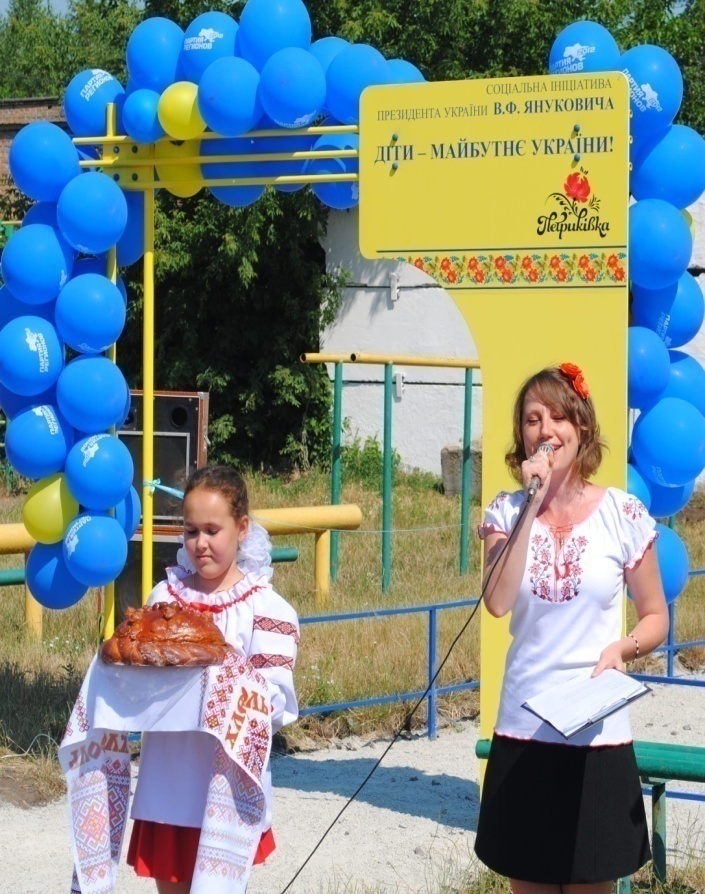 Ми - українці
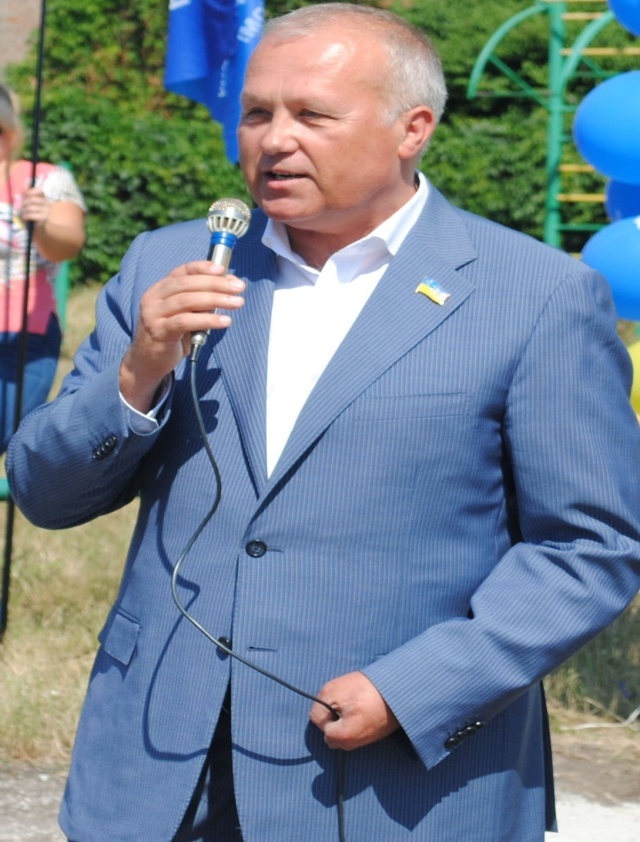 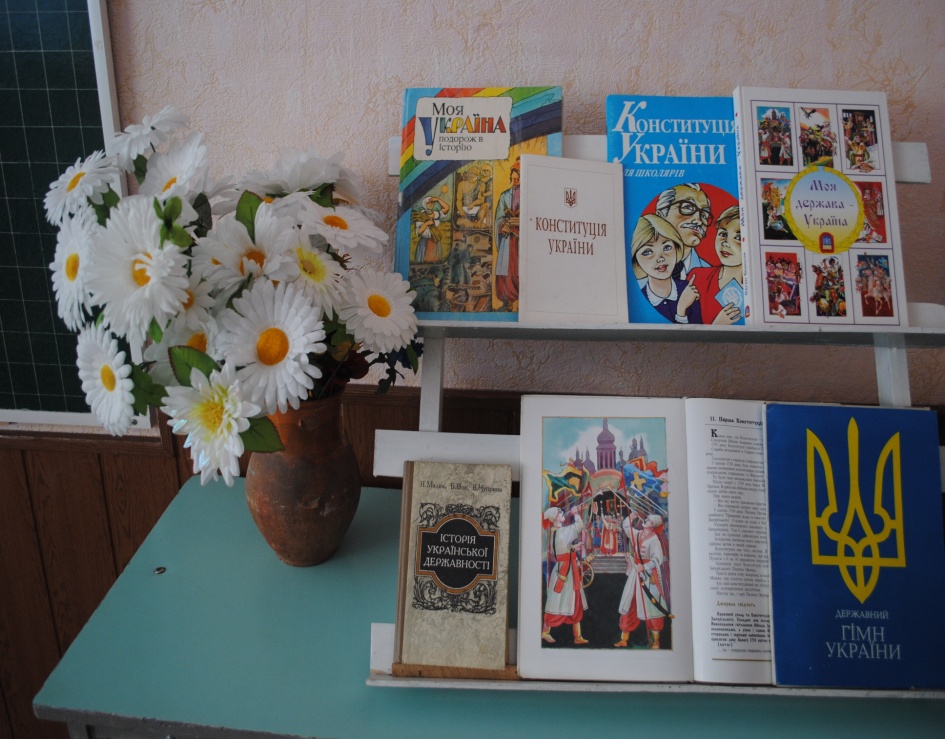 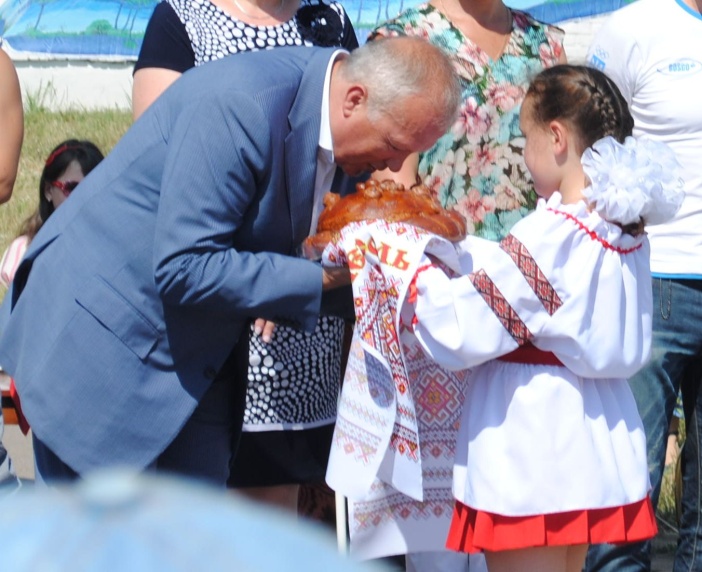 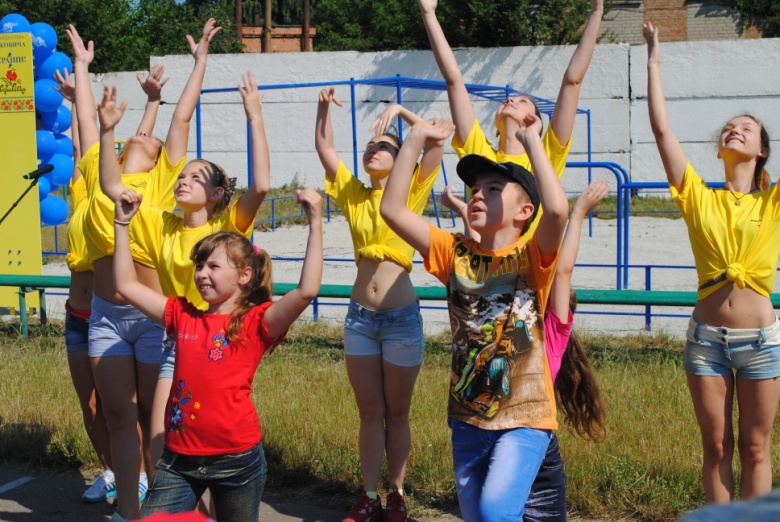 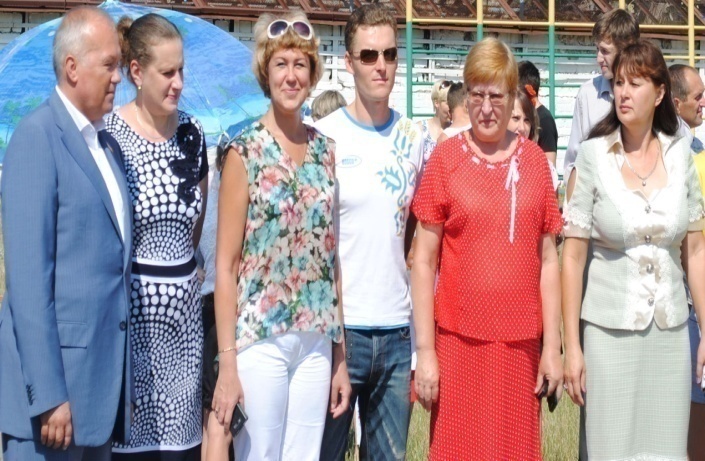 День розваг
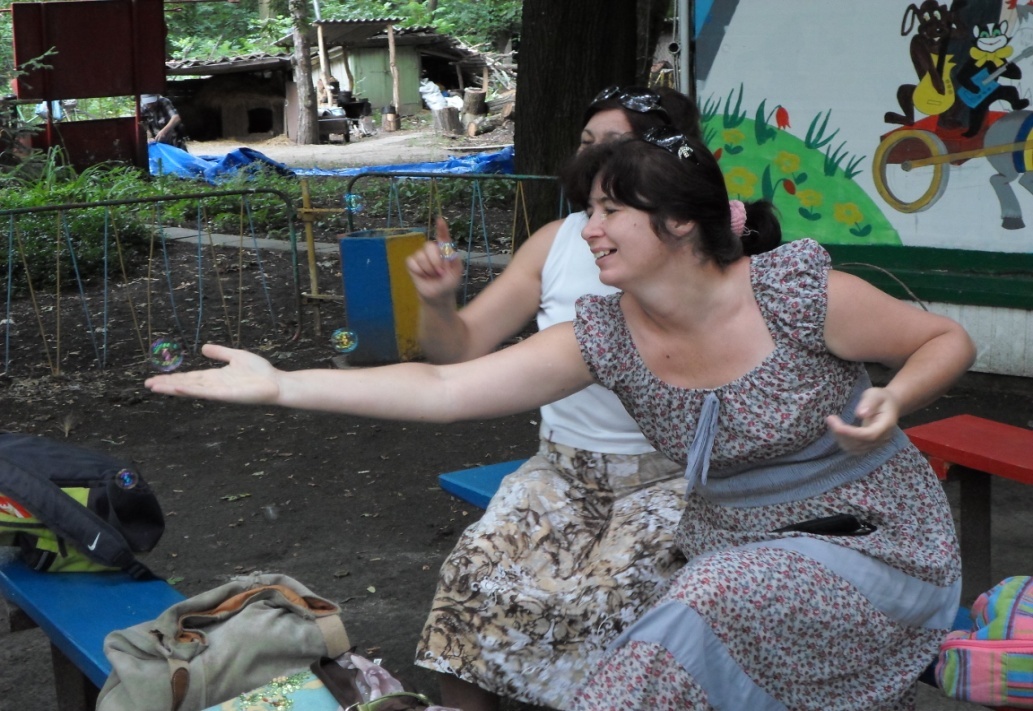 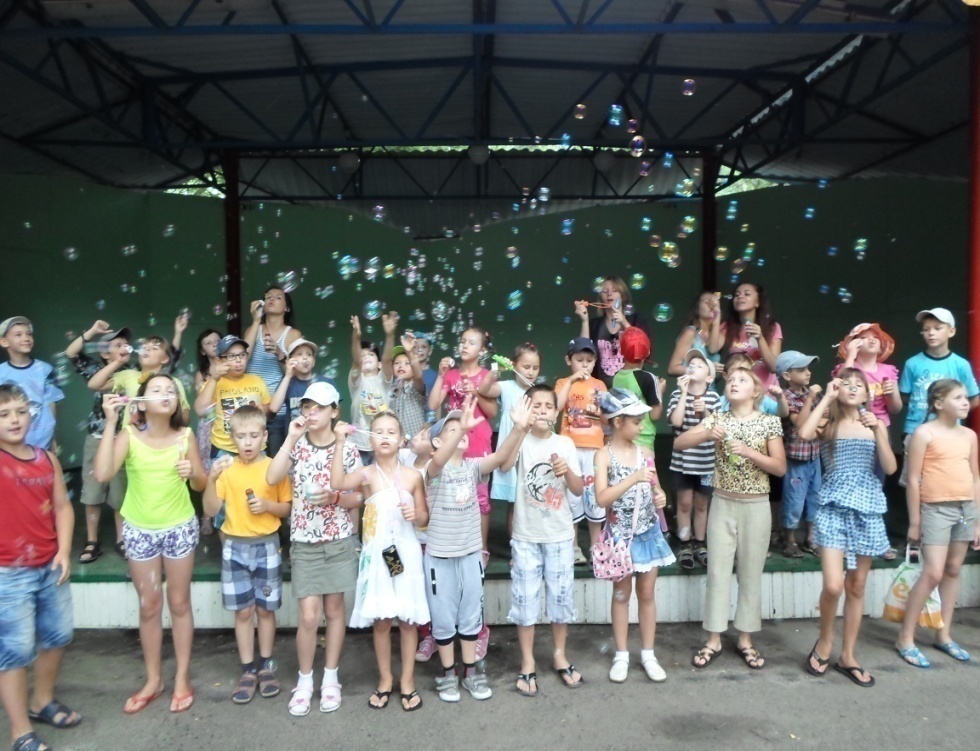 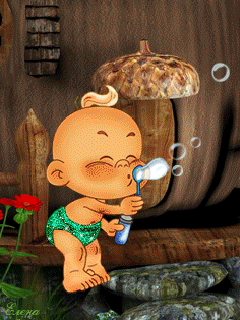 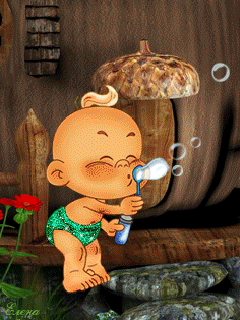 Шоу « Мильних бульбашок »
День творчості
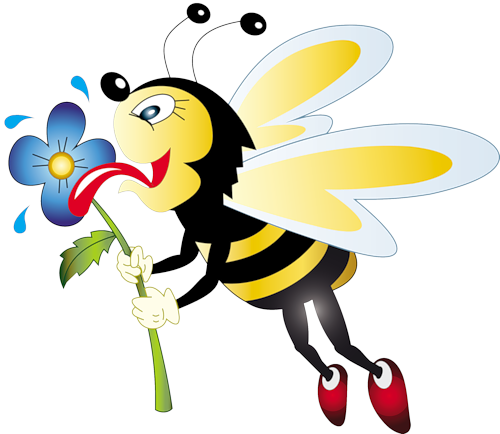 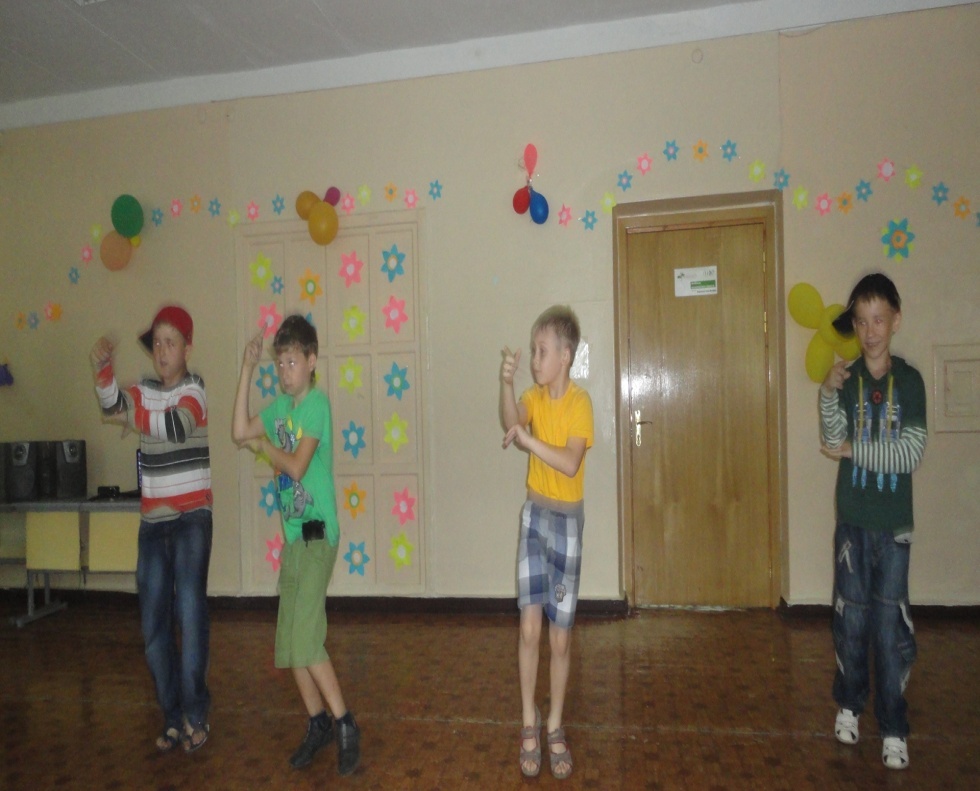 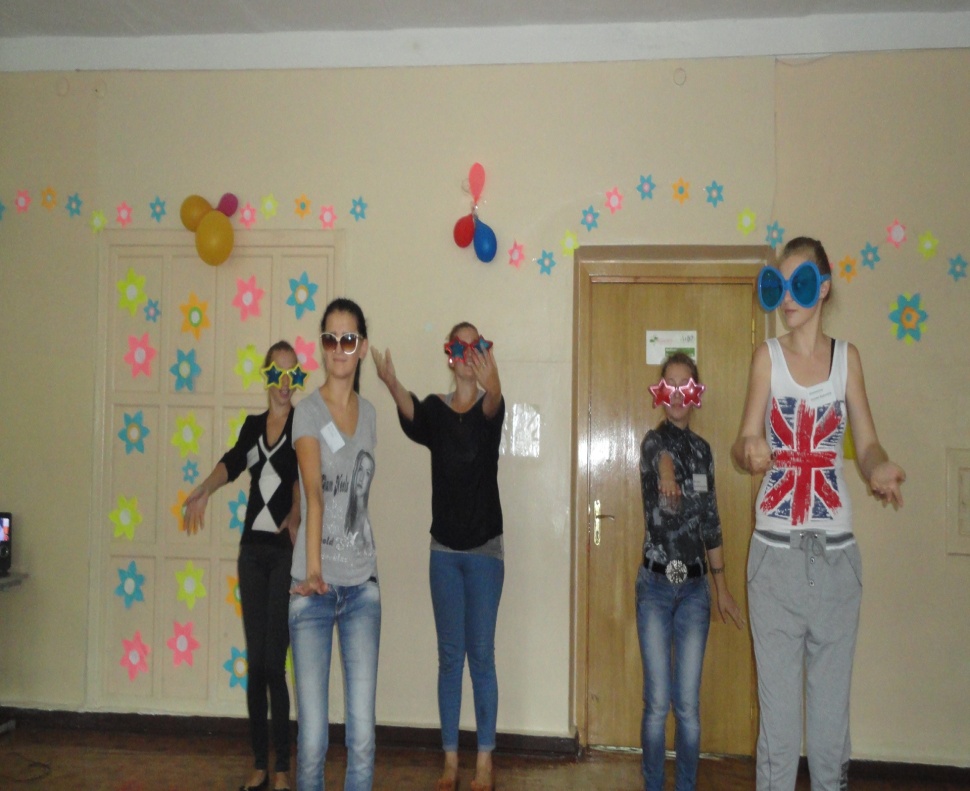 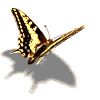 Фестиваль талантів «Зорепад»
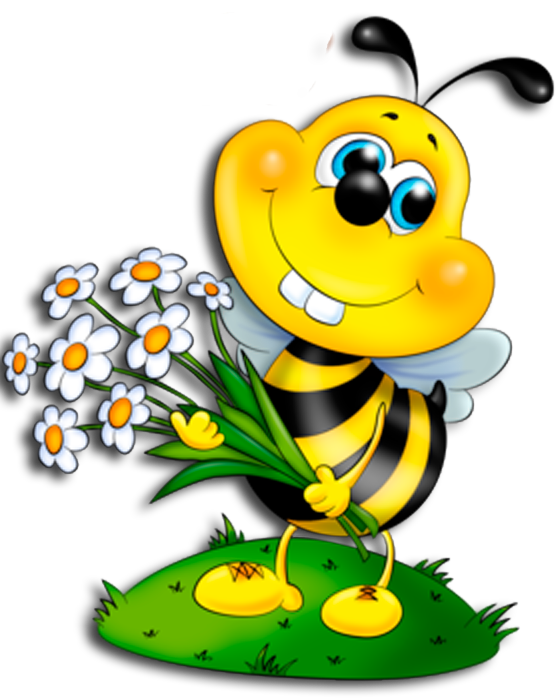 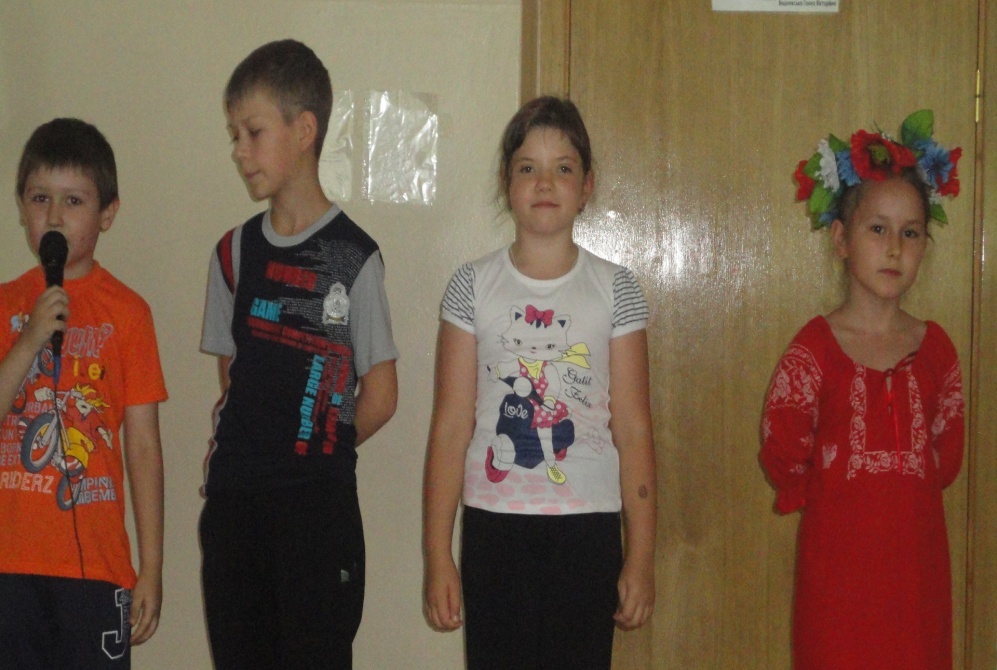 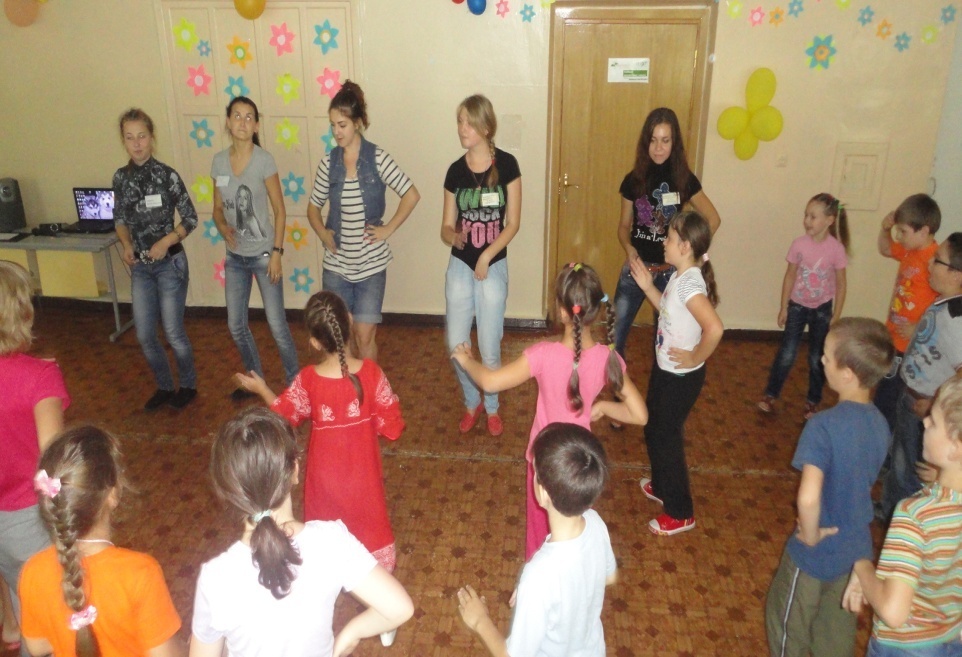 День здоров`я
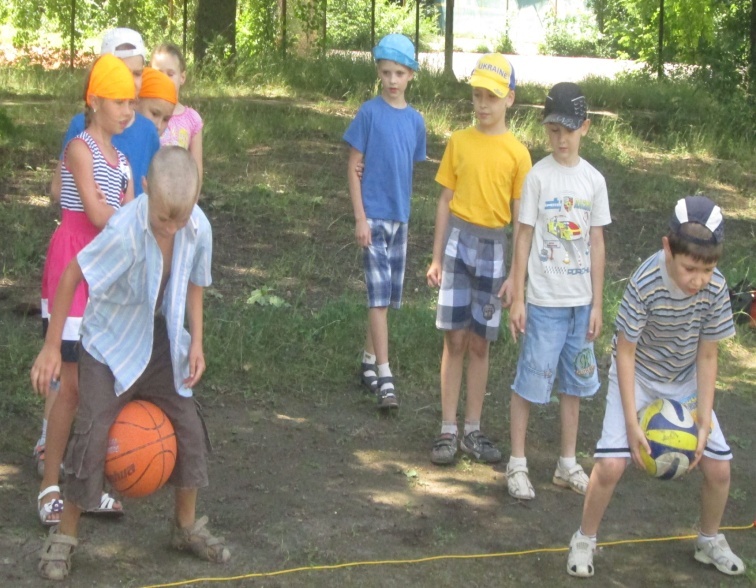 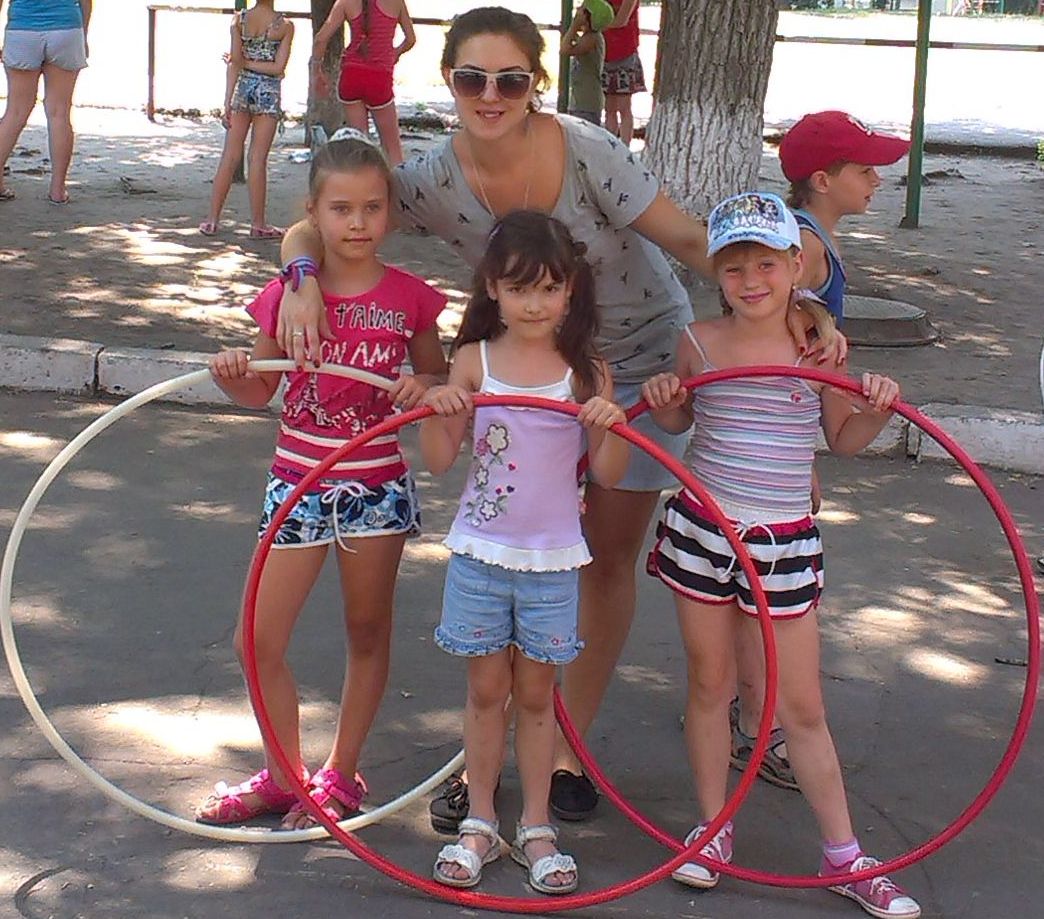 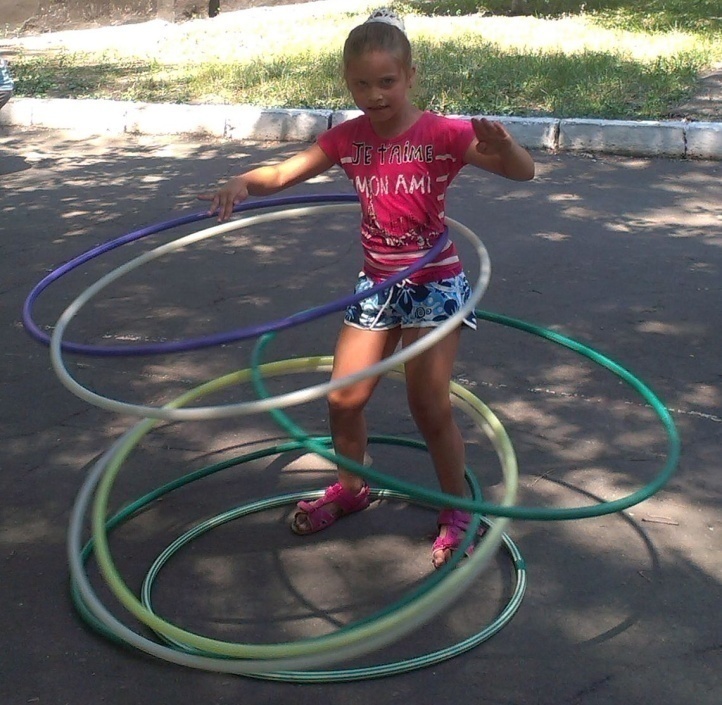 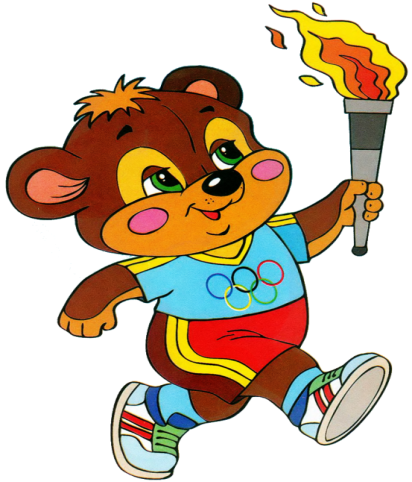 Медик-шоу 
“Хворіти немодно”
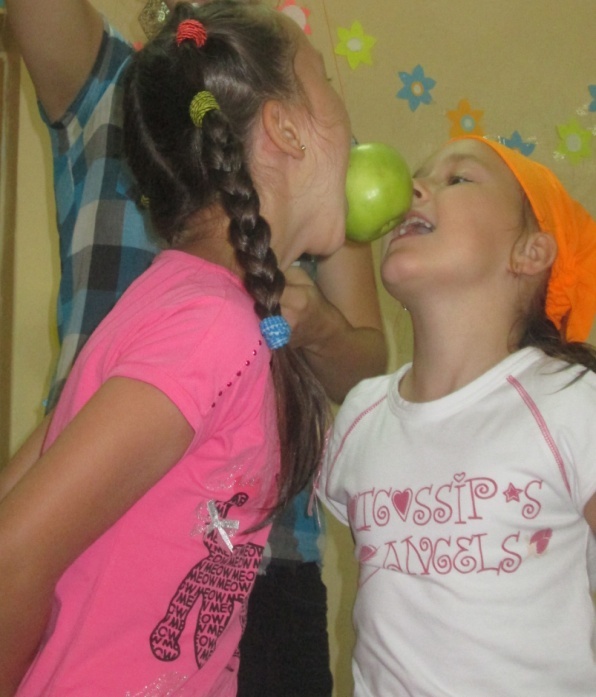 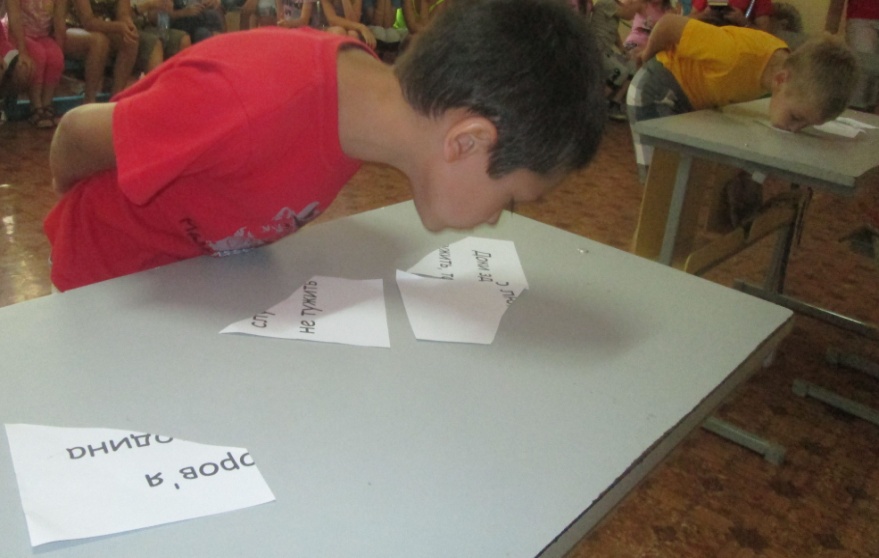 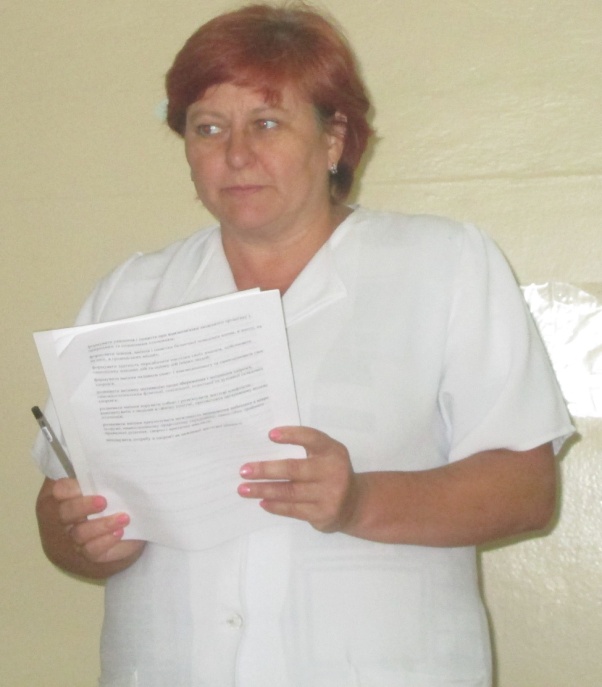 День 
бантика
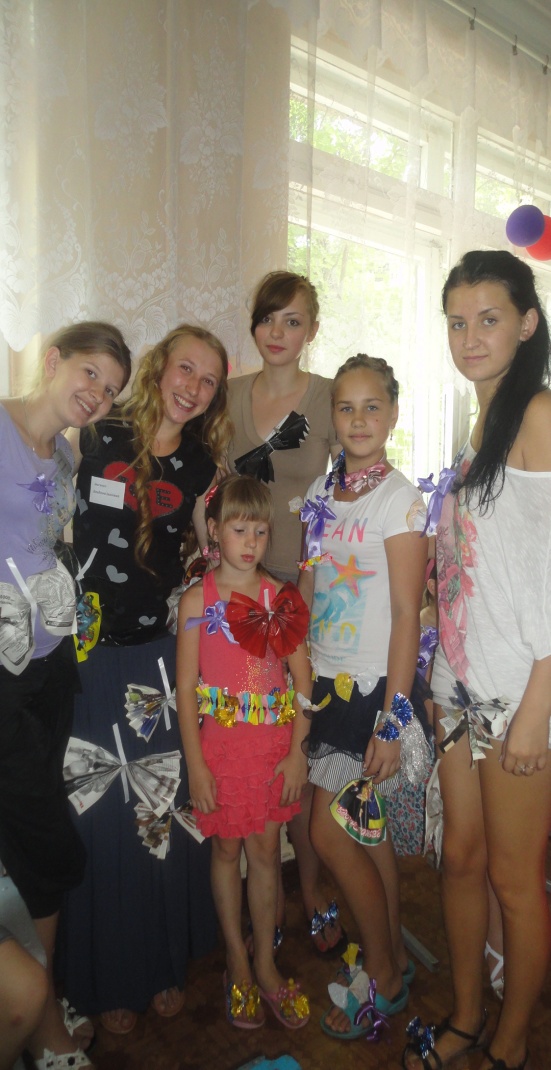 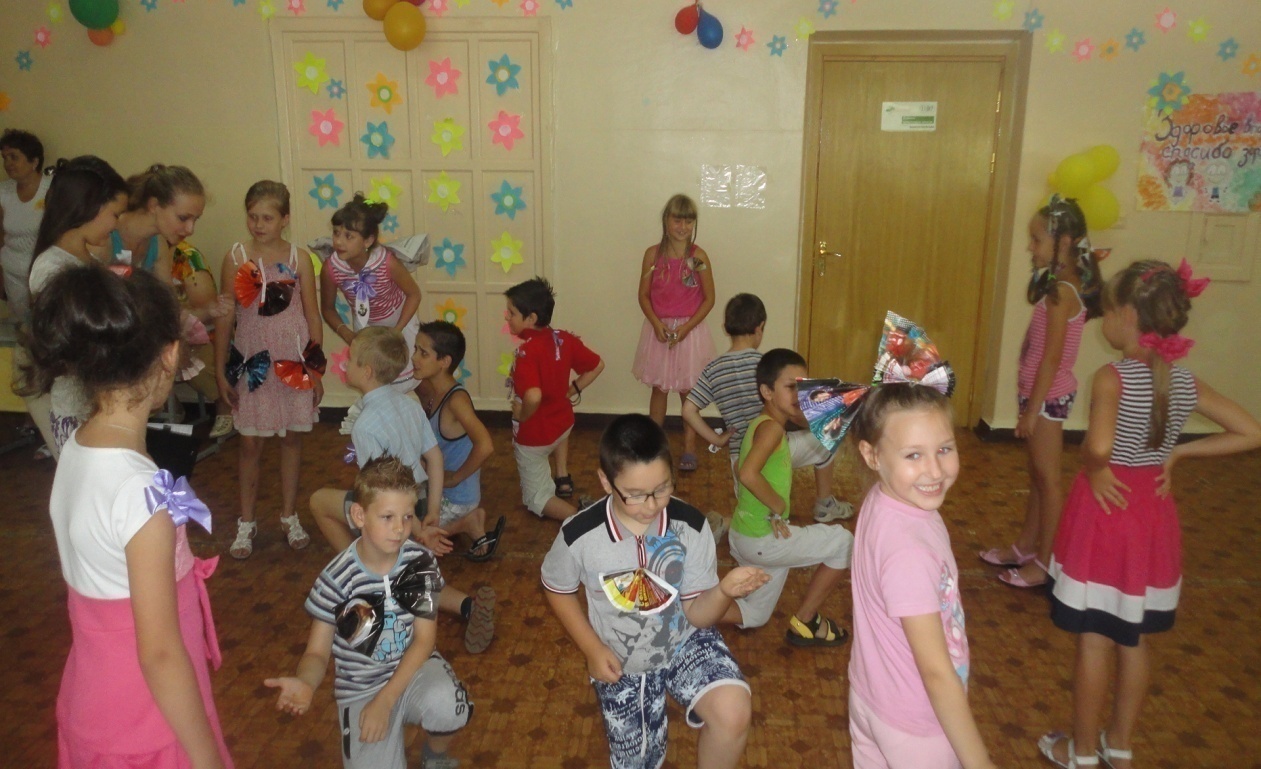 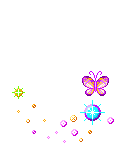 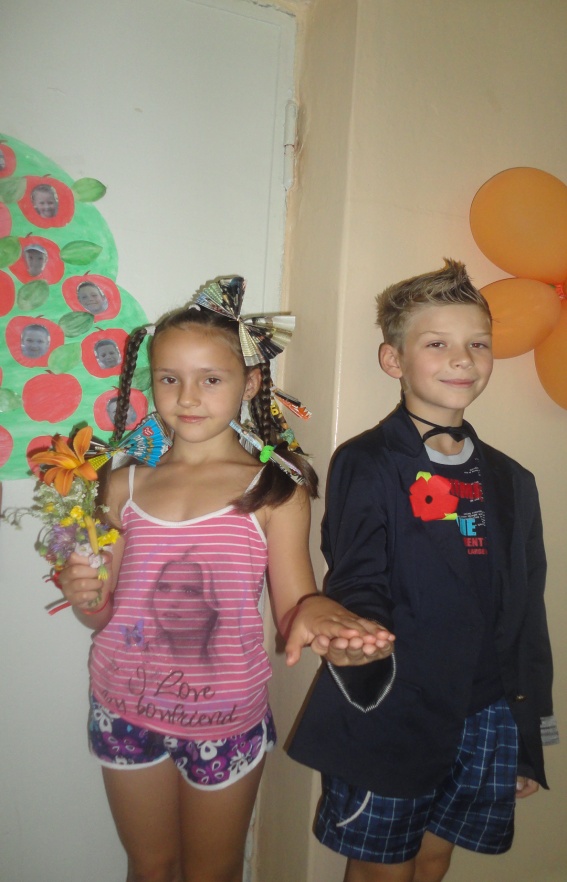 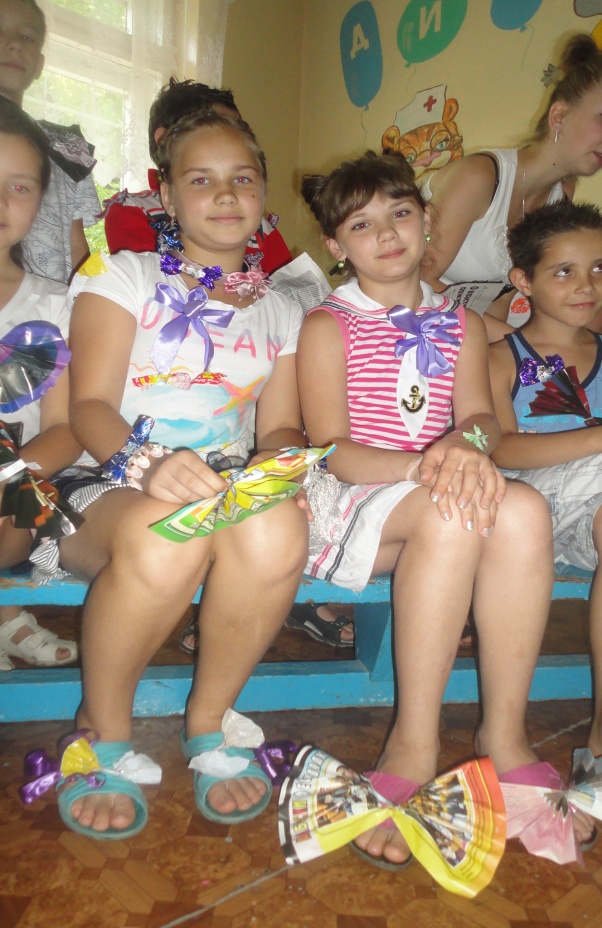 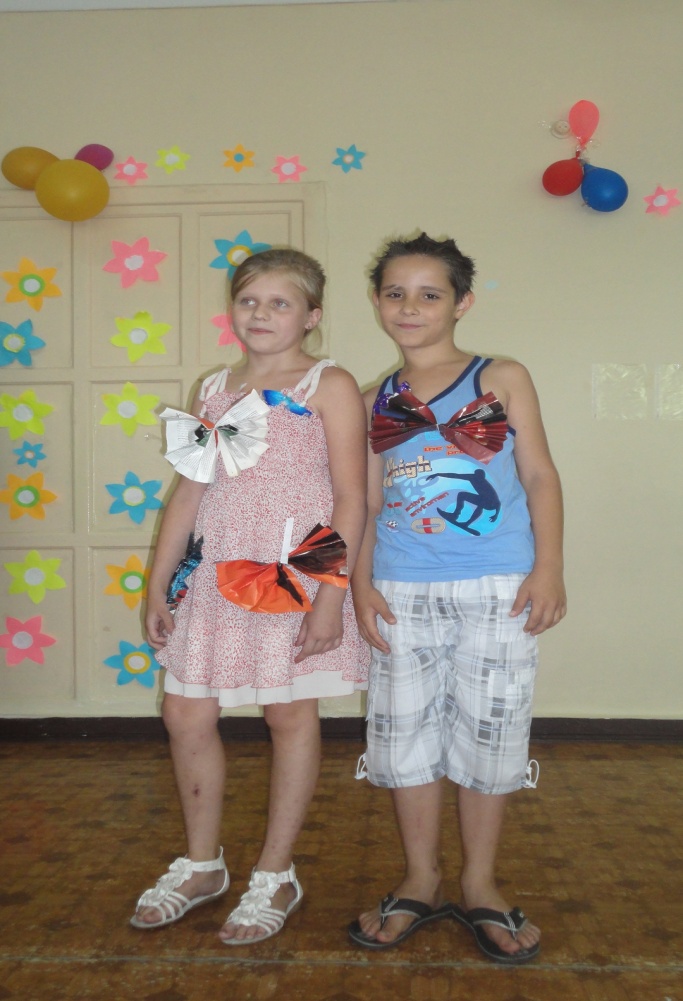 Конкурс зачісок 
“Варвара краса-довга коса”
День мистецтва
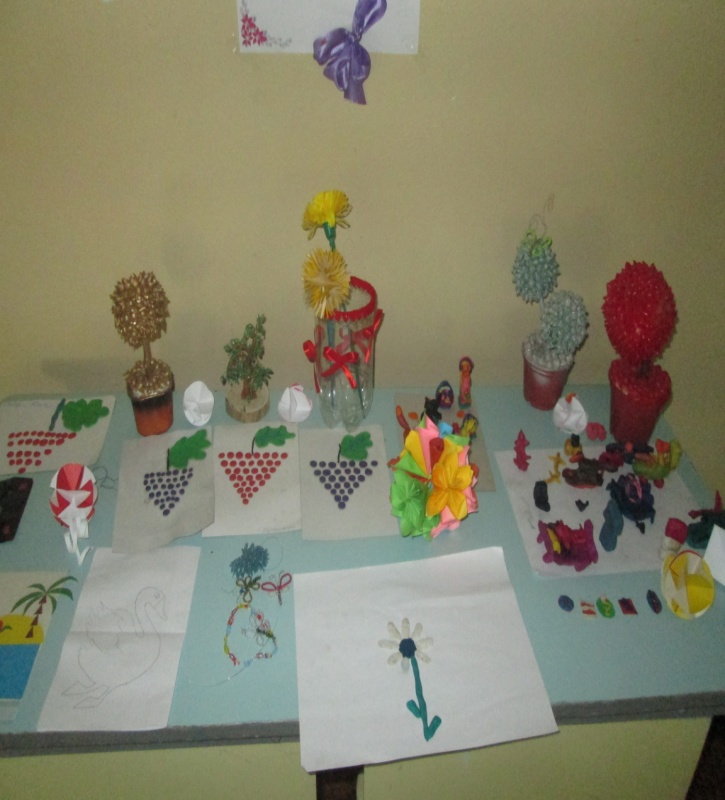 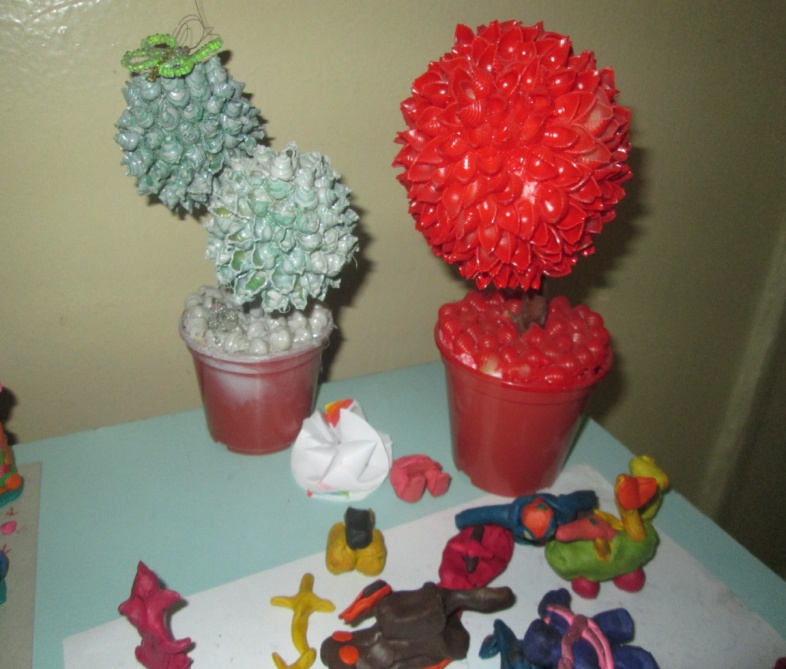 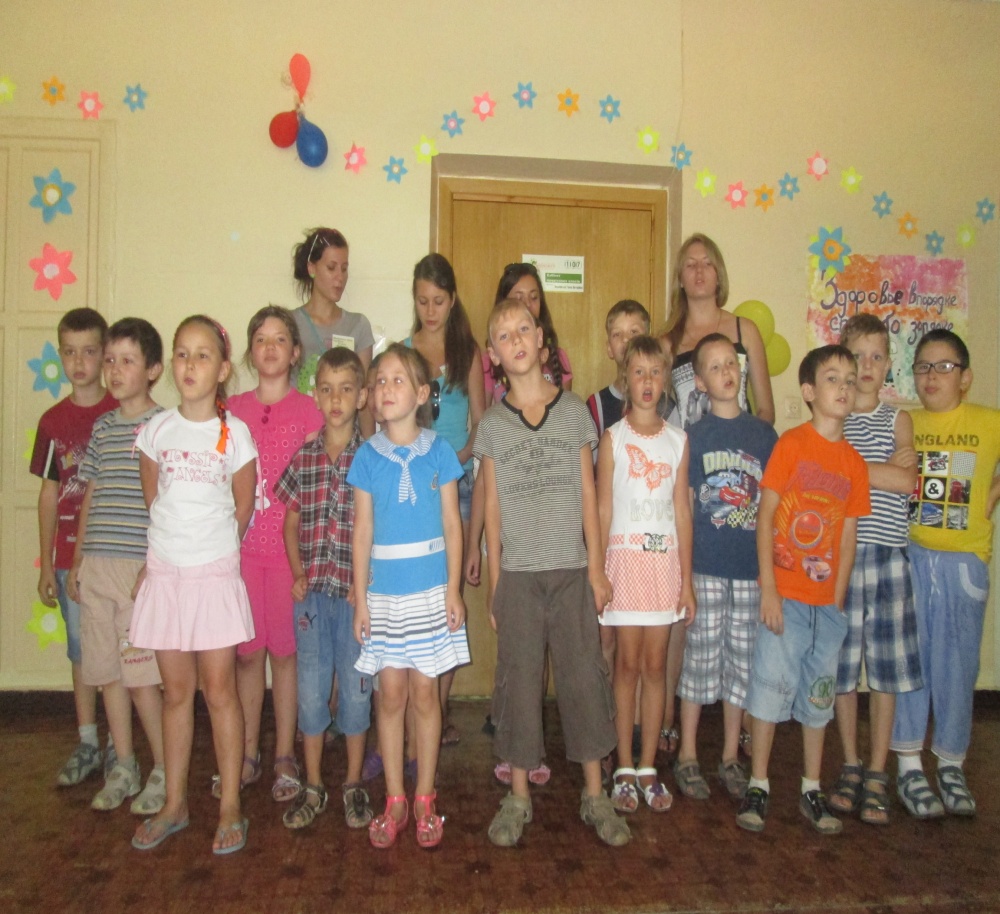 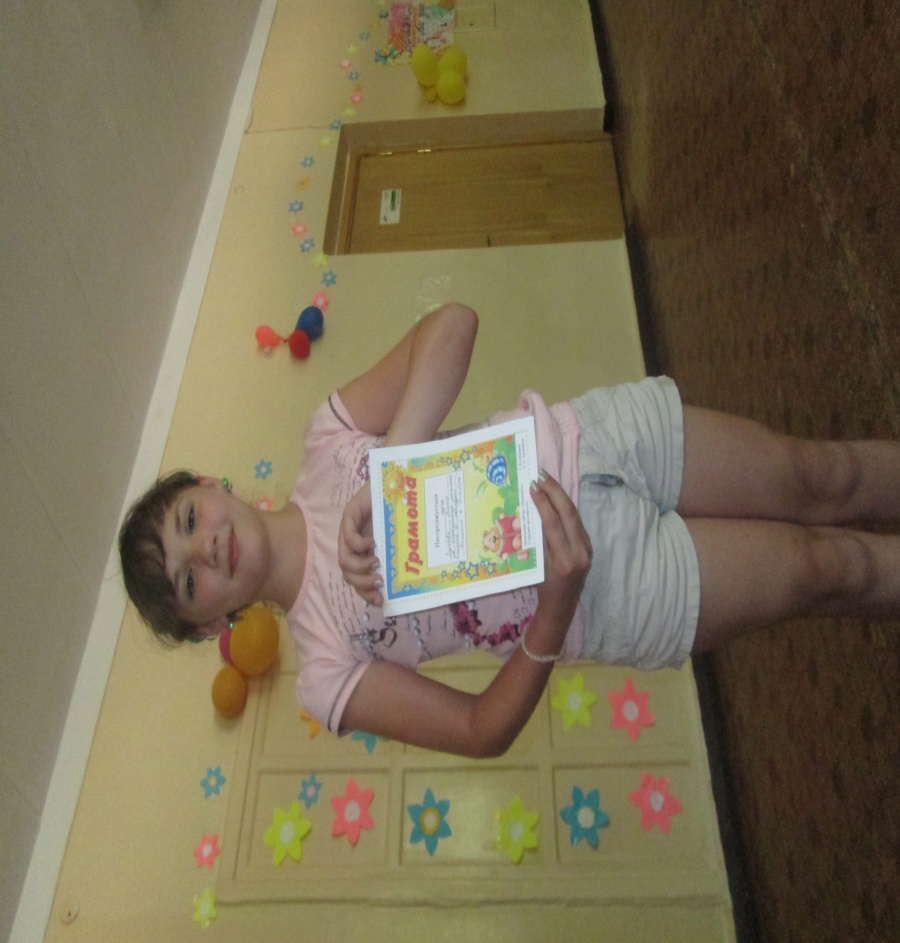 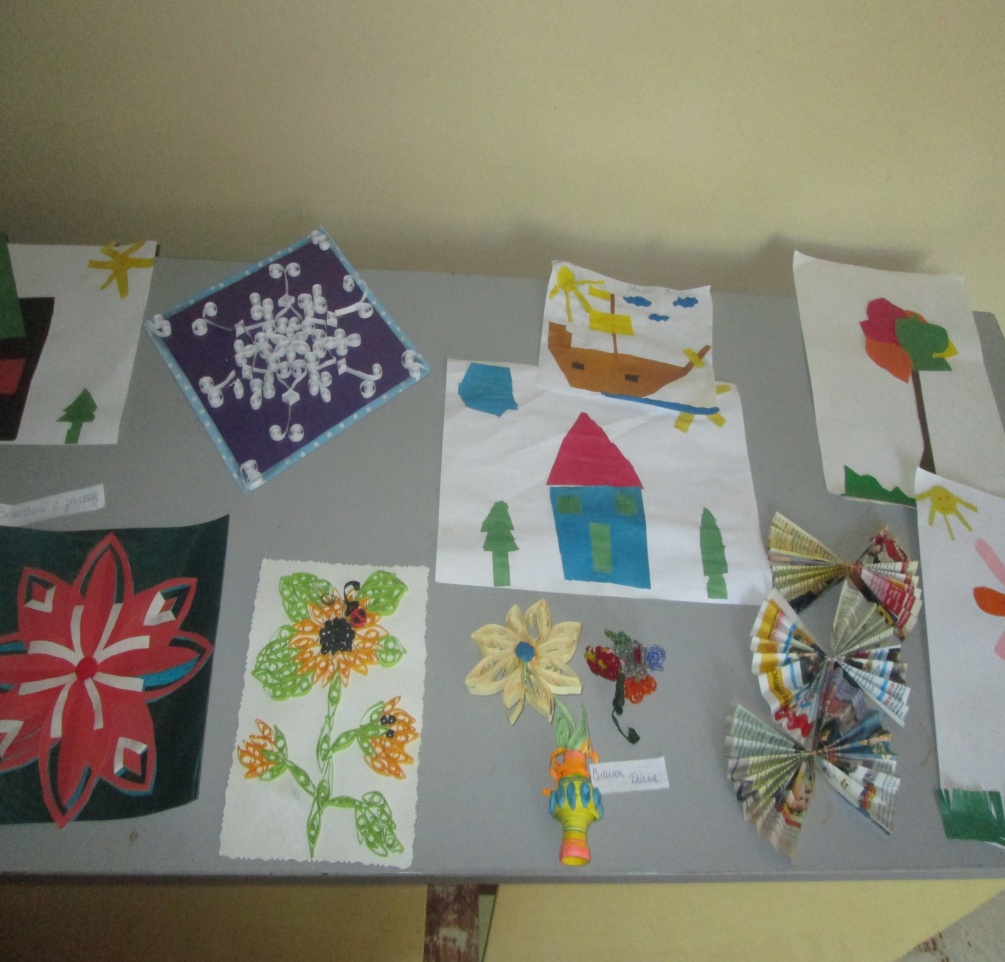 Виставка дитячих 
робіт
День гумору
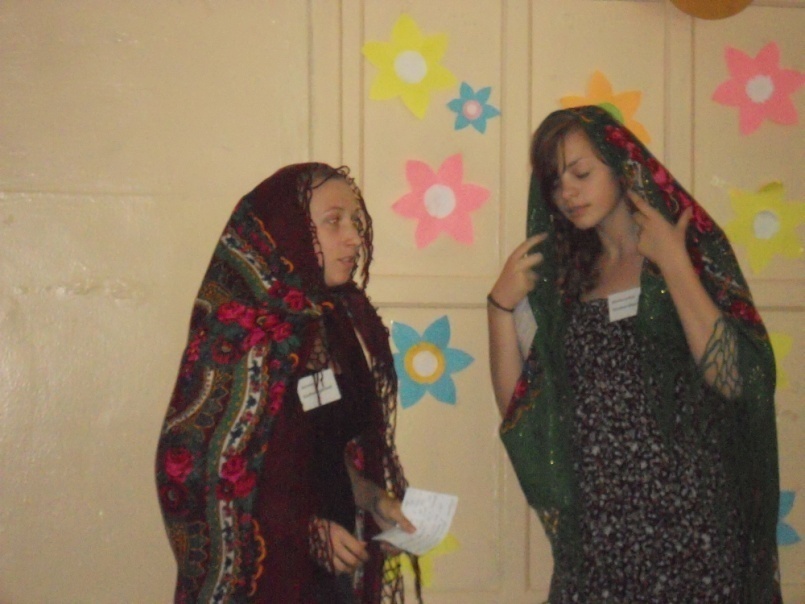 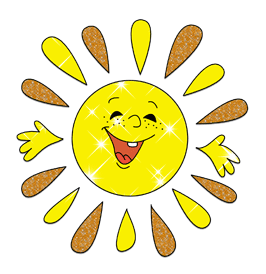 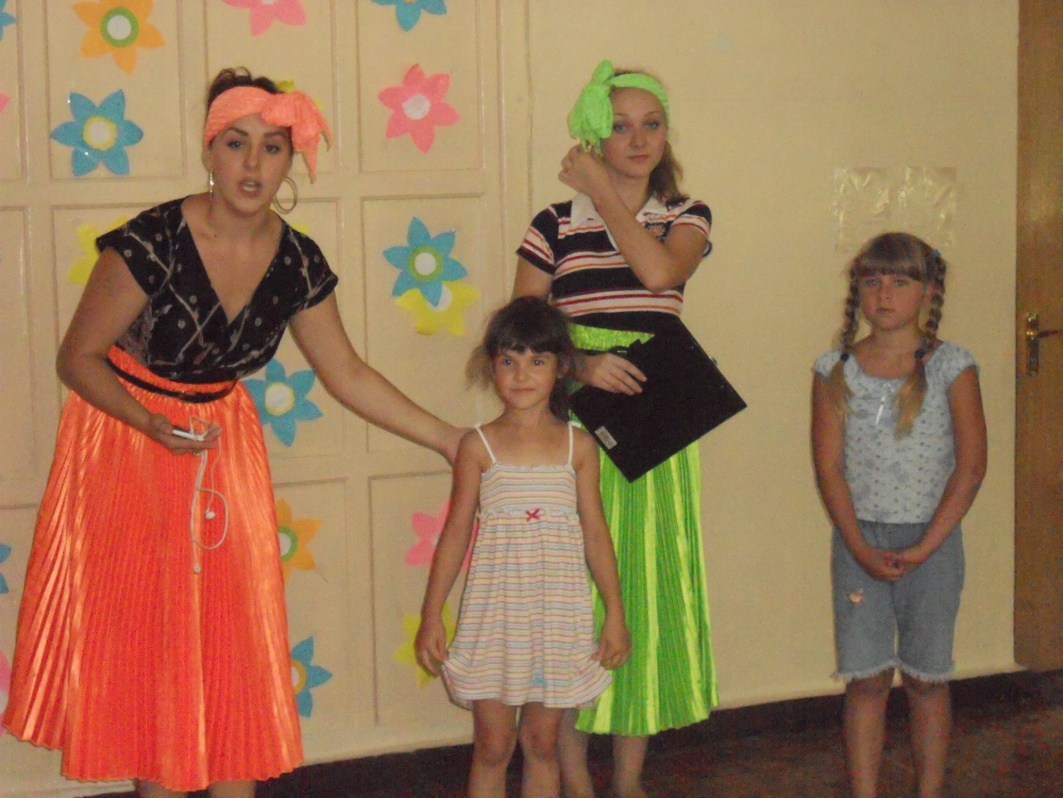 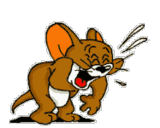 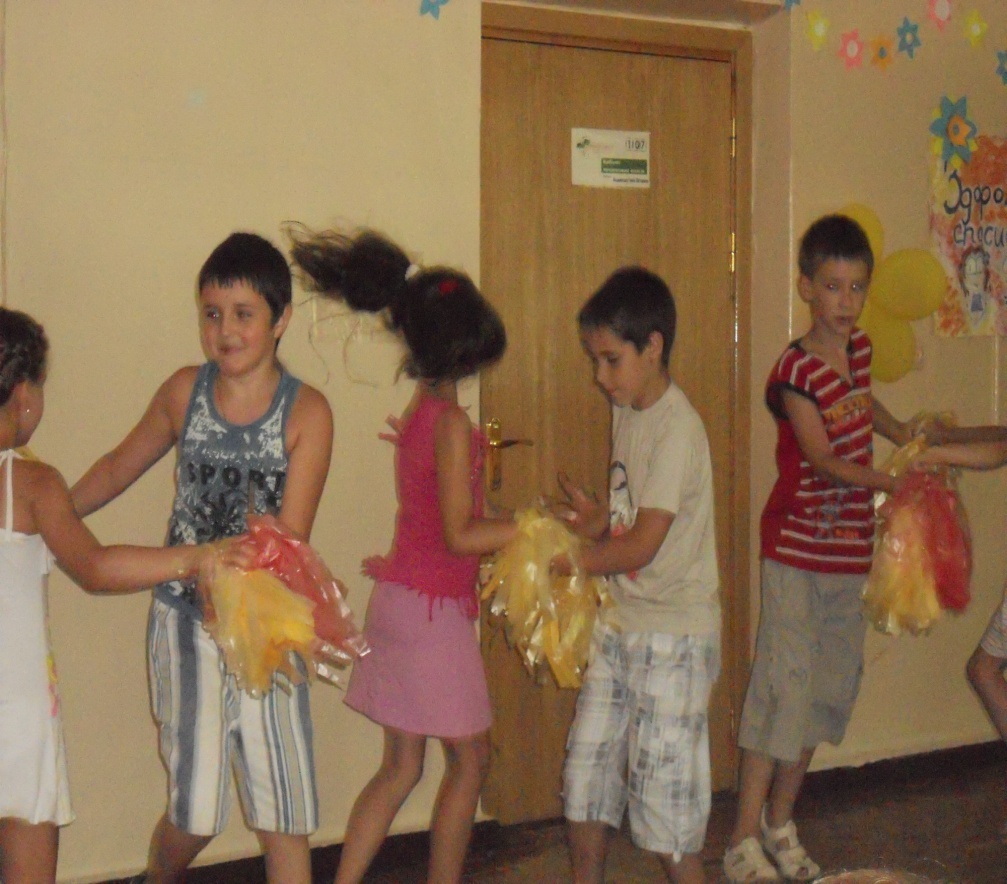 Гумористично-розважальна
 програма
“Відгадай хто я?”
День моди
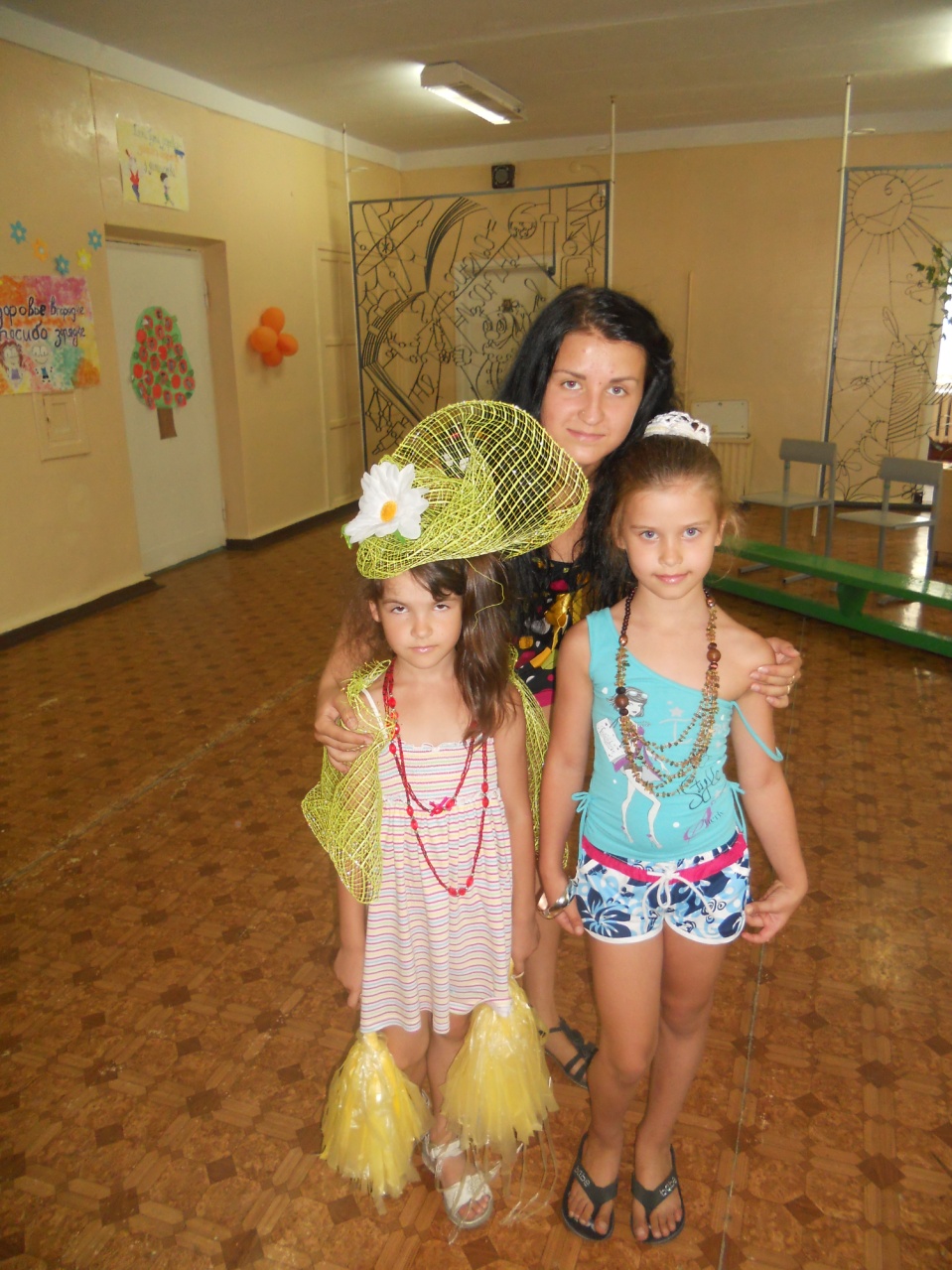 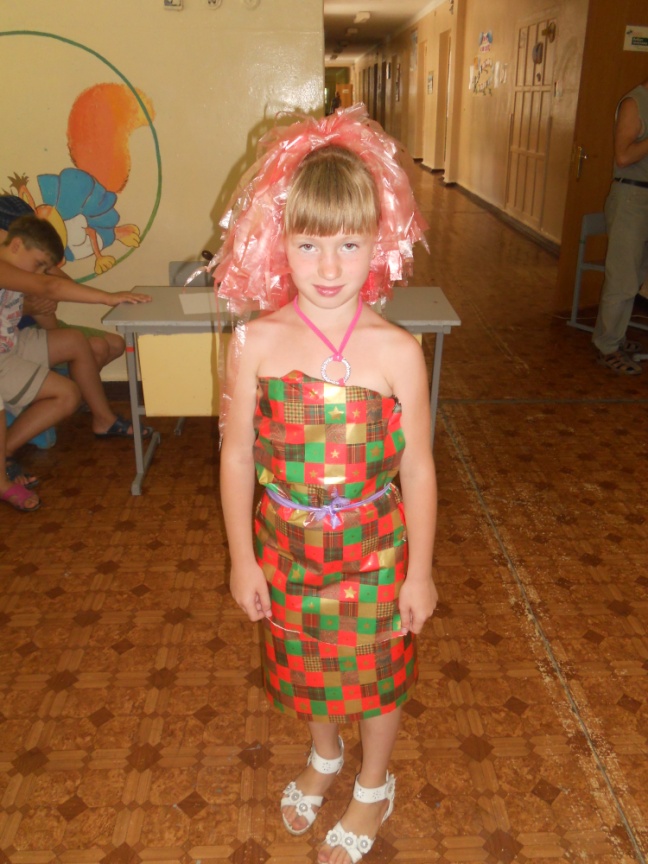 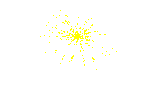 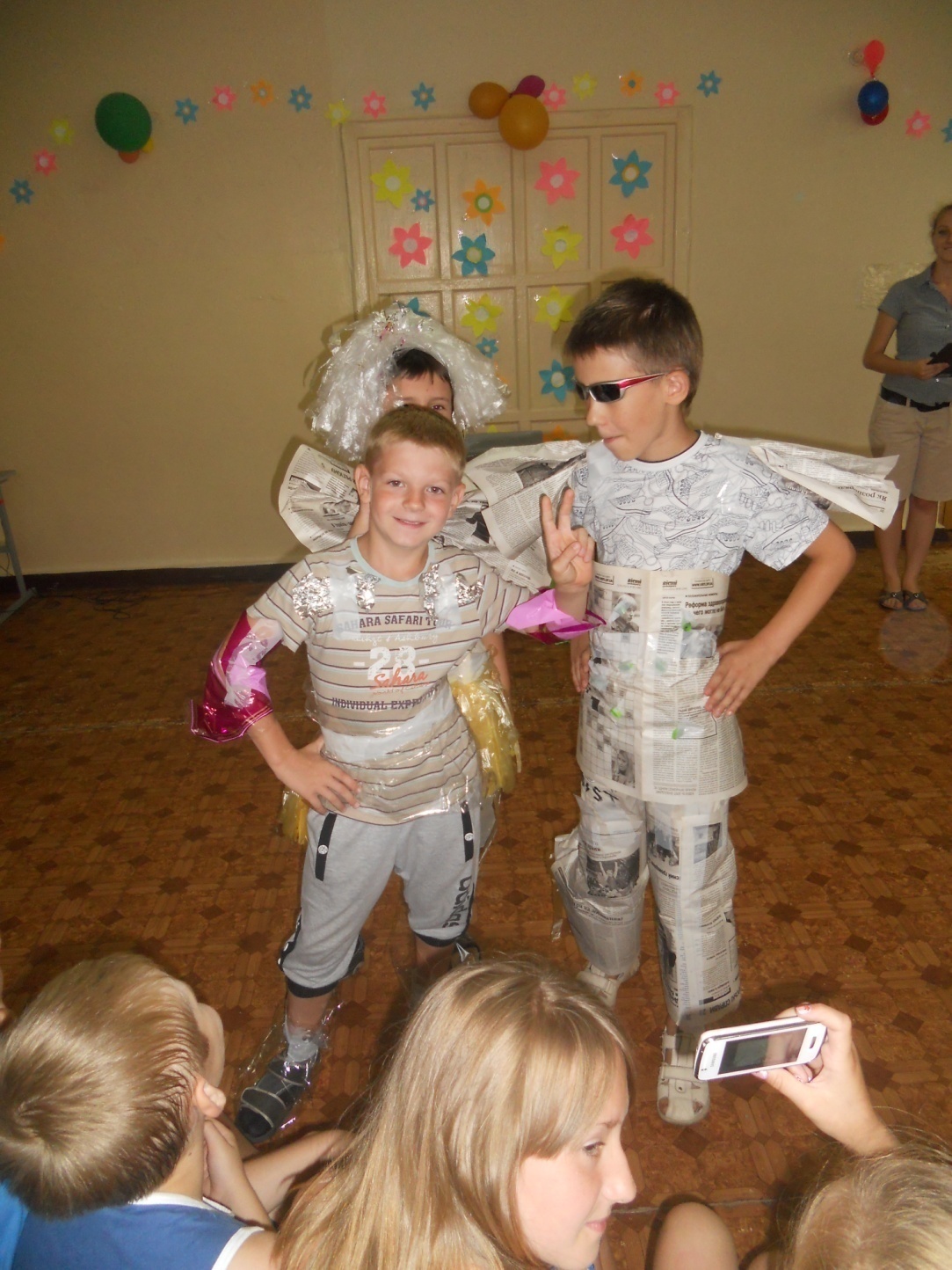 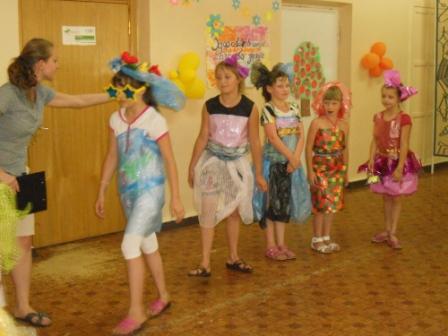 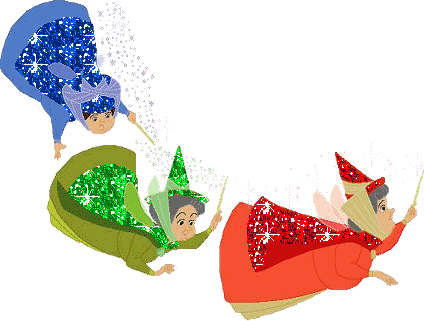 Парад мод
«Гламур в маси»
День казки
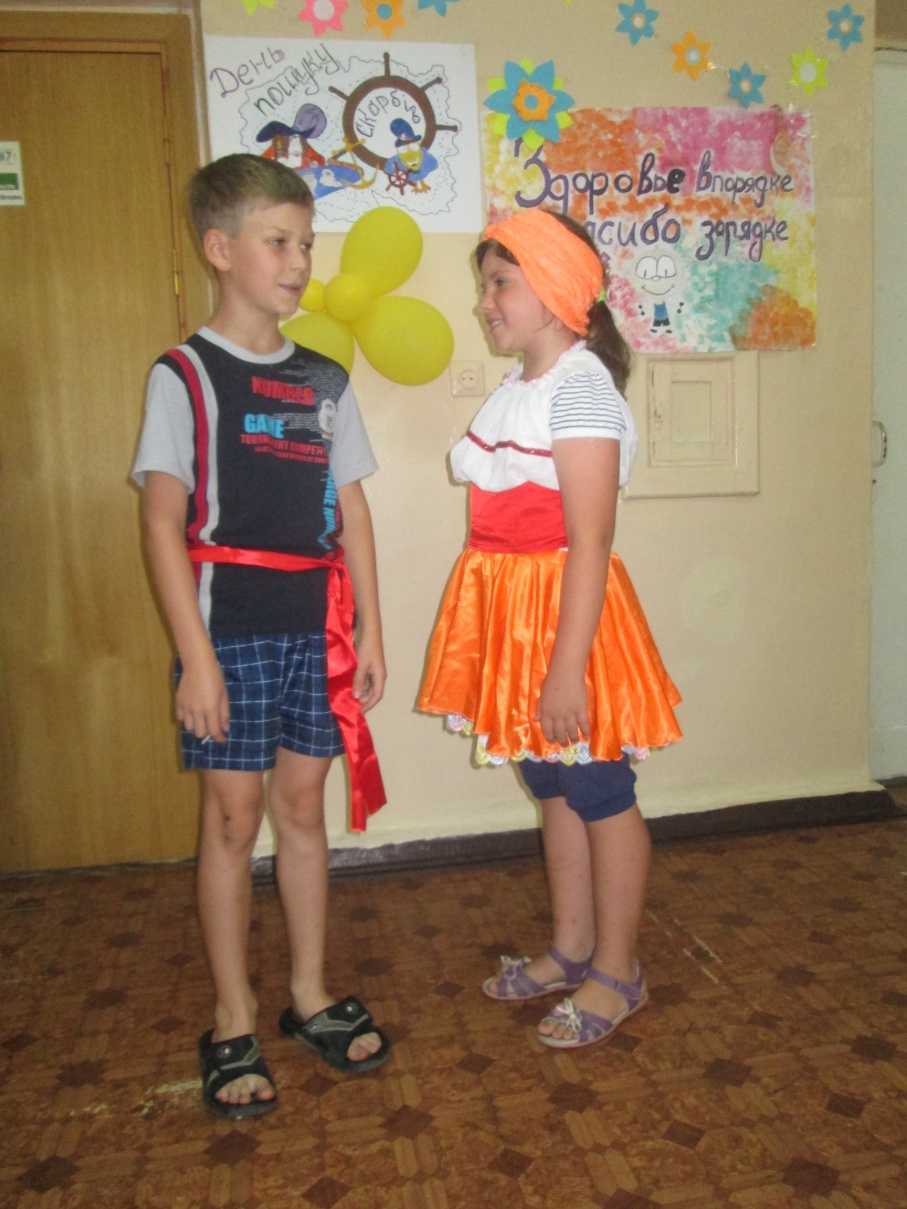 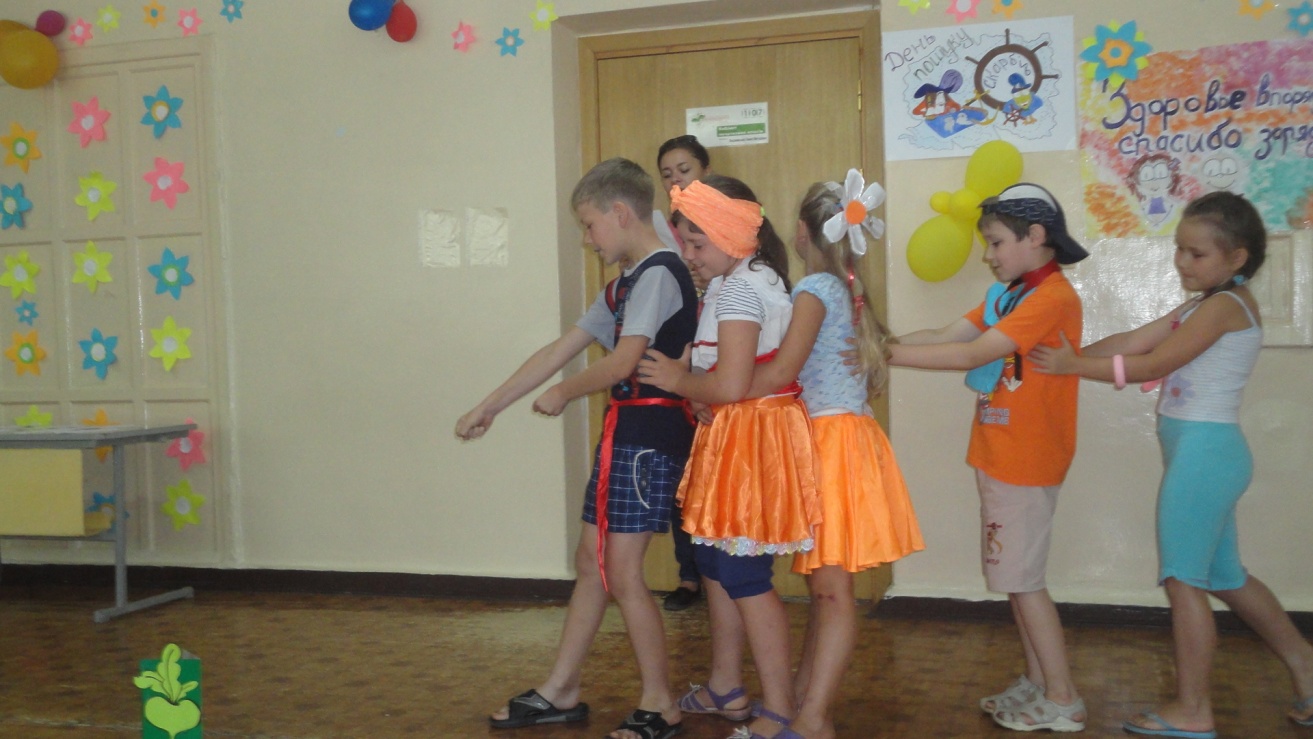 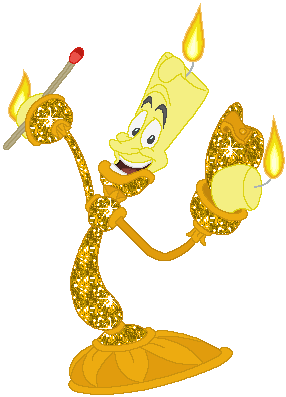 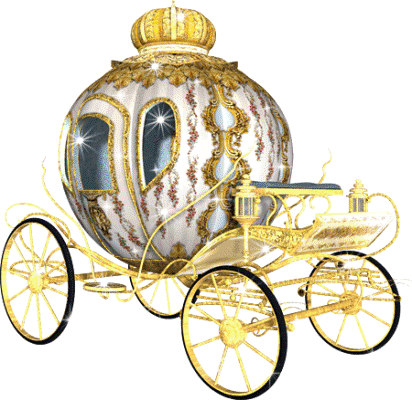 Вікторина 
«Неповторний світ казки»
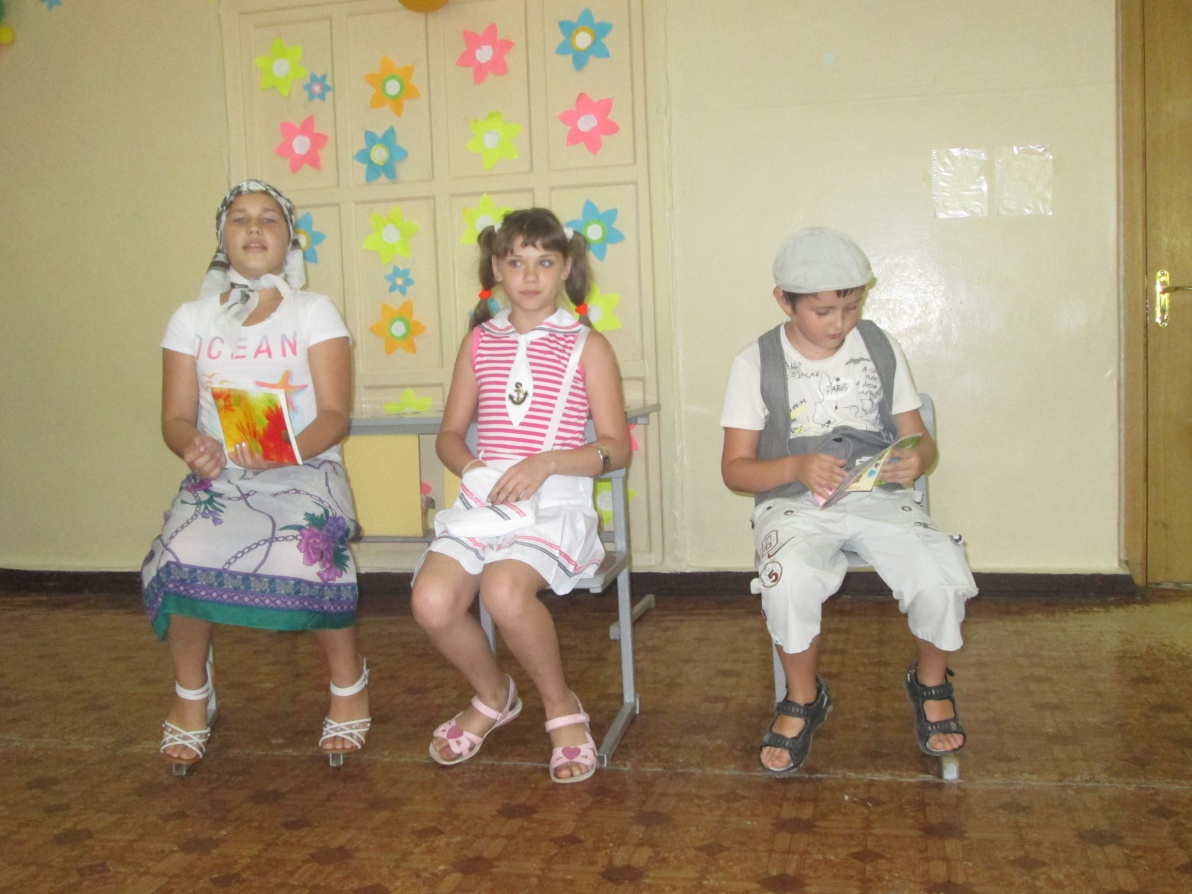 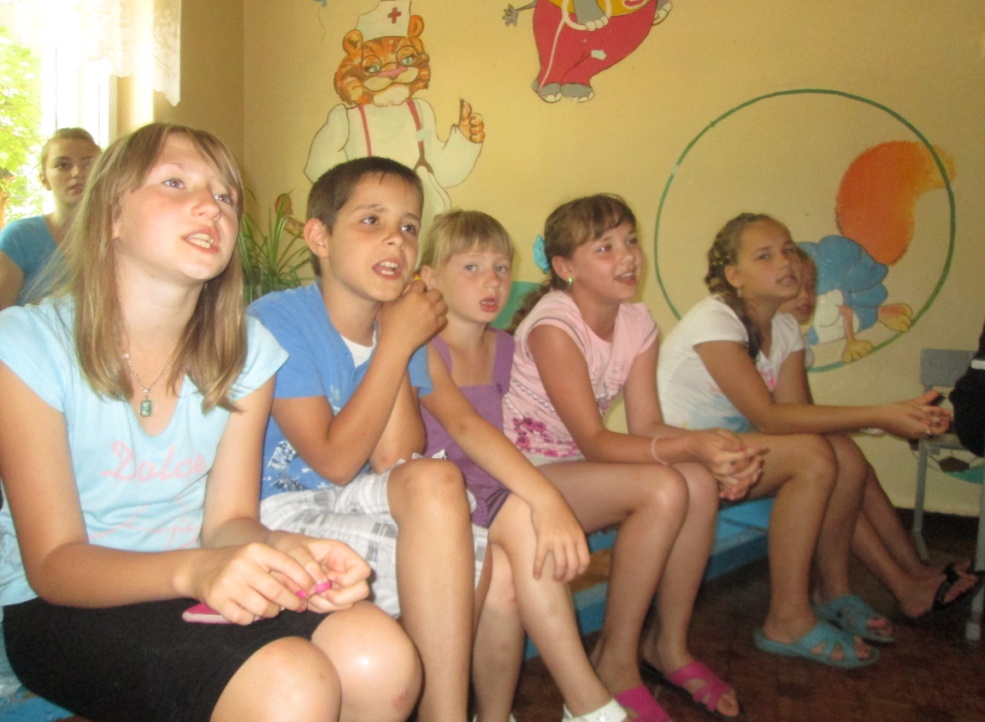 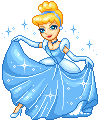 День доброти
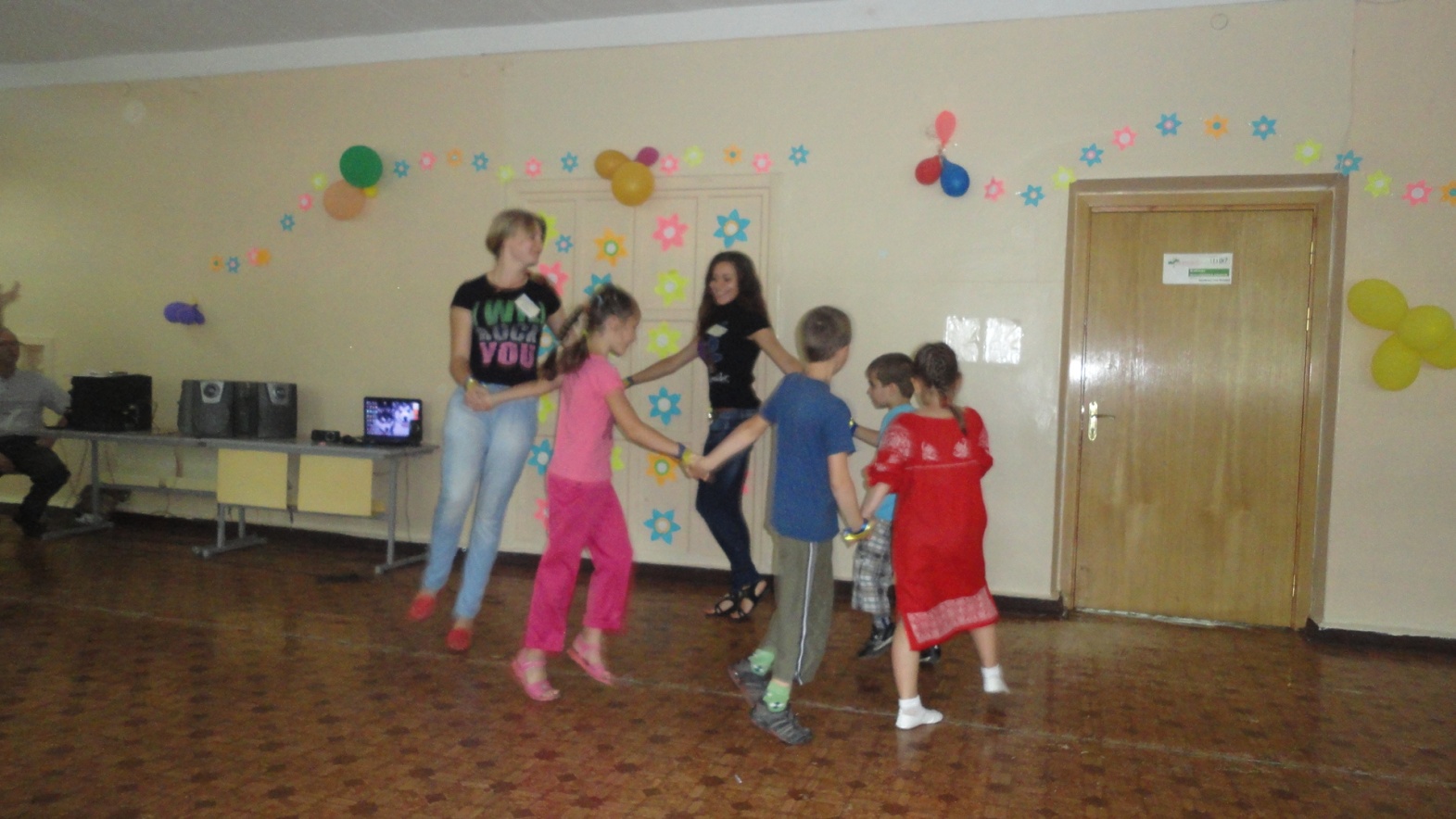 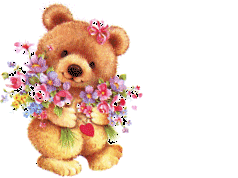 Табір танцює
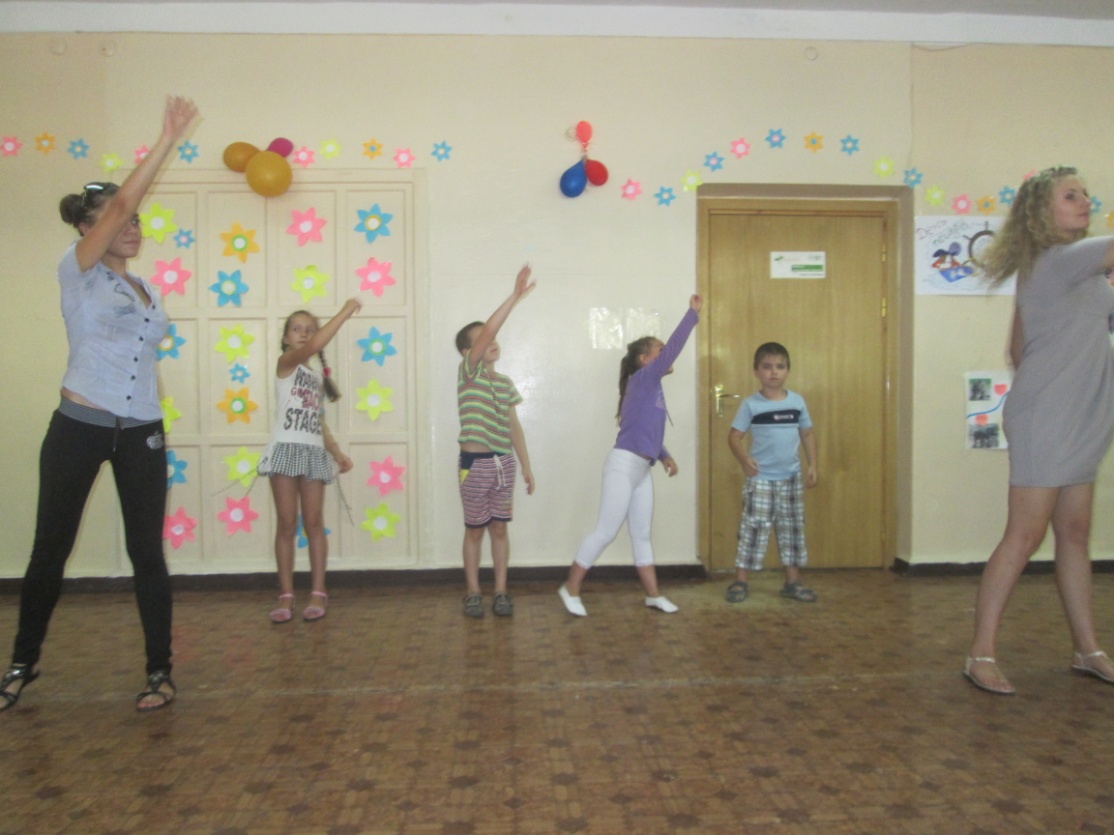 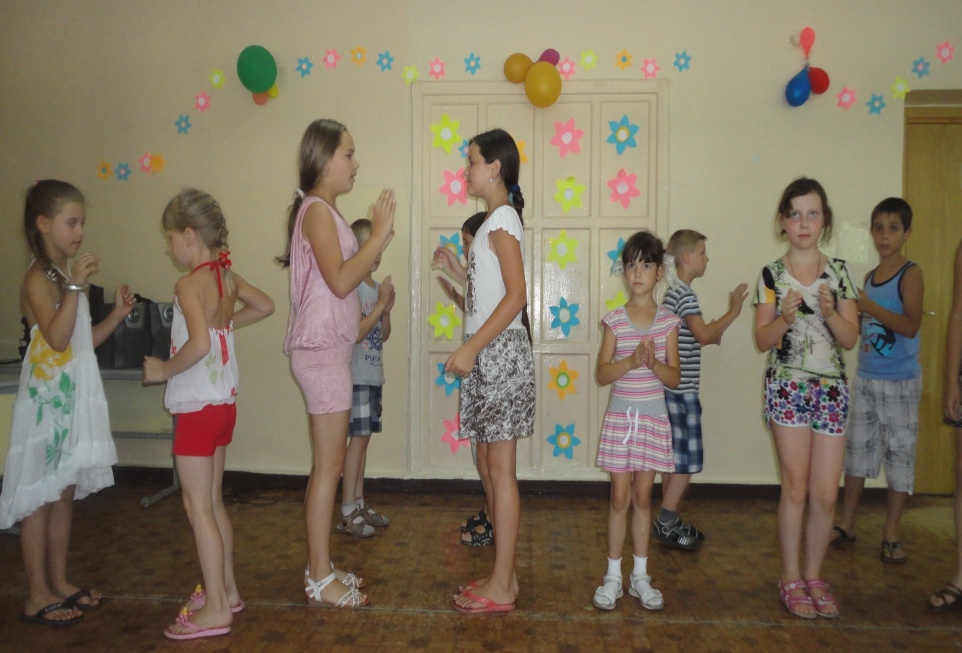 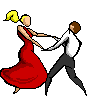 День закриття II табірної зміни
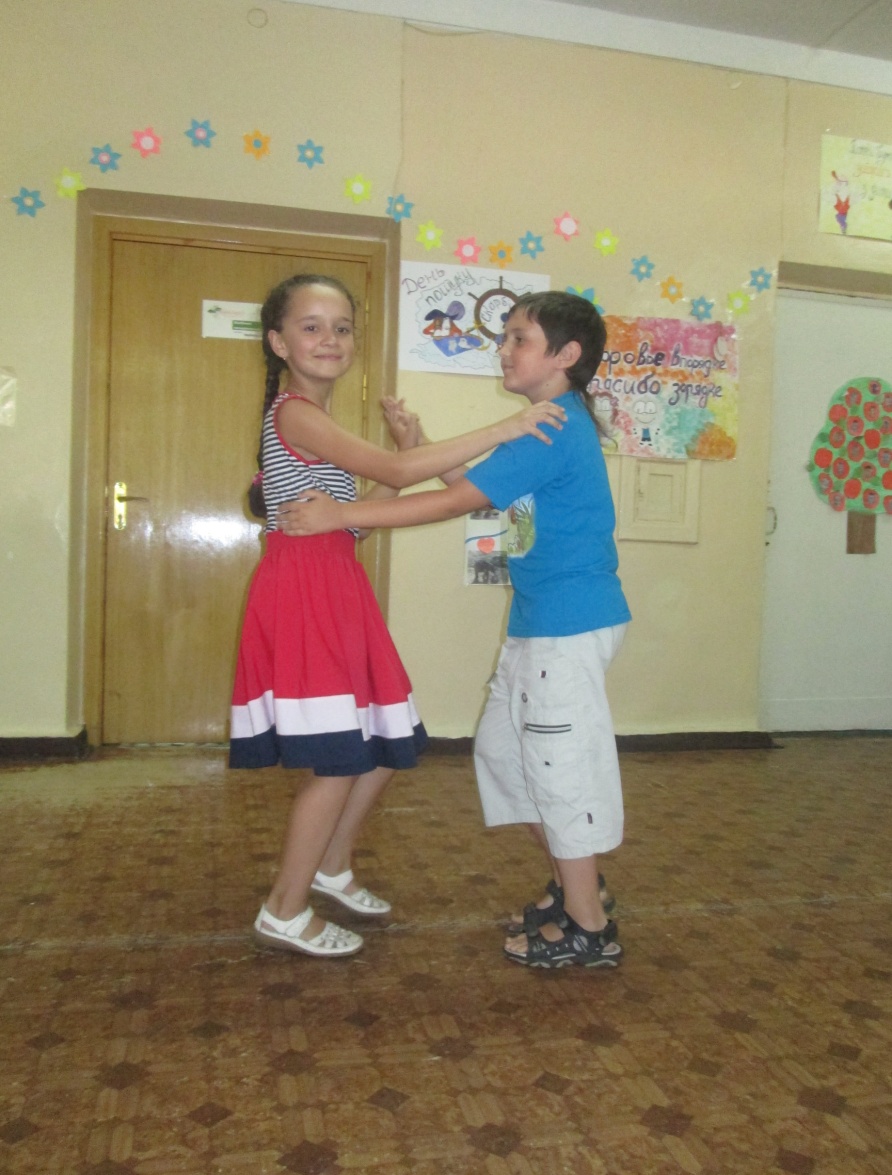 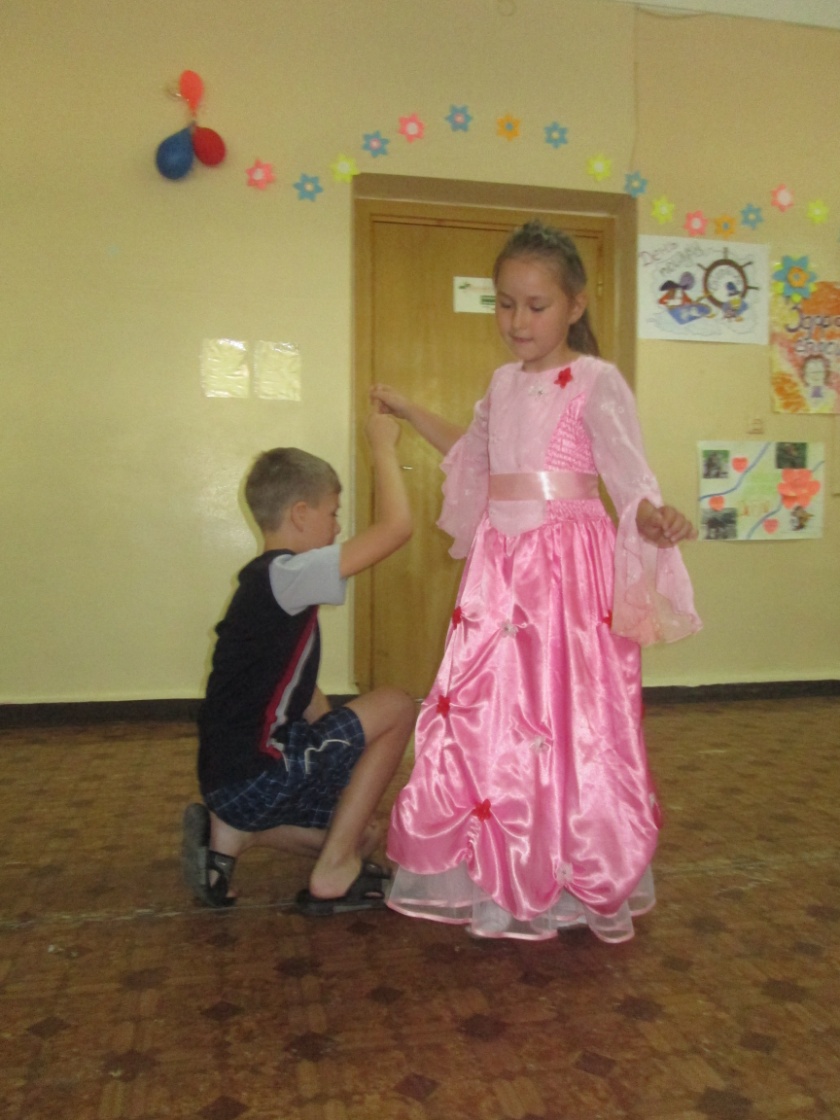 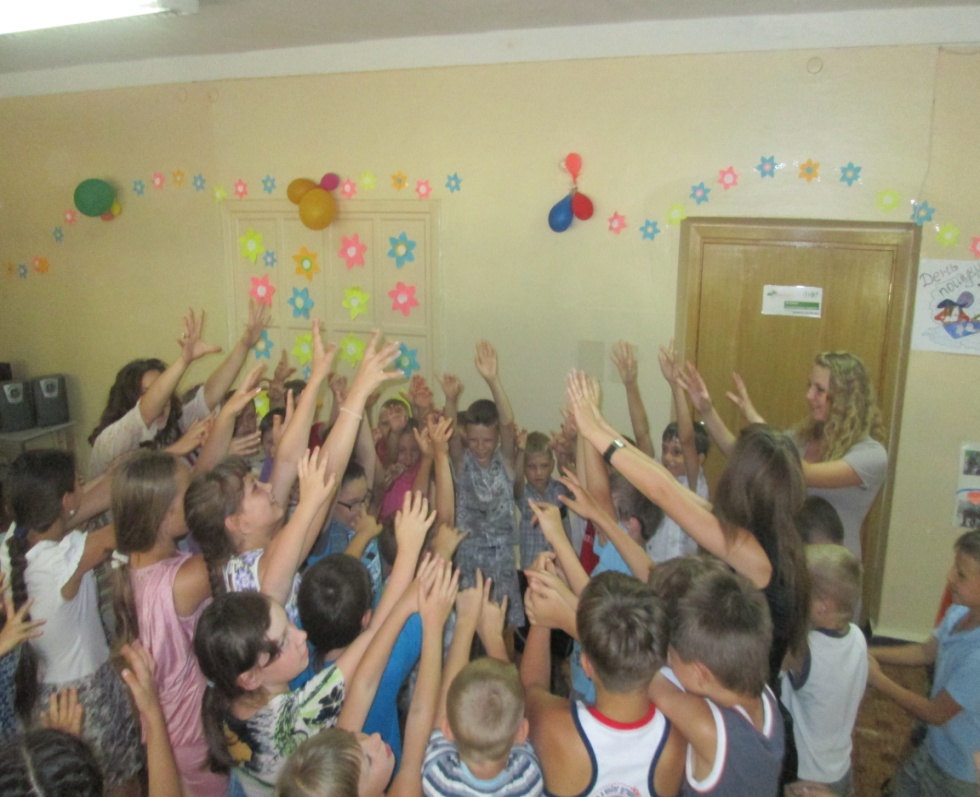 Святковий концерт
“ Табір - казка, табір-мрія…”
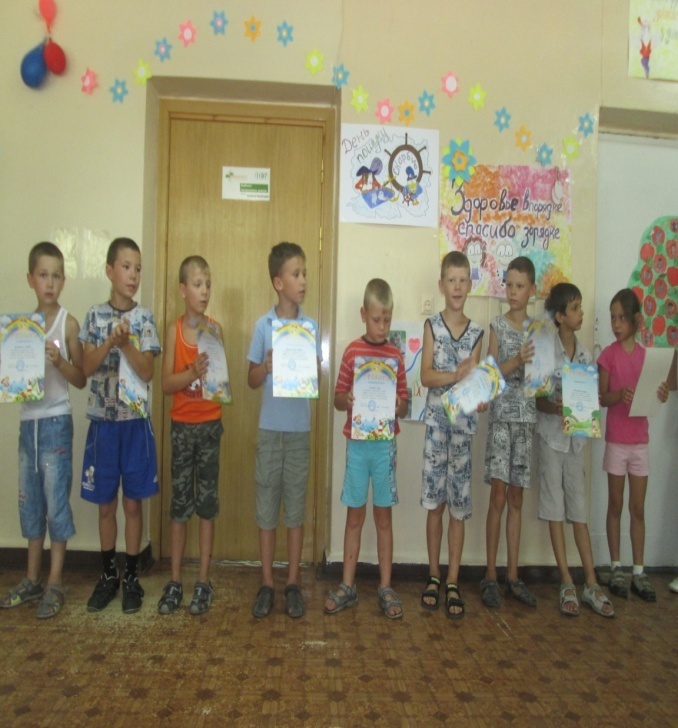 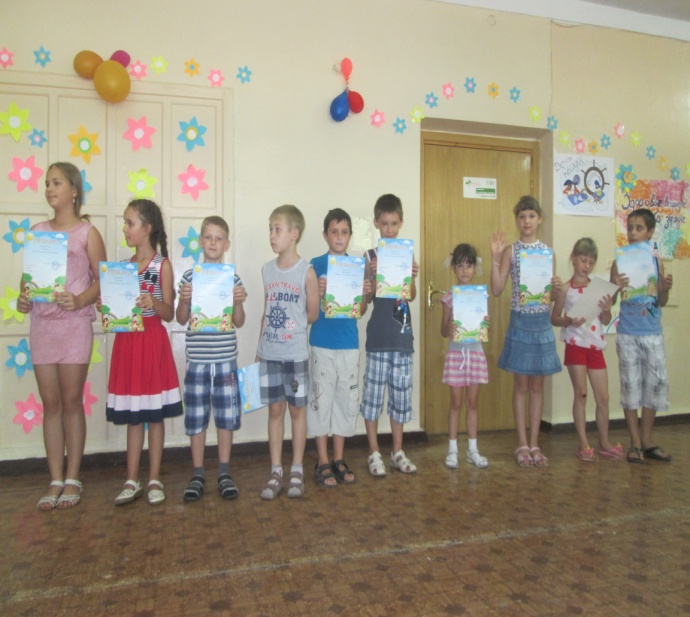 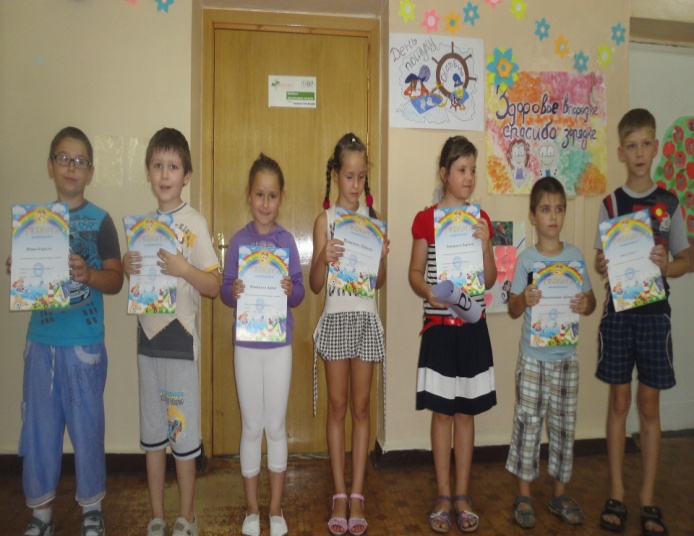 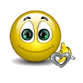 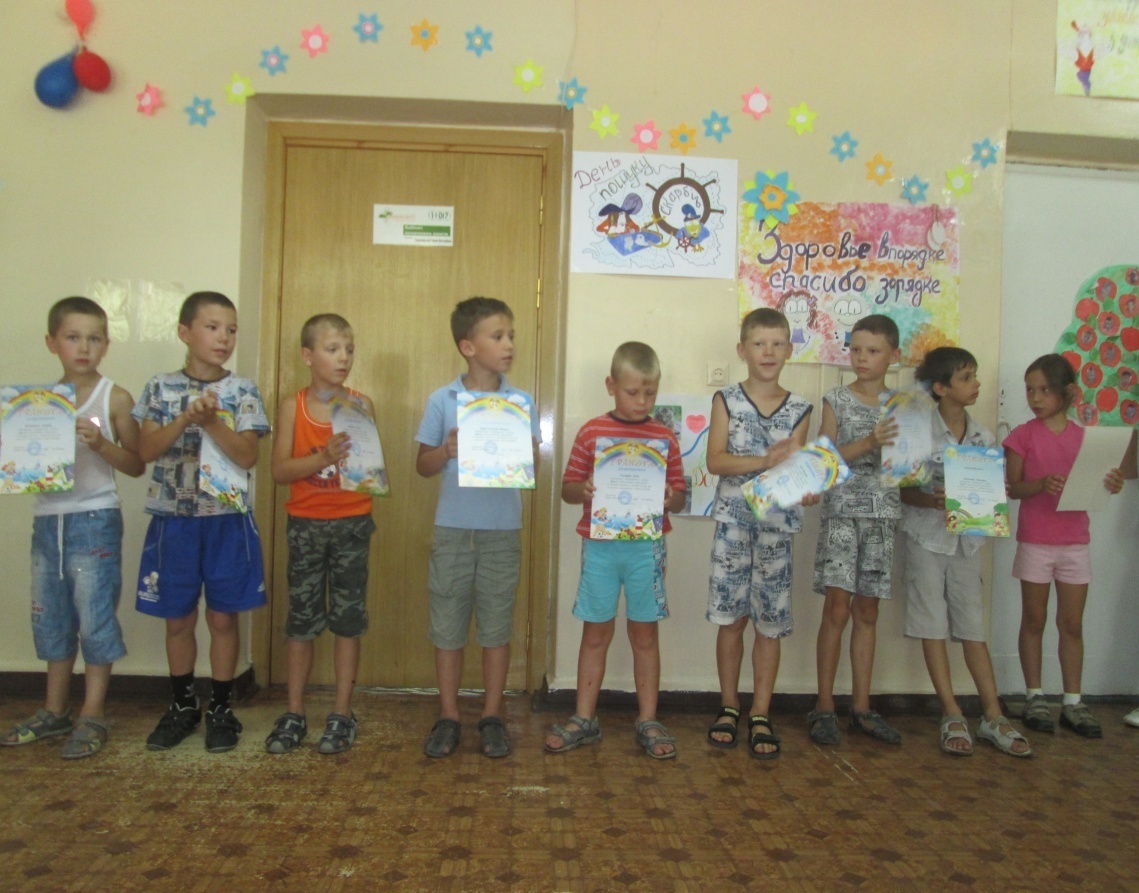 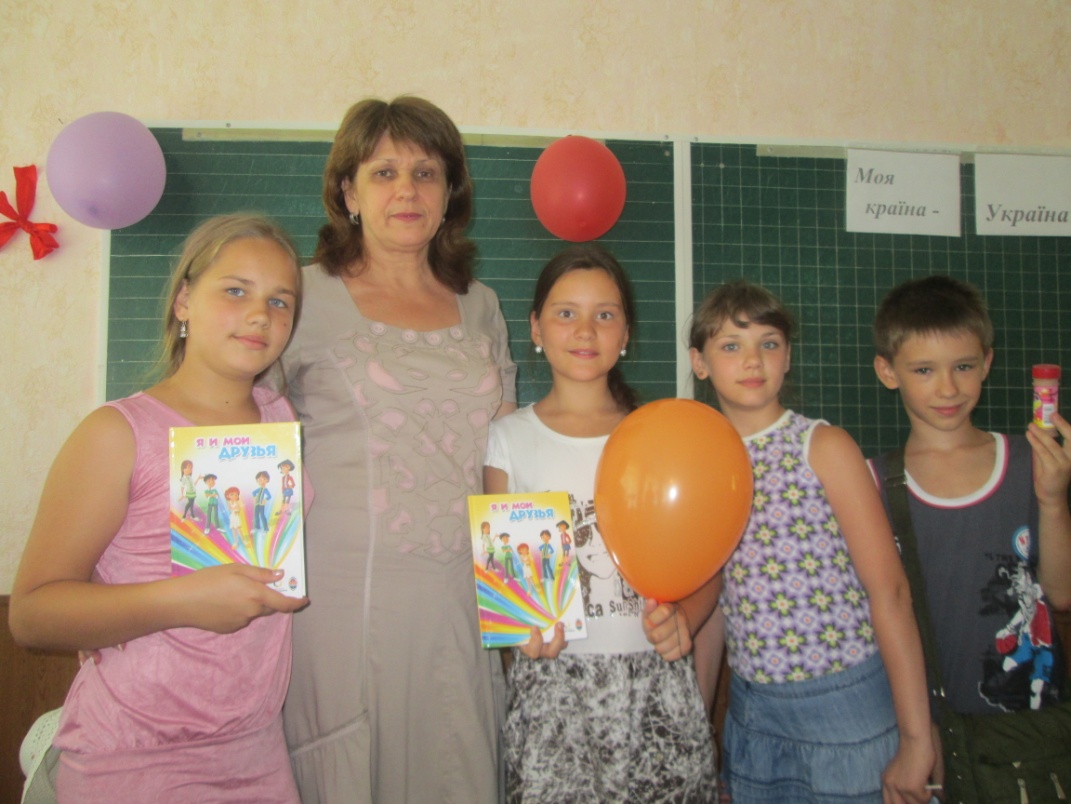 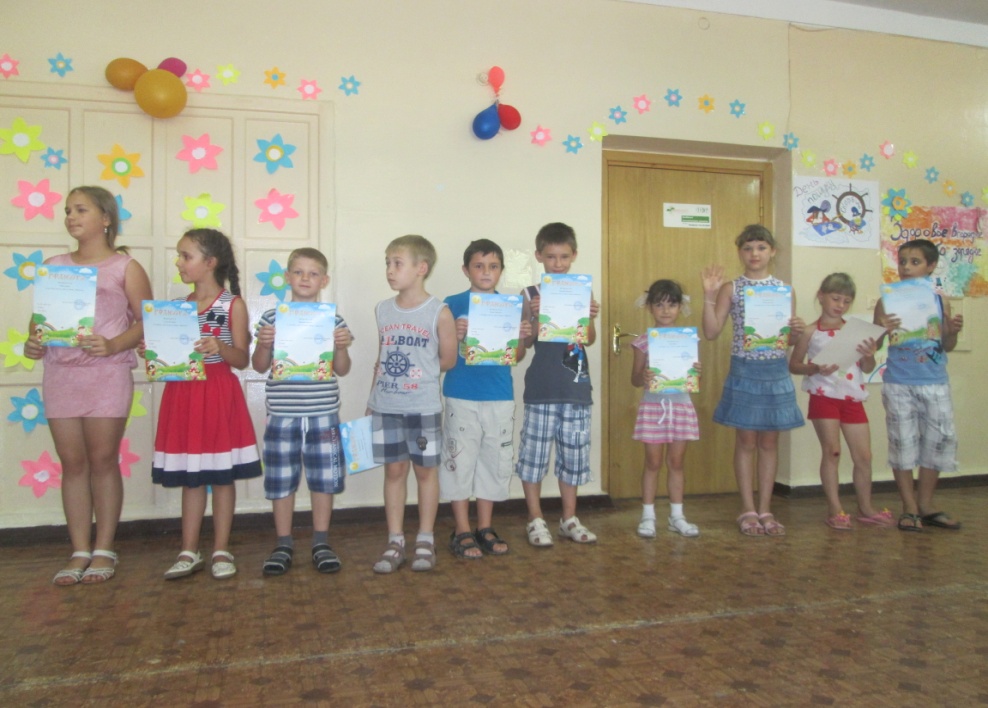 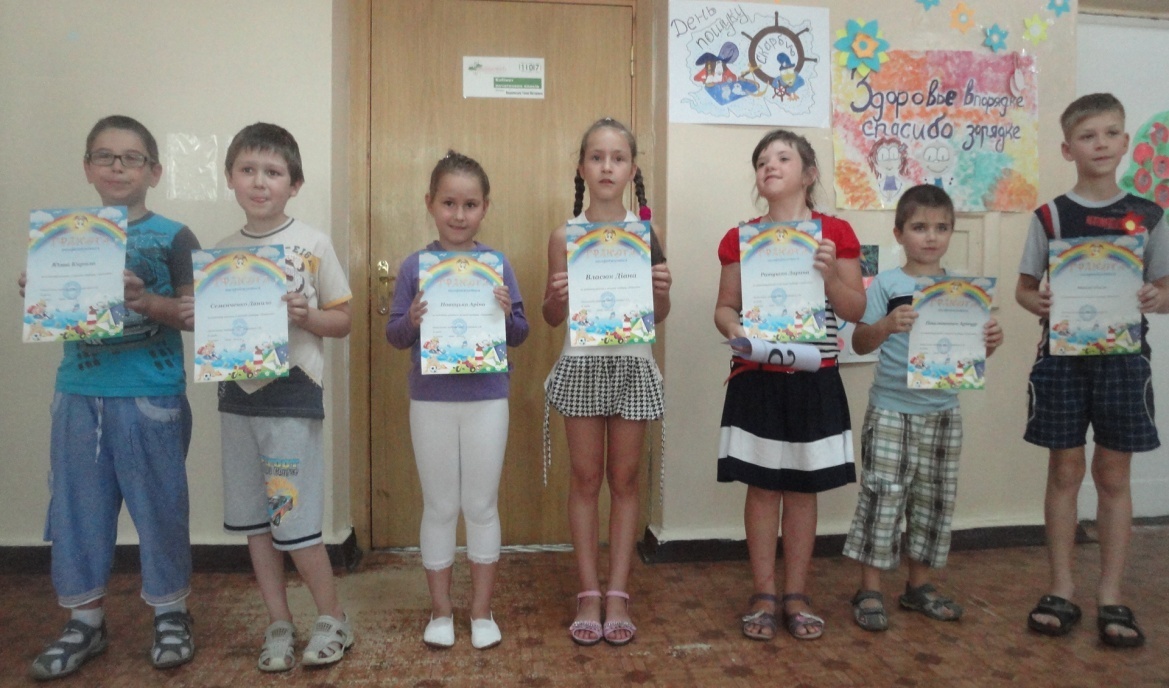 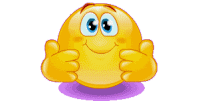 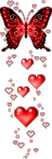 До нових зустрічей!!!
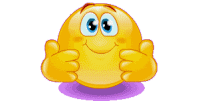